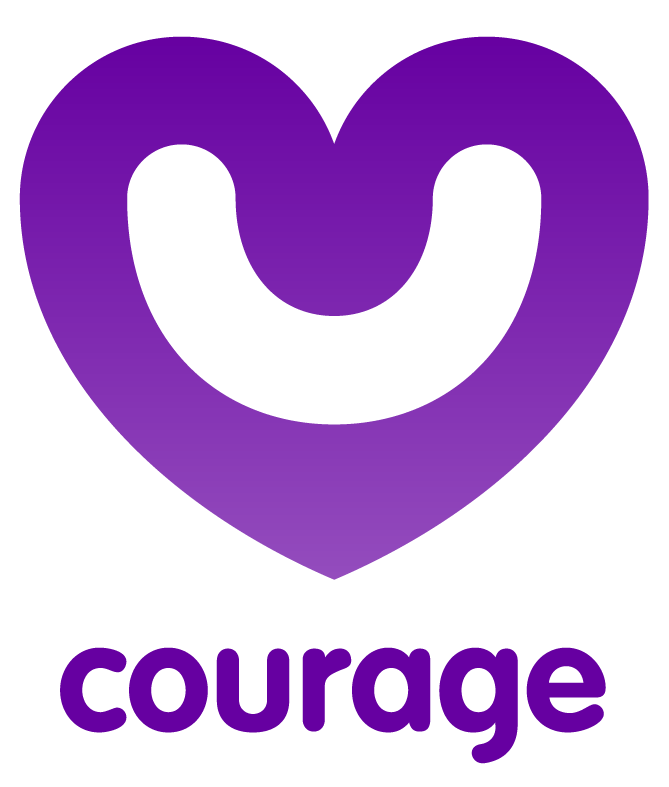 Linking our rights to responsibilities and defining our community values
www.couragechildprotection.com
[Speaker Notes: This Courage presentation will help you to understand the responsibilities linked to all children’s rights and to develop the community values you will need to achieve your child protection vision.]
Useful courage tools
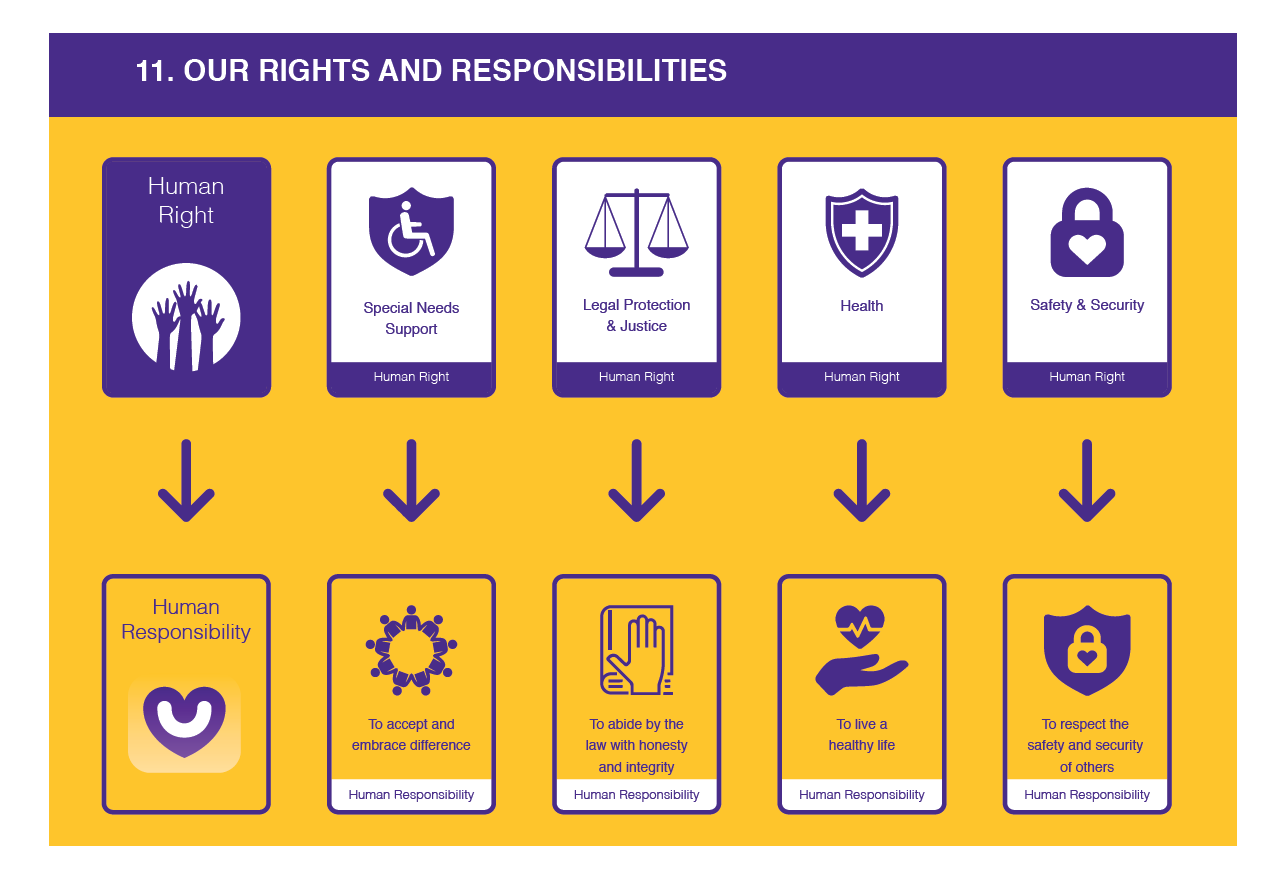 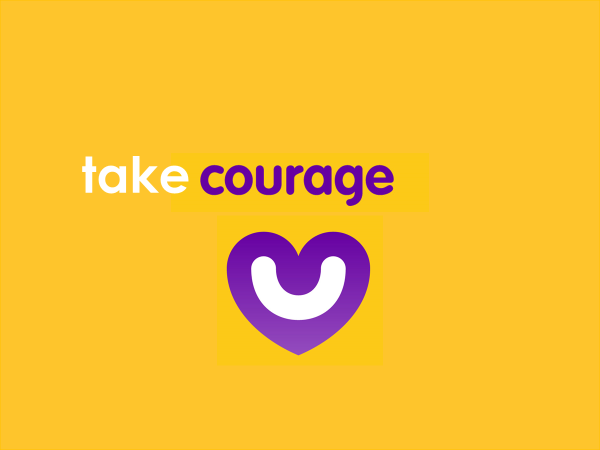 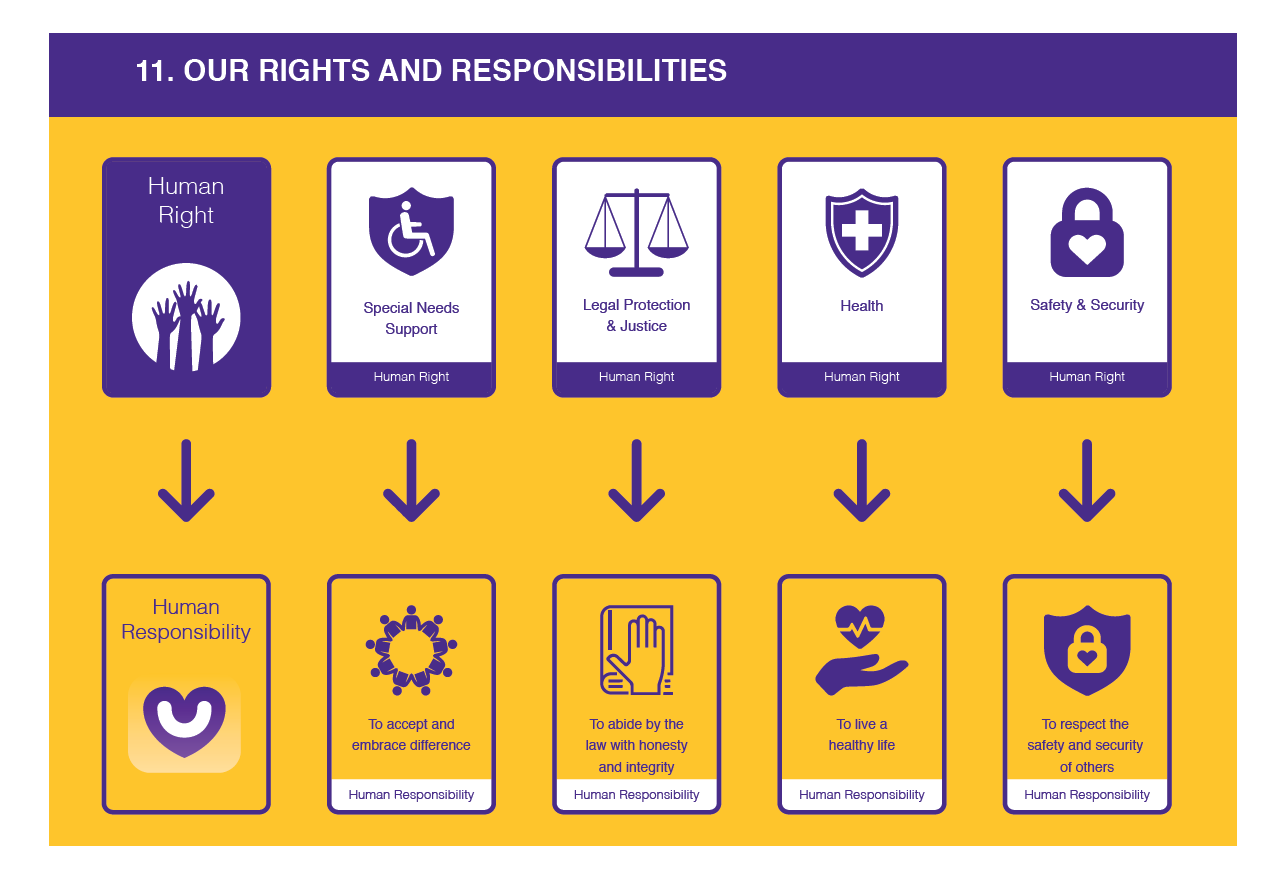 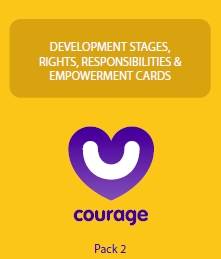 Courage rights and responsibilities video or presentation
Courage child  rights and responsibilities cards
or
[Speaker Notes: Before we begin, these are some useful tools that will help you to link your children’s human rights to human responsibilities, which you can download from the Courage Child Protection Website or order a printed version online.  
As stimulus for your rights, responsibilities and values exercise you can either use a pack of Courage Empowerment cards (which is the yellow pack), that includes 20 cards describing children’s rights and 20 cards describing their responsibilities.
Or you can play this video or download the original presentation from our website, complete with speaker notes, and present it yourself.]
Values & beliefs
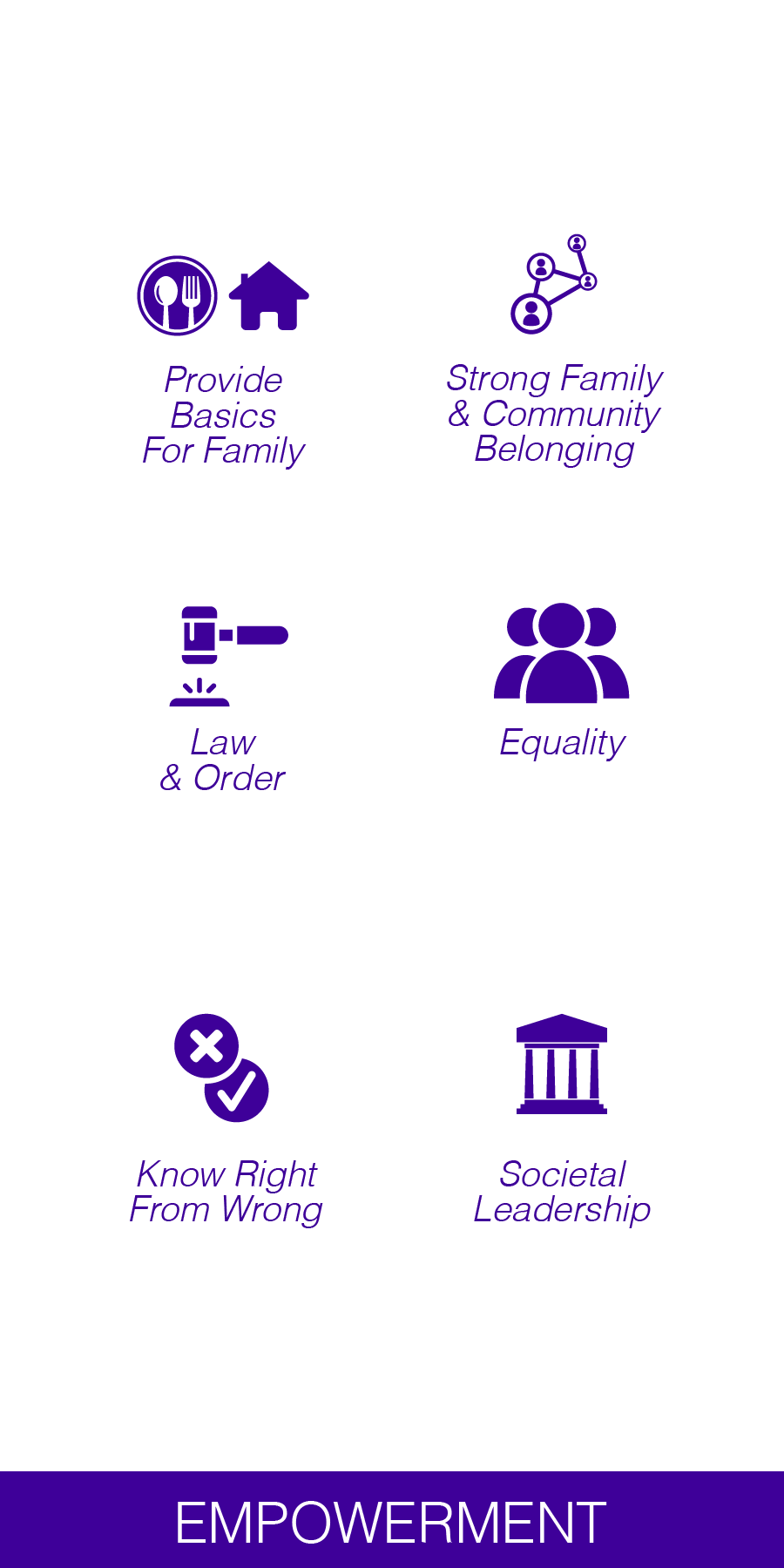 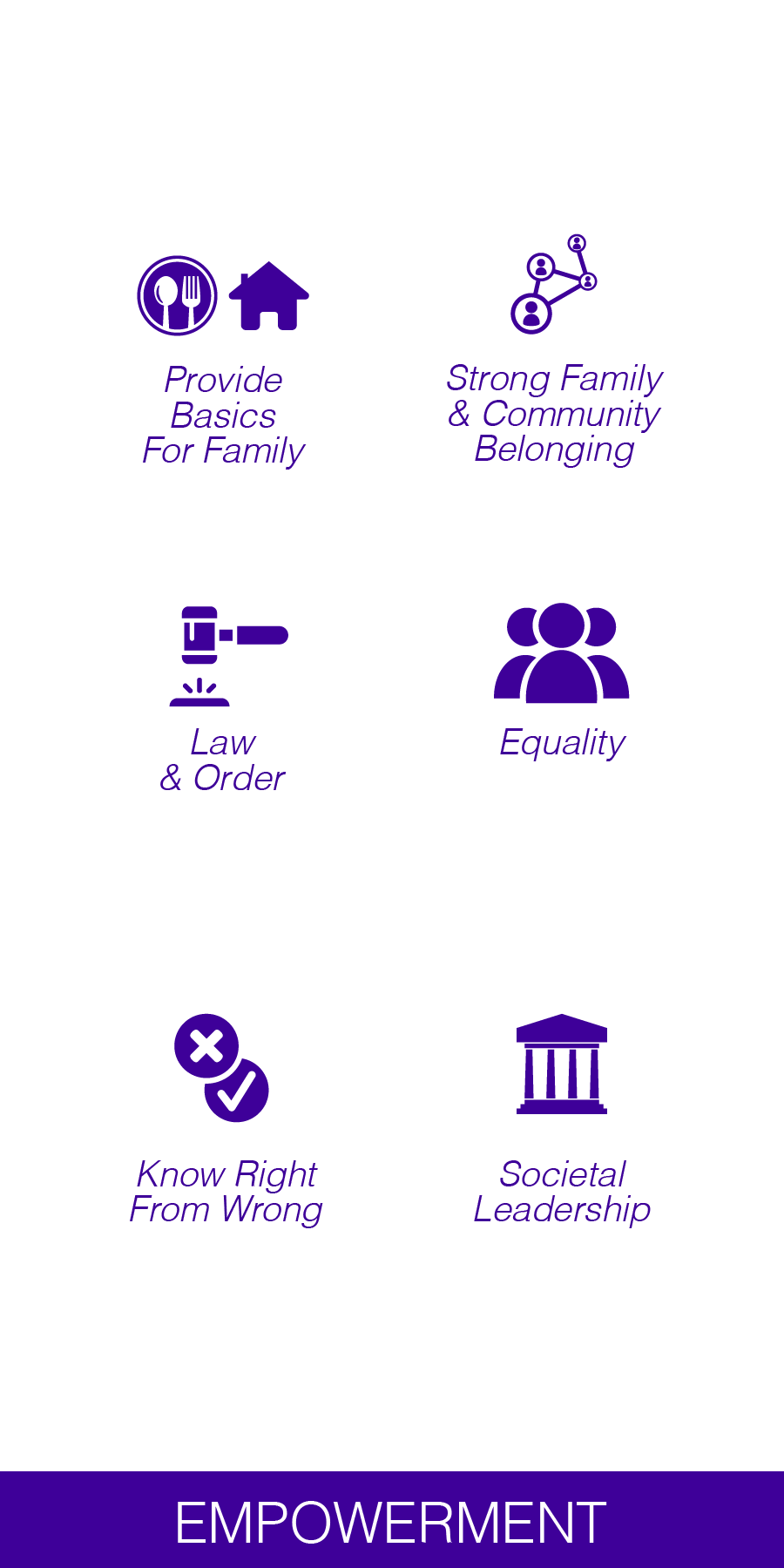 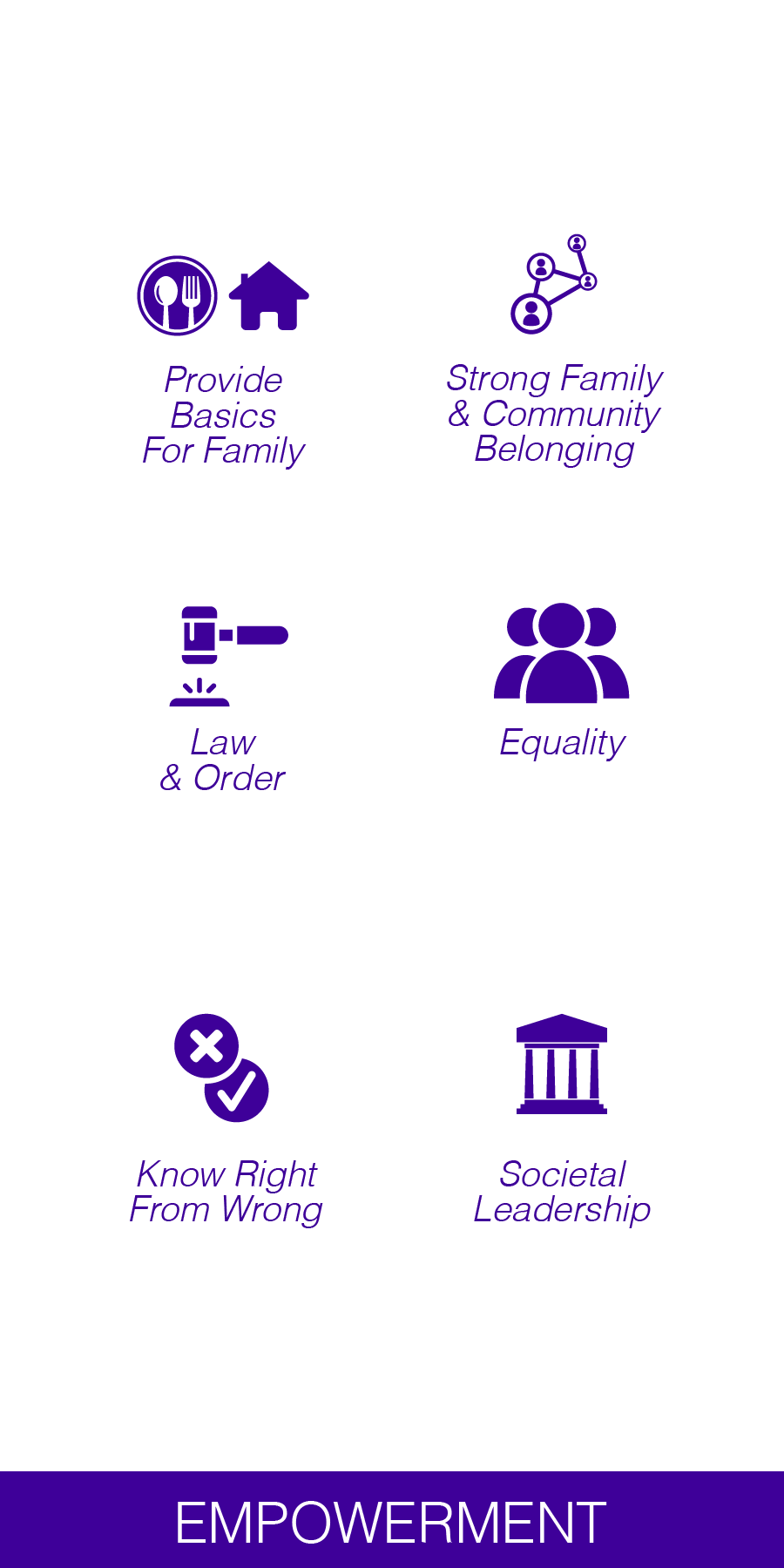 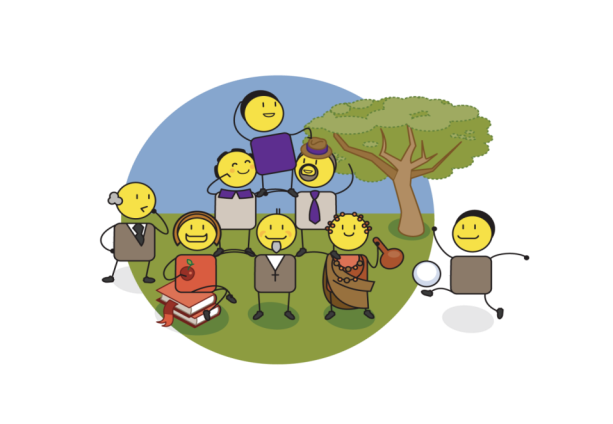 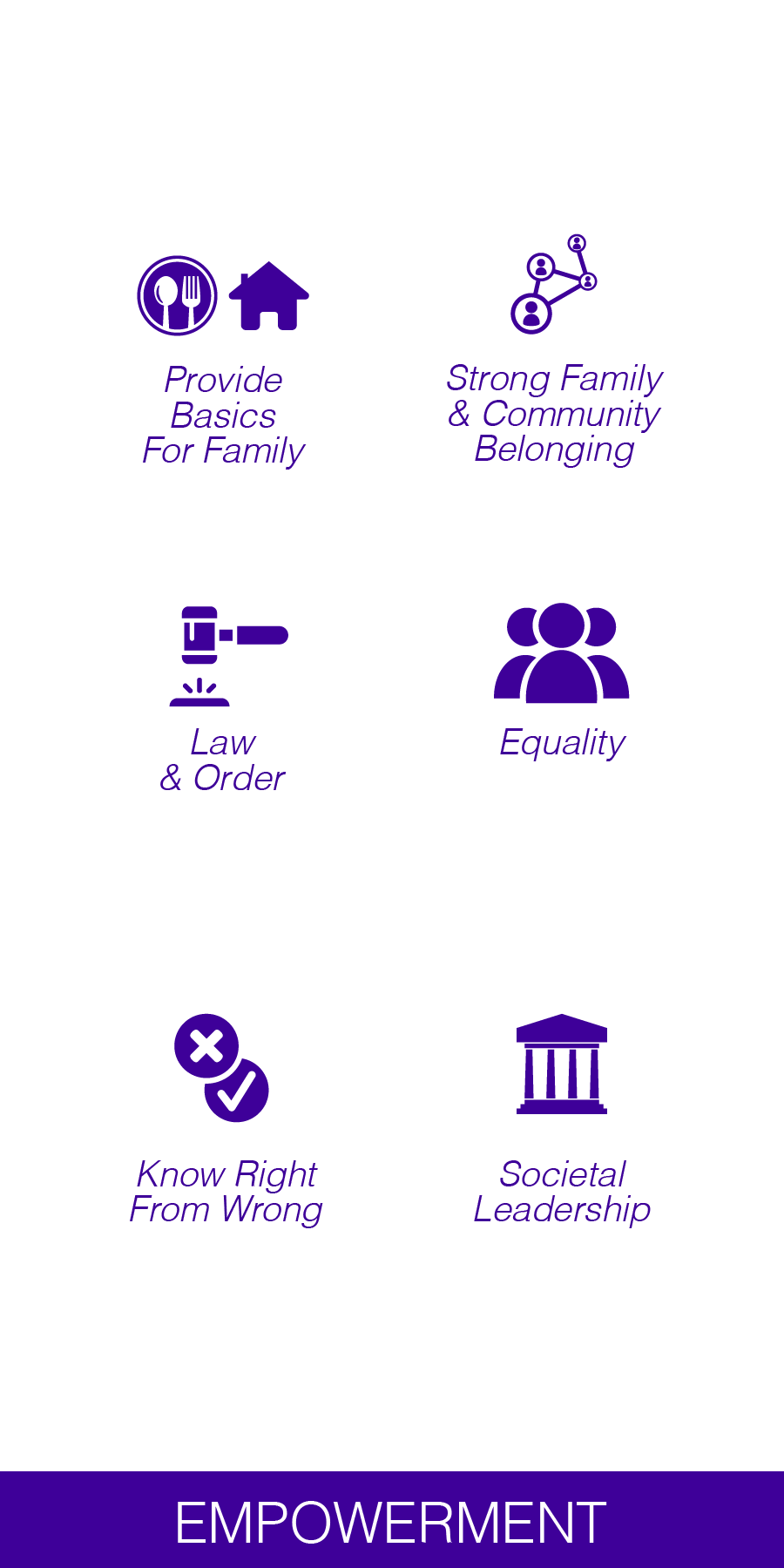 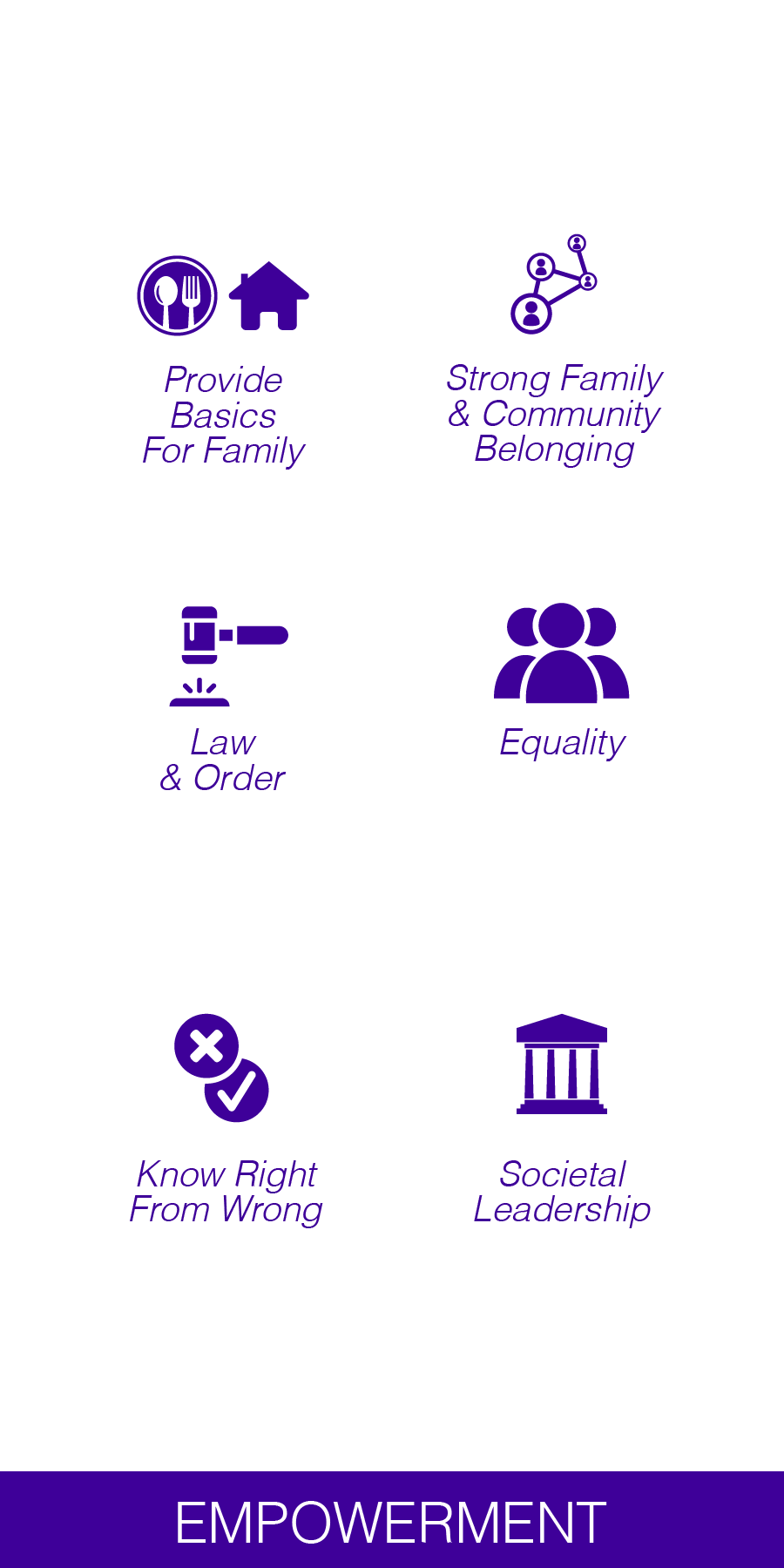 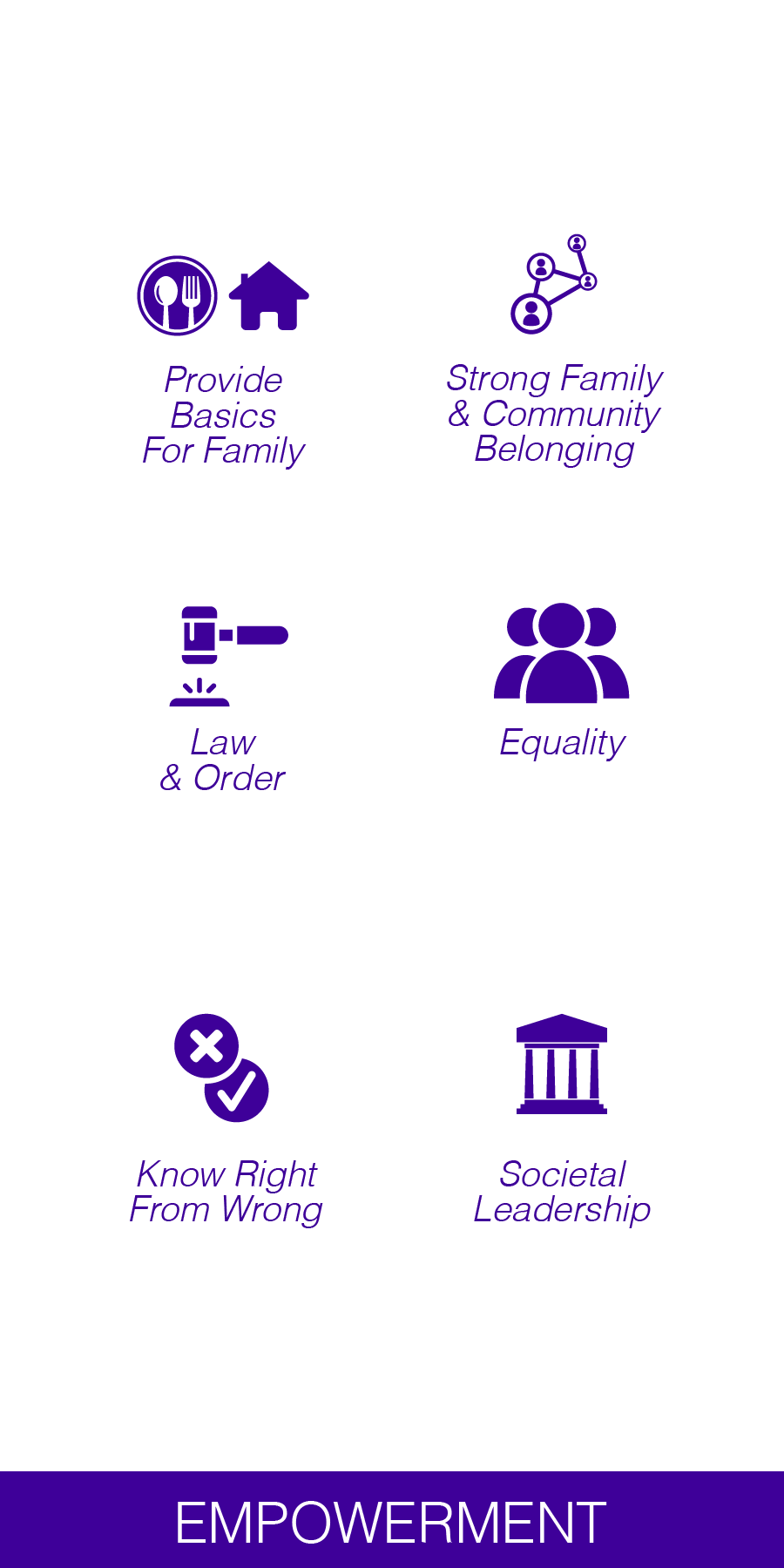 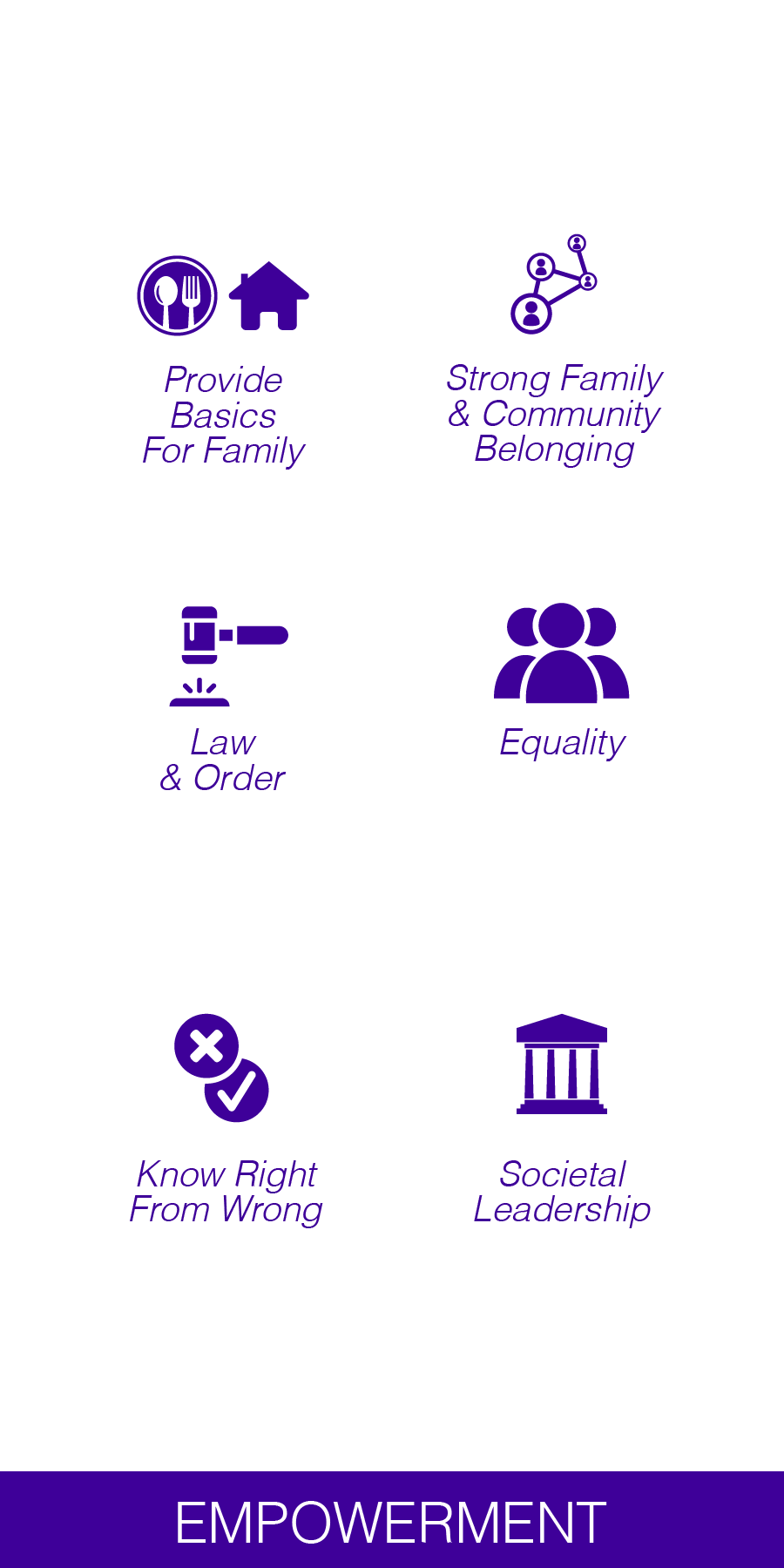 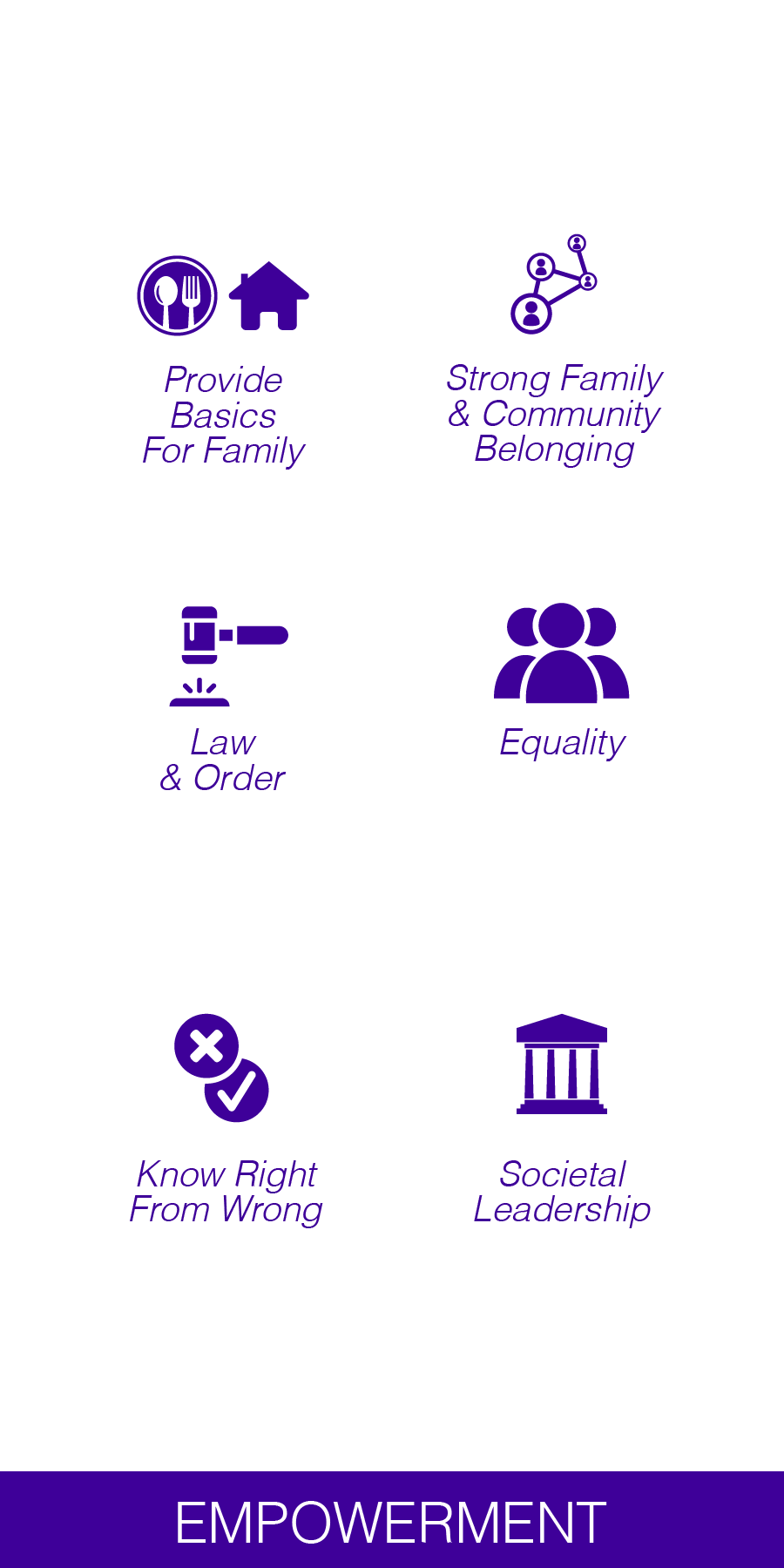 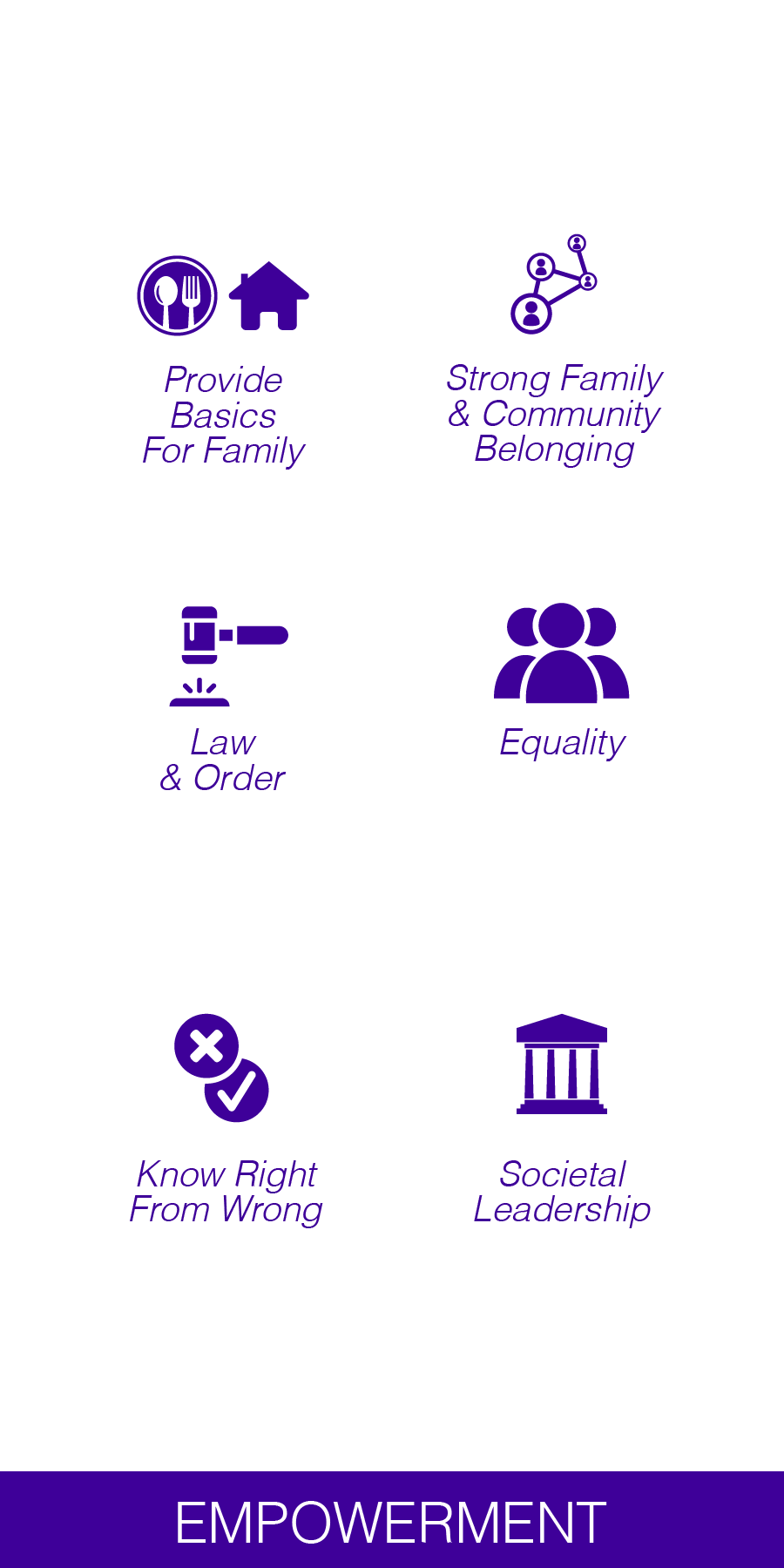 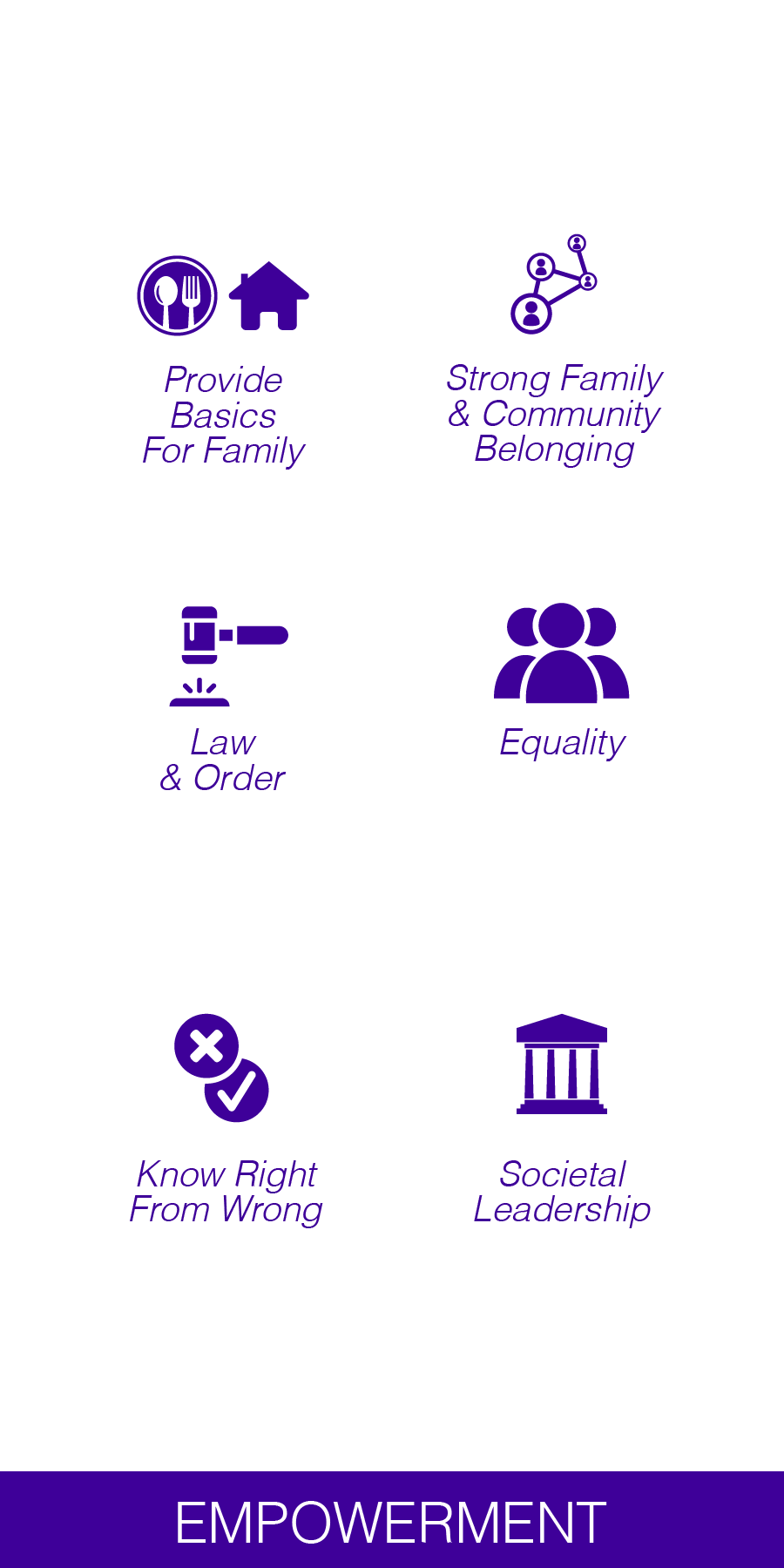 [Speaker Notes: To ensure that you deliver on your child protection vision, you will need to define the values that will drive the correct behaviours to achieve this vision.  Values and beliefs are the cornerstones of your, your family and your communities identity, and should drive all of your day to day actions and choices.  Values and beliefs in the context of child protection are about ensuring that we provide for the basic needs of all people in our community. Values are about creating a sense of law and order in our world, knowing right from wrong, and agreeing what is most important to us.  One of the most critical values is believing in the equality of all people, this is fundamental to personal, community and societal leadership.]
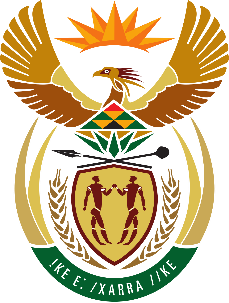 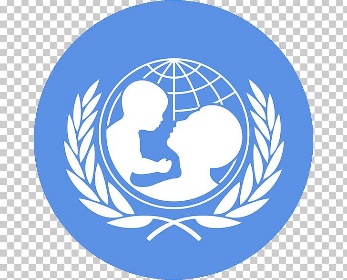 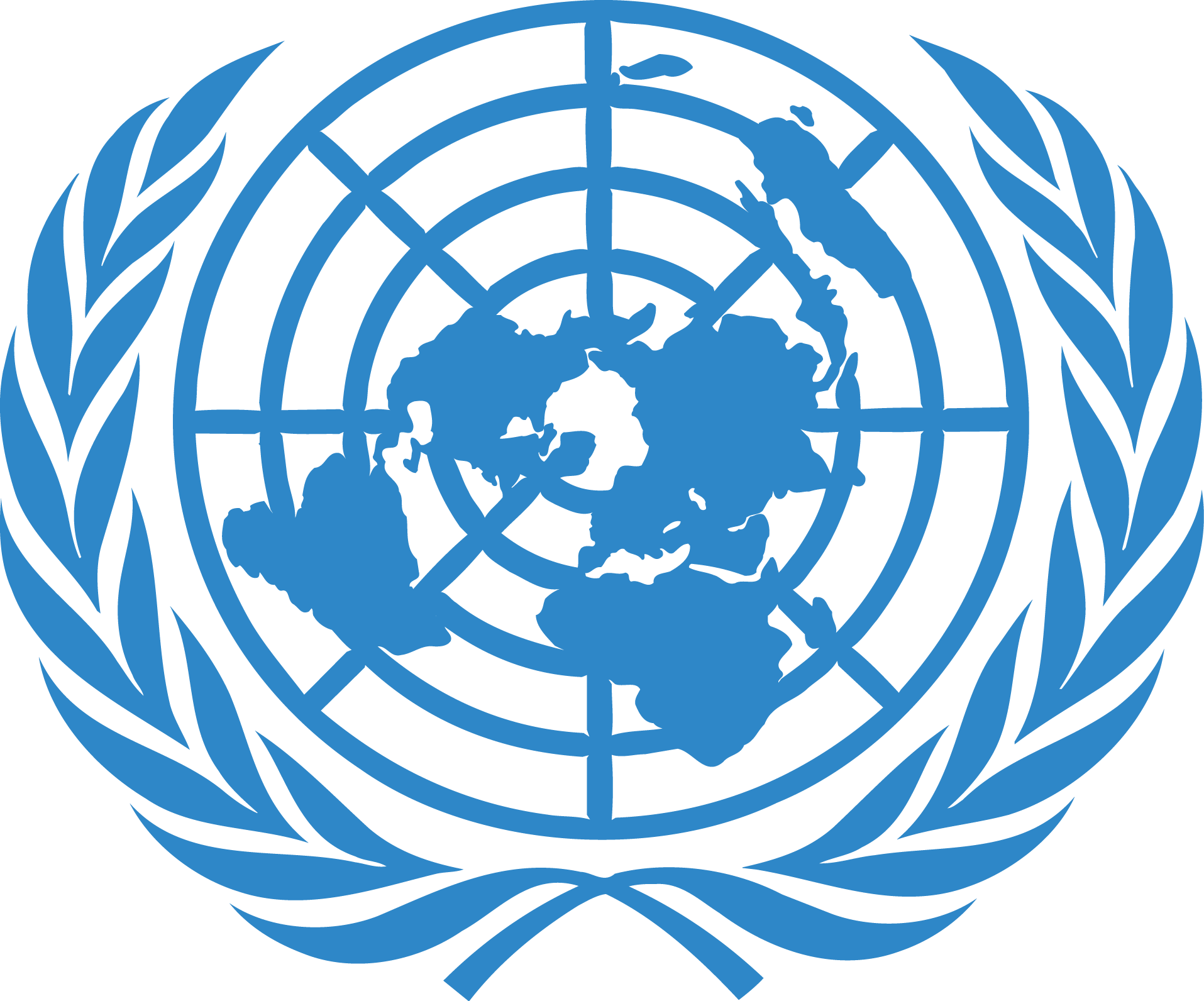 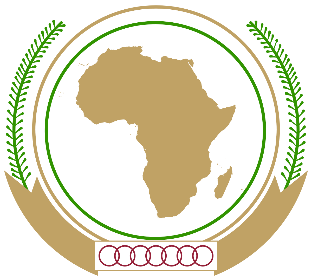 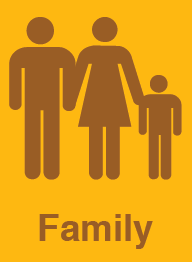 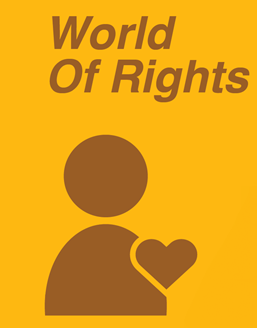 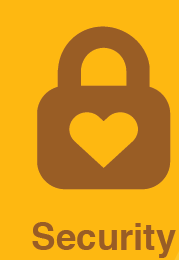 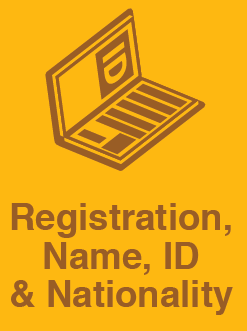 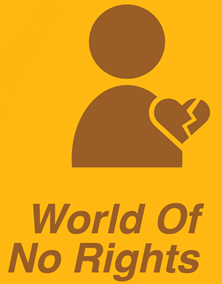 VS
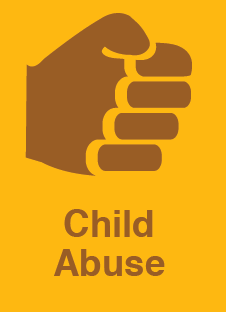 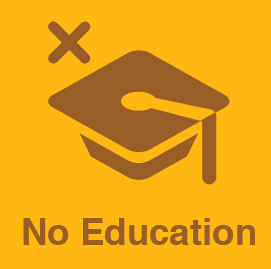 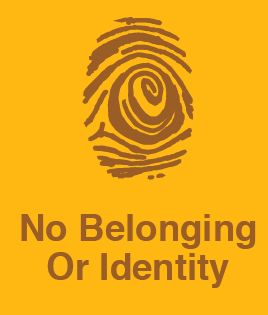 [Speaker Notes: As stimulus input to defining our values, we will spend some time understanding our children’s rights and responsibilities.  Courage has summarised the United Nations declaration on the Rights of the Child, UNICEF’s rights and needs of the child, our continental children’s declaration, and our country’s Children’s Act into 20 children’s rights. We have then developed 20 children’s responsibilities to match these rights.]
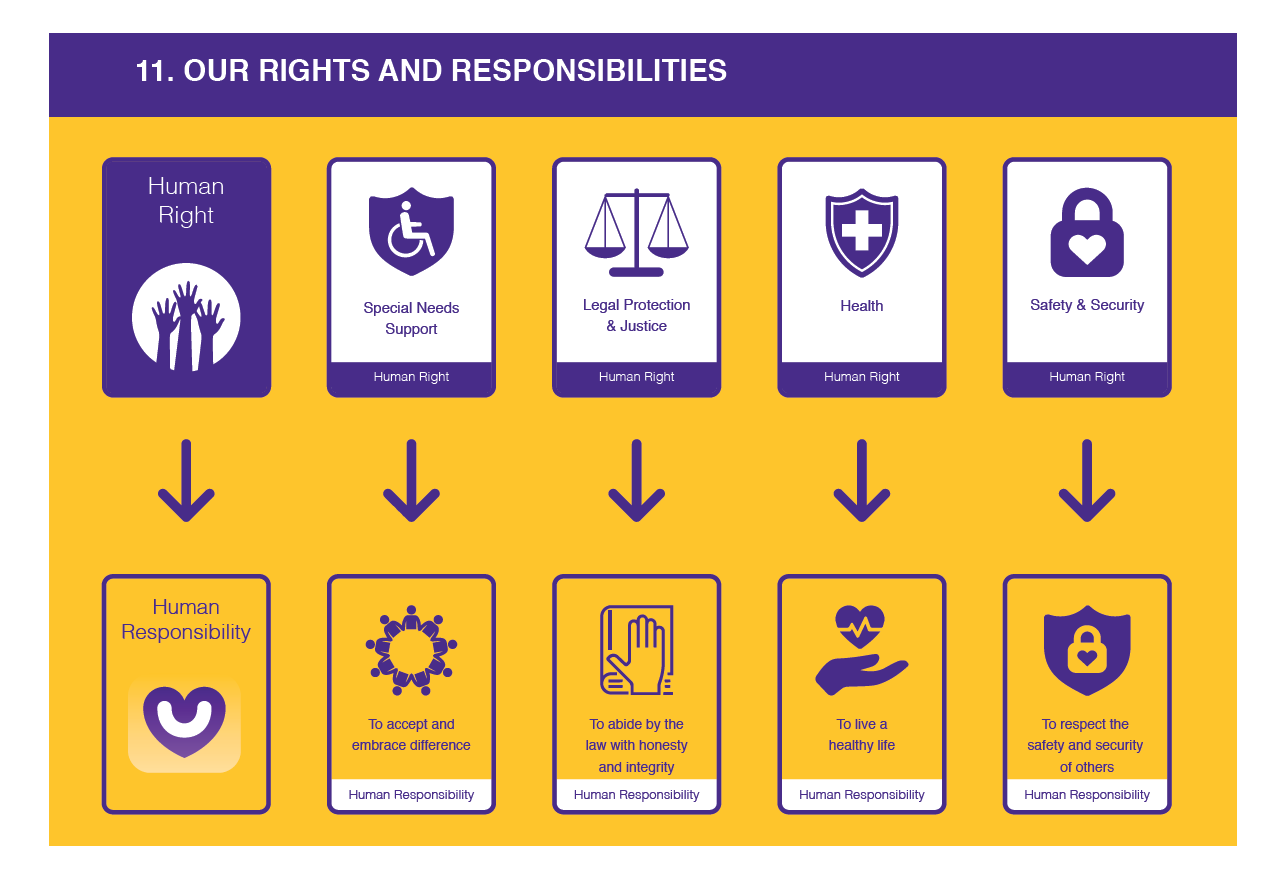 [Speaker Notes: If you have the Human Rights and Human Responsibility cards illustrated here, you may want to do a fun exercise where each team has to link the 20 human rights to 20 human responsibilities cards at their workshop table as quickly as possible, you could even choose a winning team who completes the task first.  You can then watch the rest of this video which details which rights link to which responsibilities, to see if they have matched them correctly. If you don’t have the cards, then try to guess what the human responsibility is for each card, before we reveal the answer, and see how many you can get right.]
From rights…
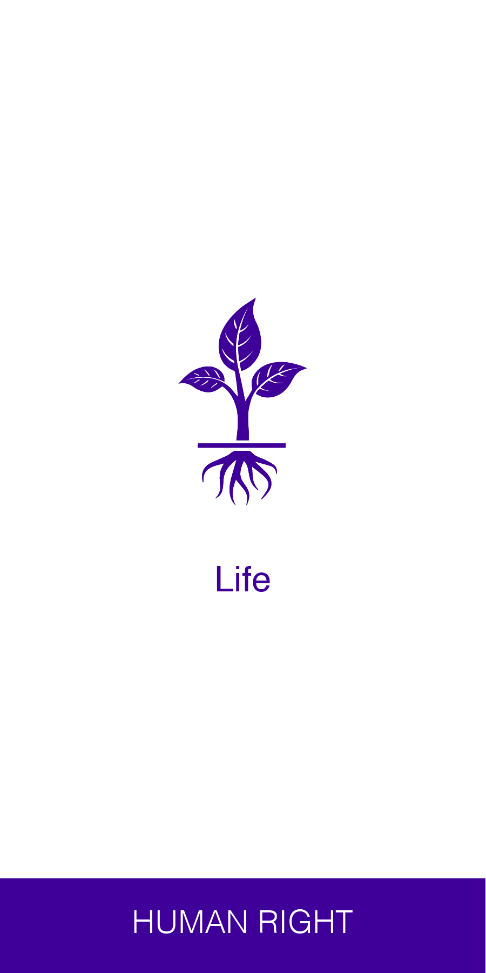 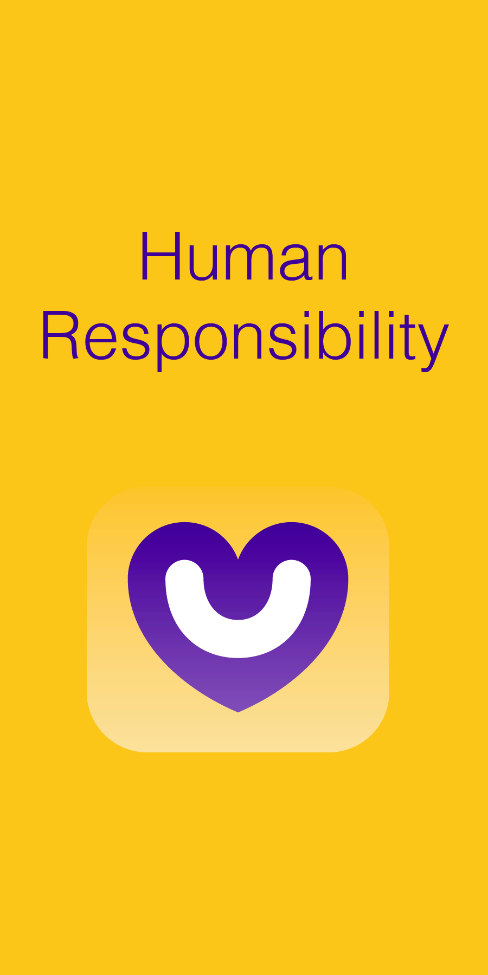 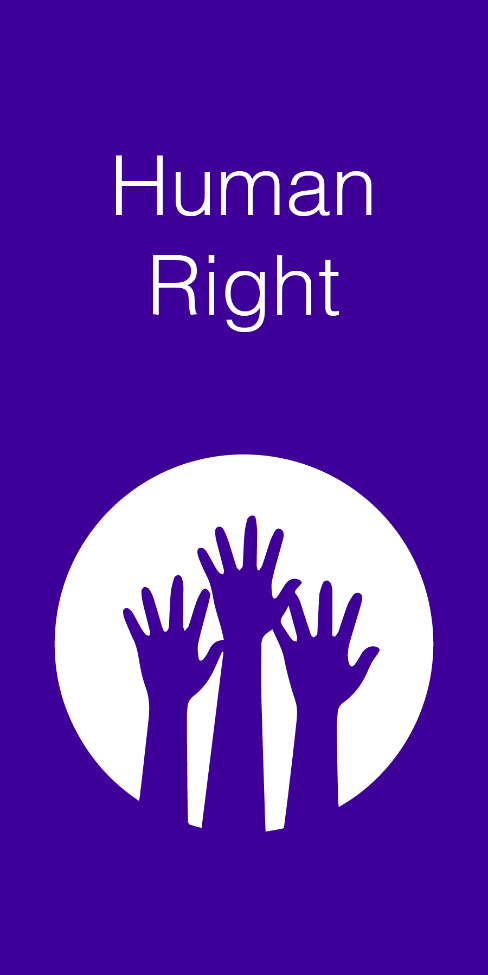 ?
[Speaker Notes: If you have a human right to life, your human responsibility is?]
…to responsibilities
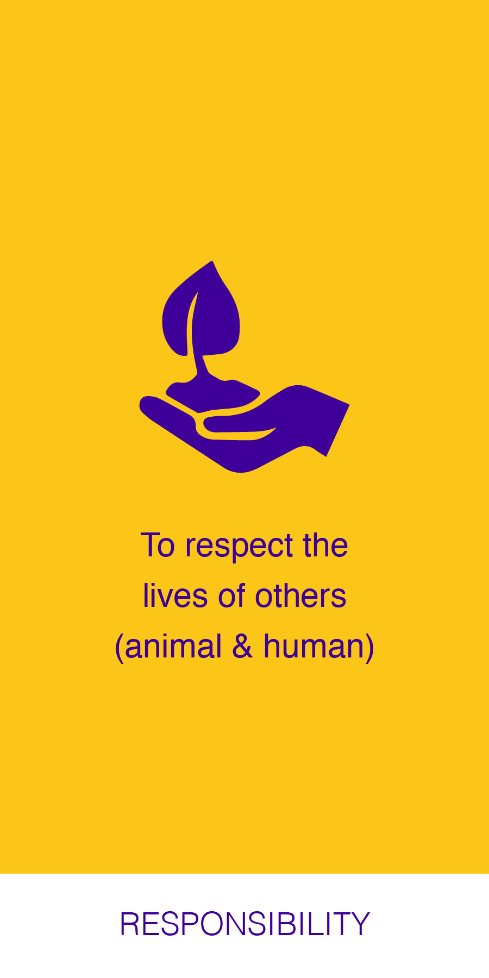 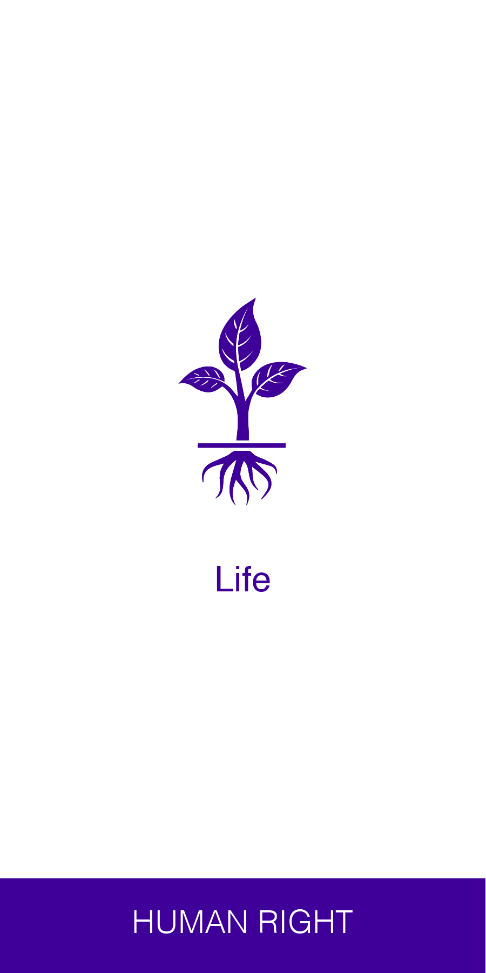 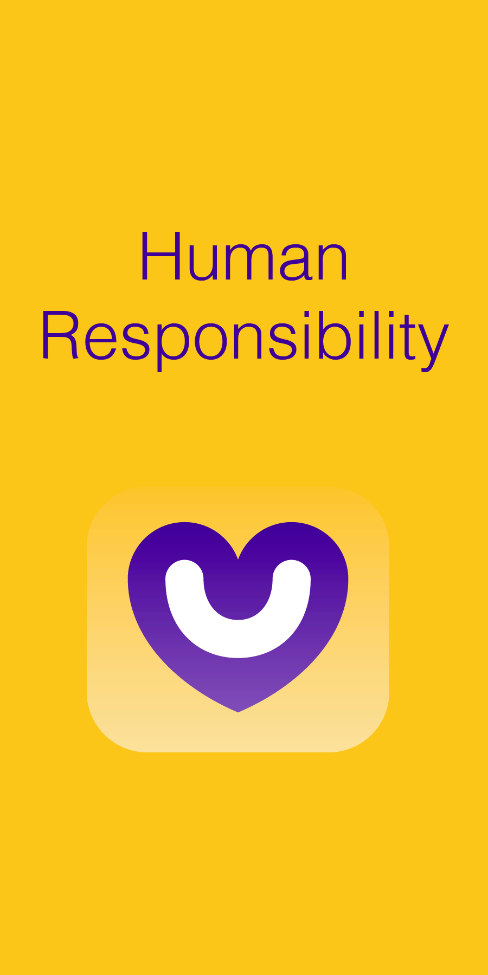 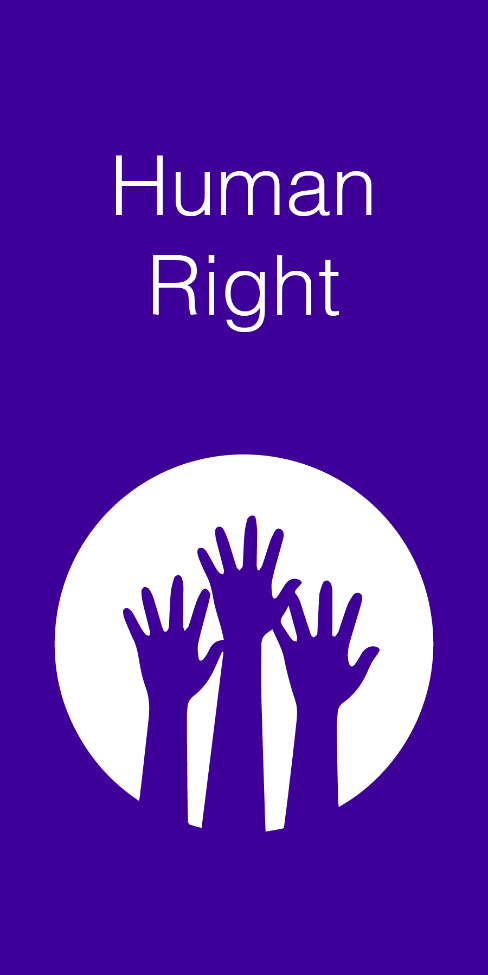 [Speaker Notes: To respect the lives of others both animal and human.]
From rights…
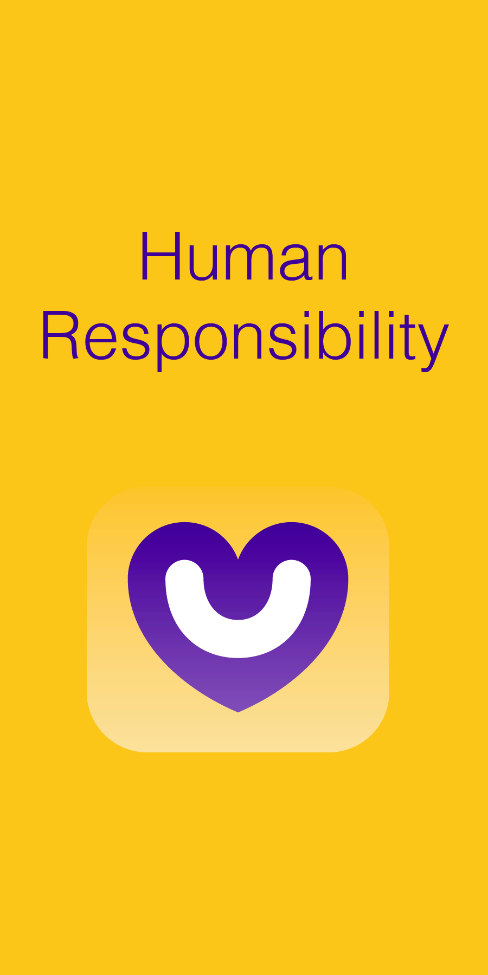 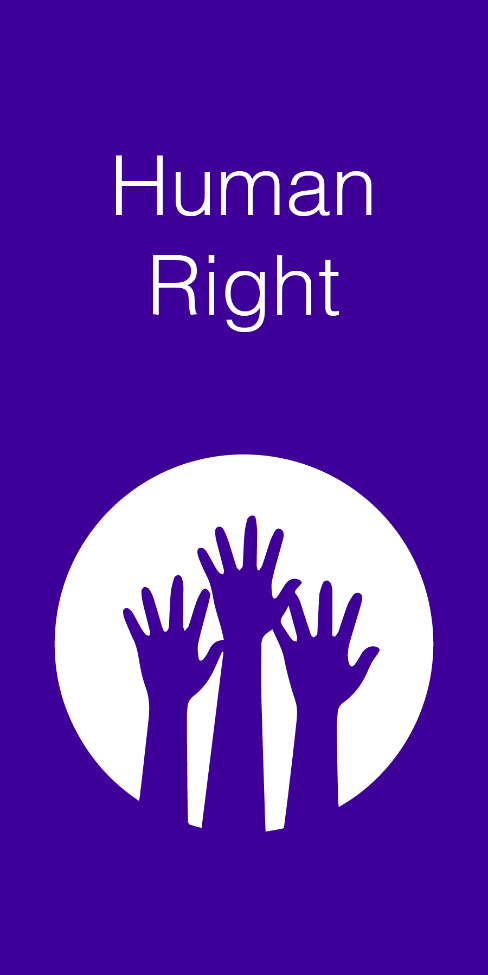 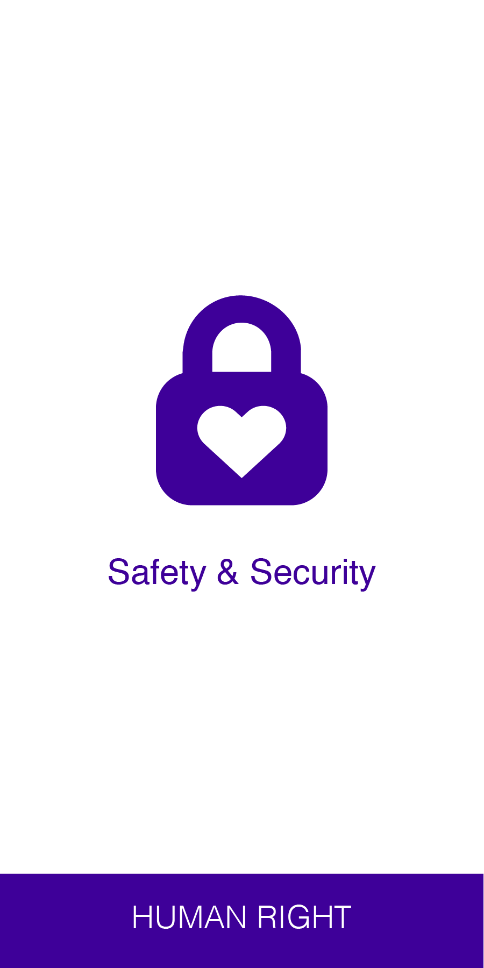 ?
[Speaker Notes: If you have a human right to safety and security, your human responsibility is?]
…to responsibilities
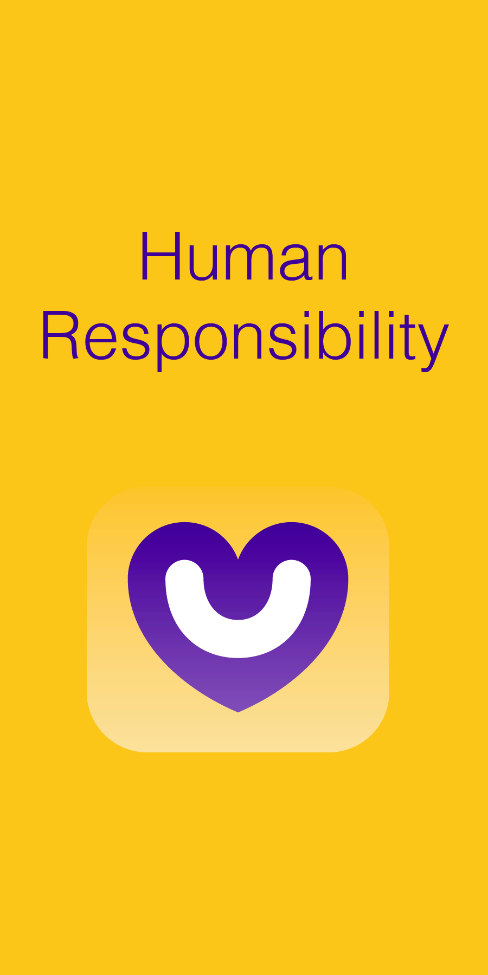 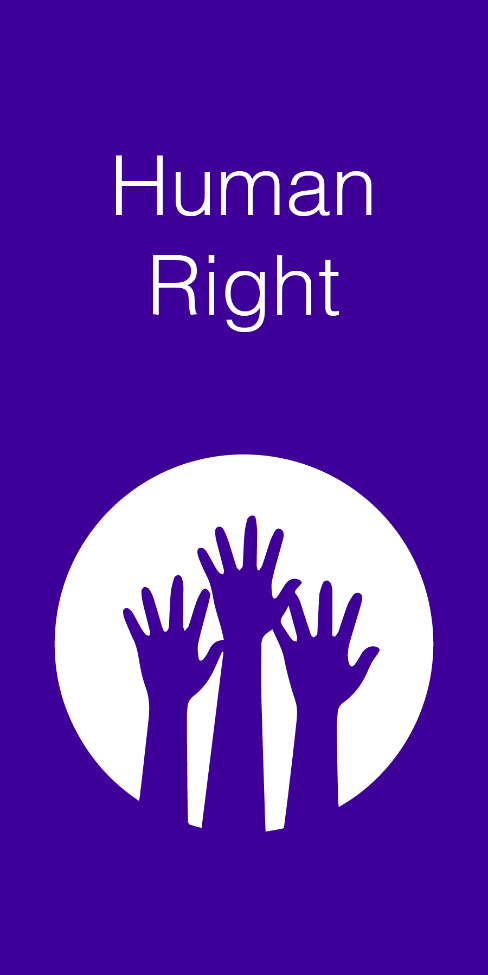 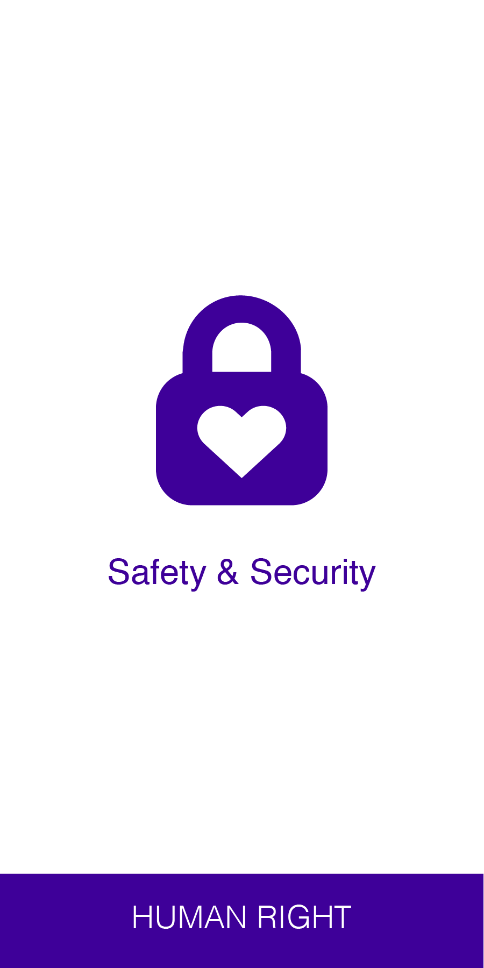 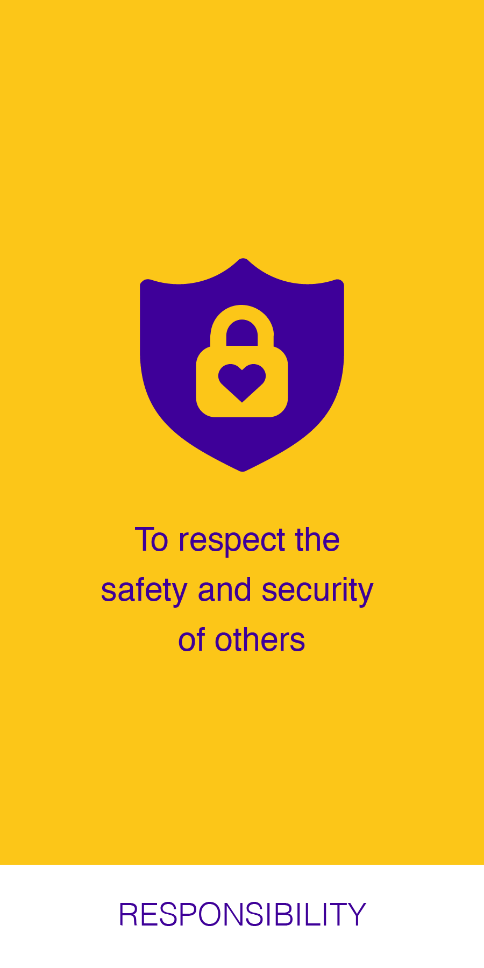 [Speaker Notes: To respect the safety and security of others.]
From rights…
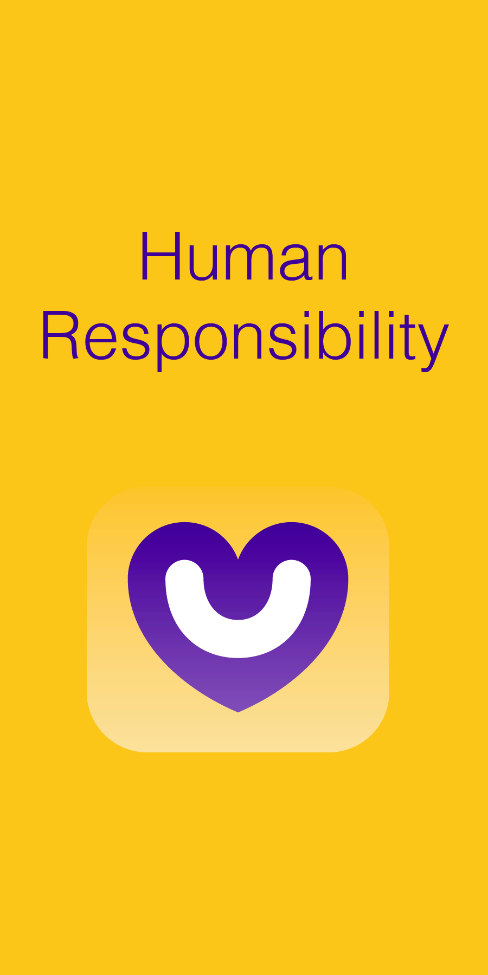 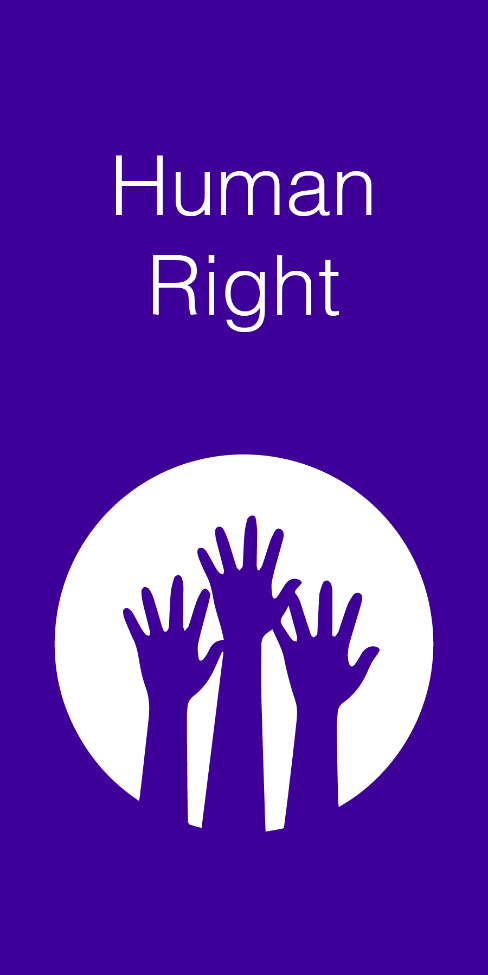 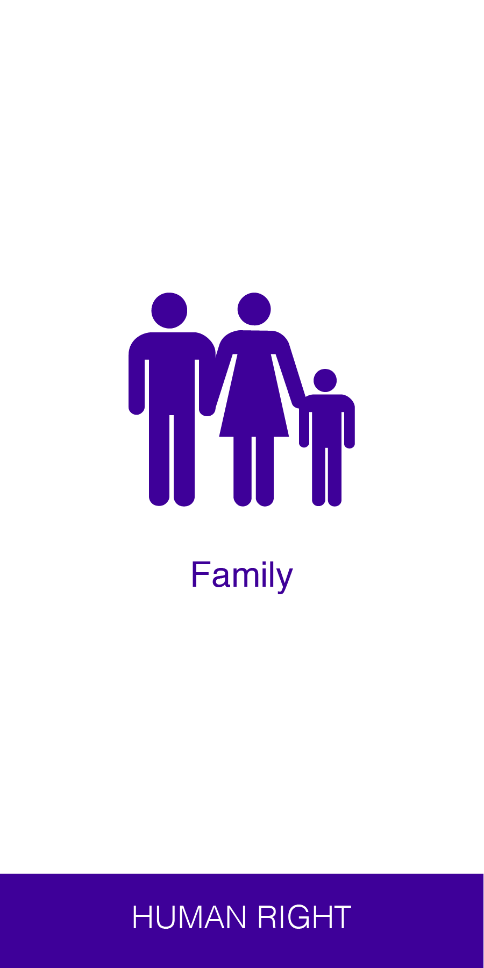 ?
[Speaker Notes: If you have a human right to family, your human responsibility is?]
…to responsibilities
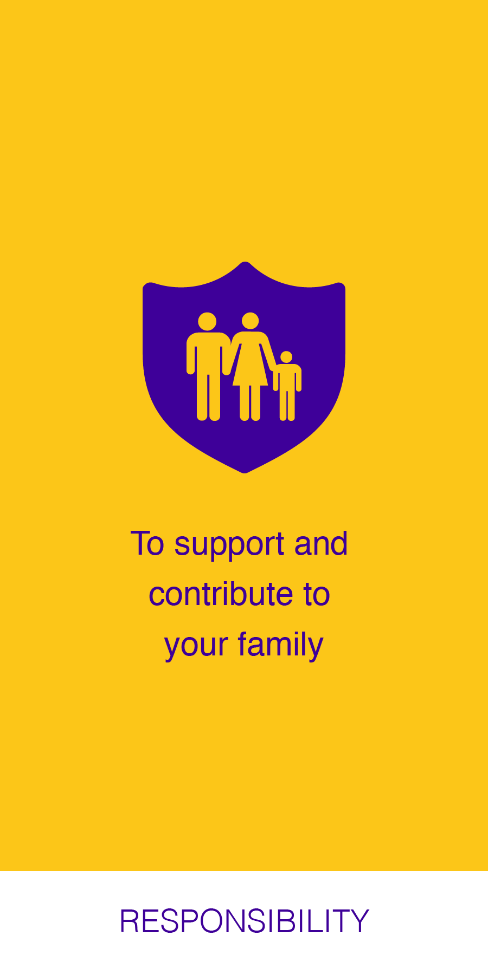 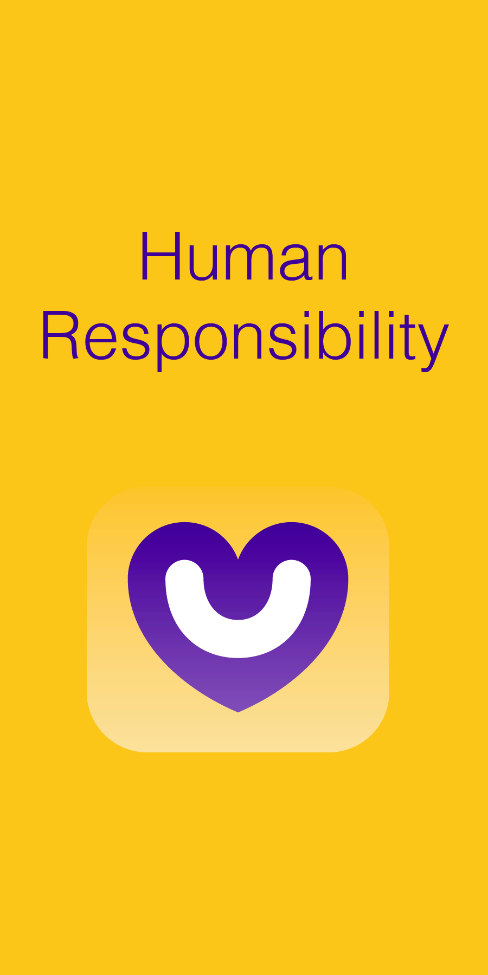 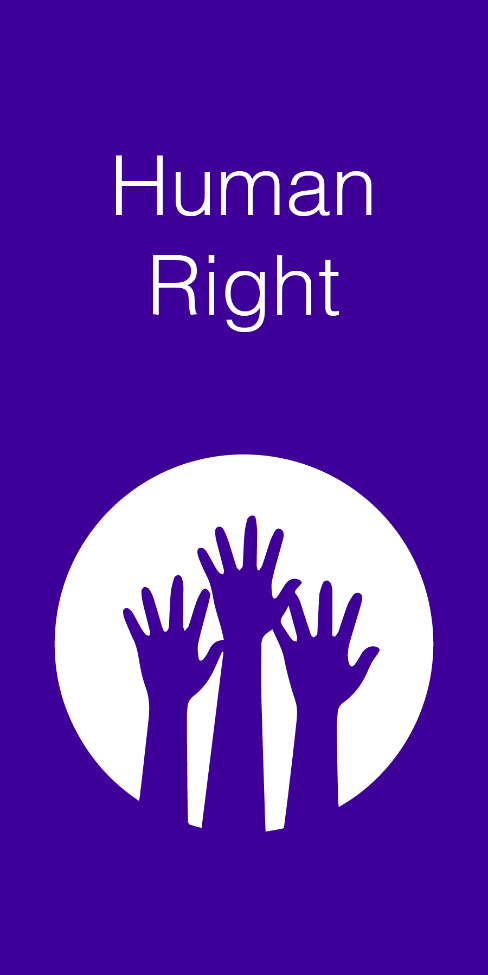 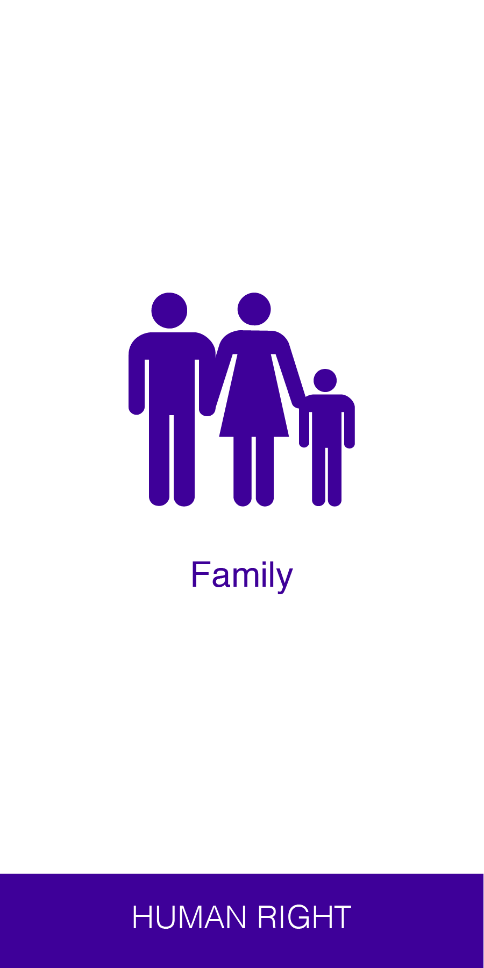 [Speaker Notes: To support and contribute to your family.]
From rights…
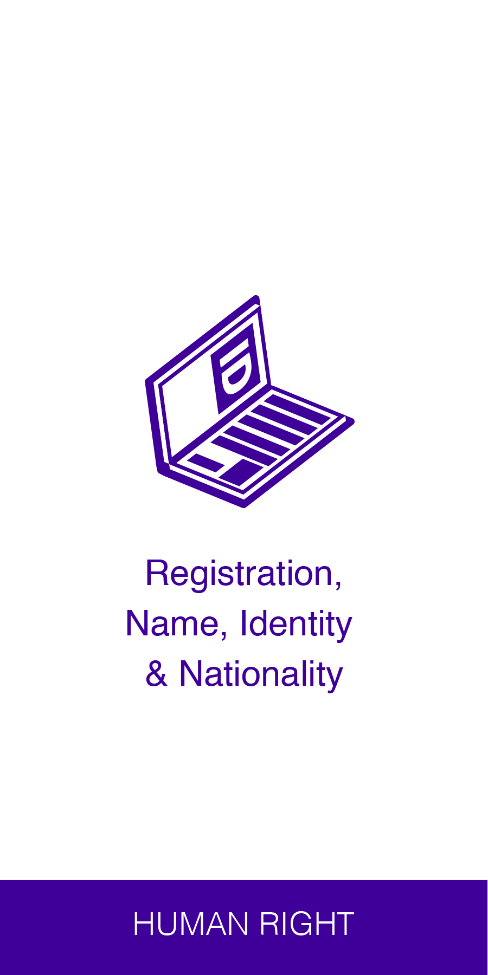 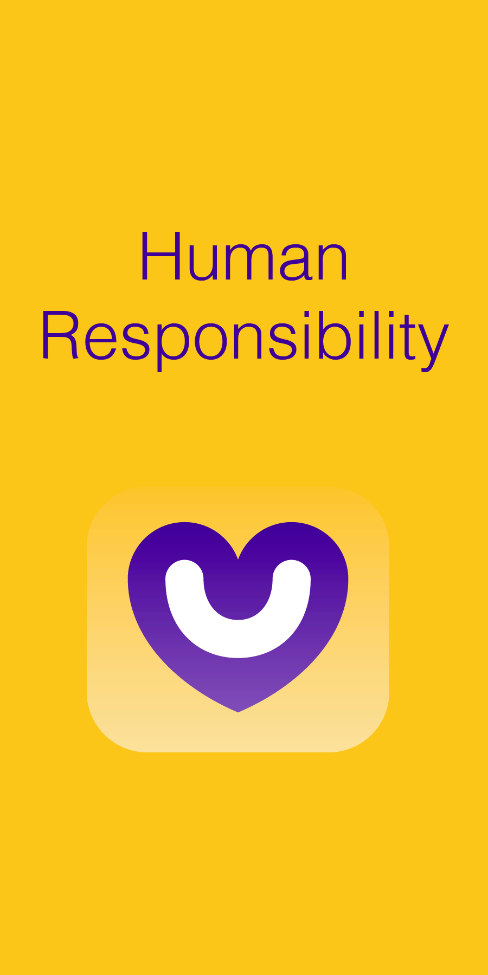 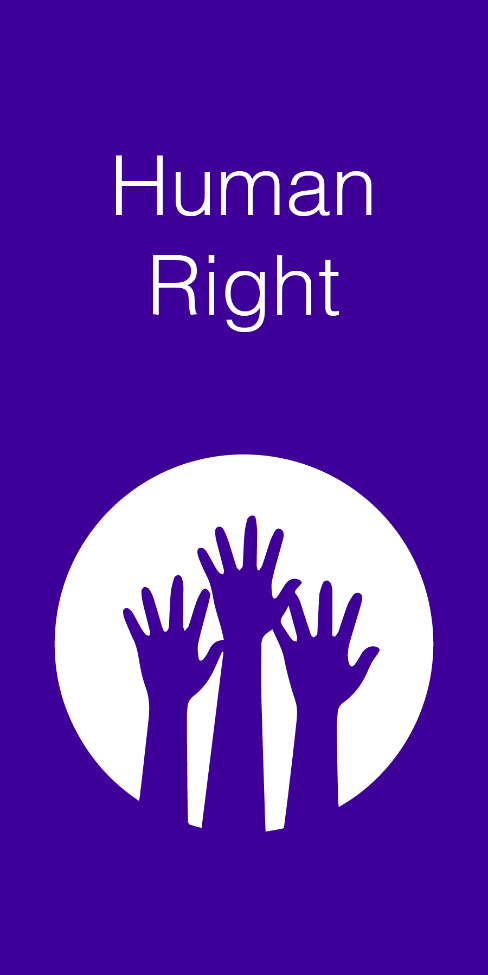 ?
[Speaker Notes: If you have a human right to registration, a name, identity and nationality, your human responsibility is?]
…to responsibilities
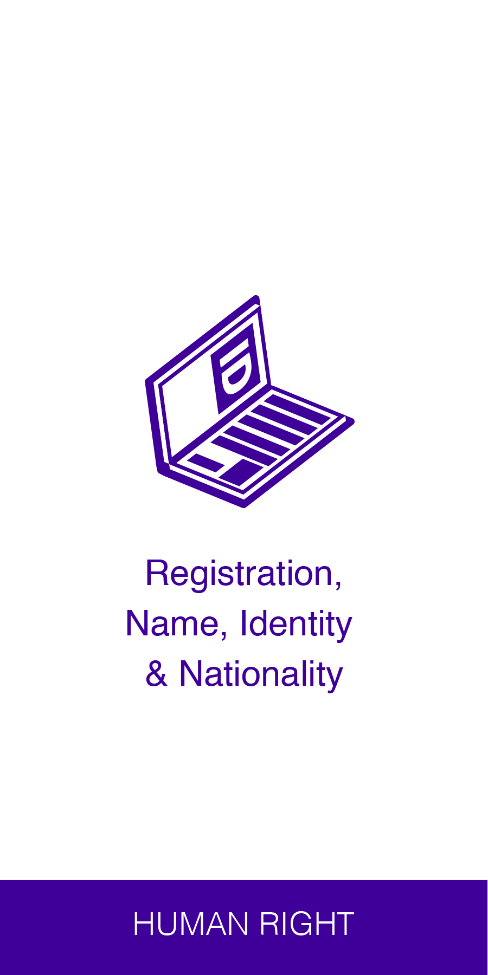 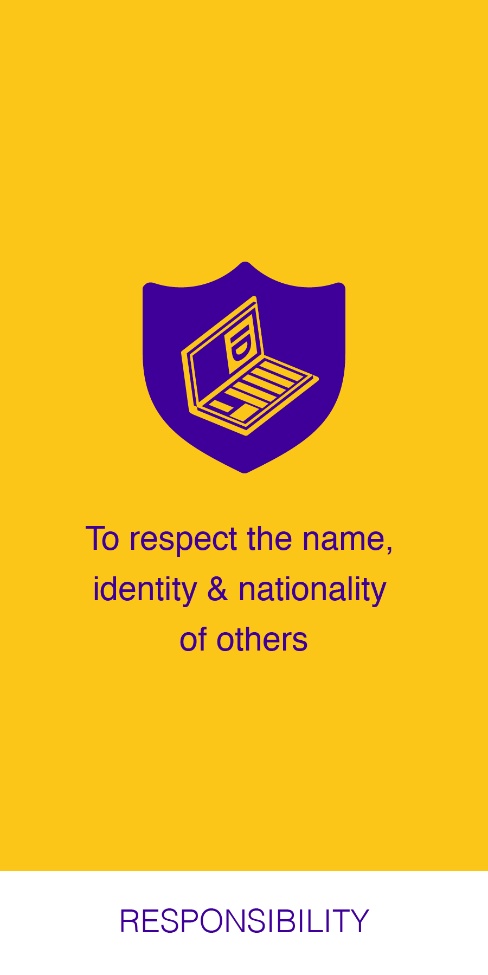 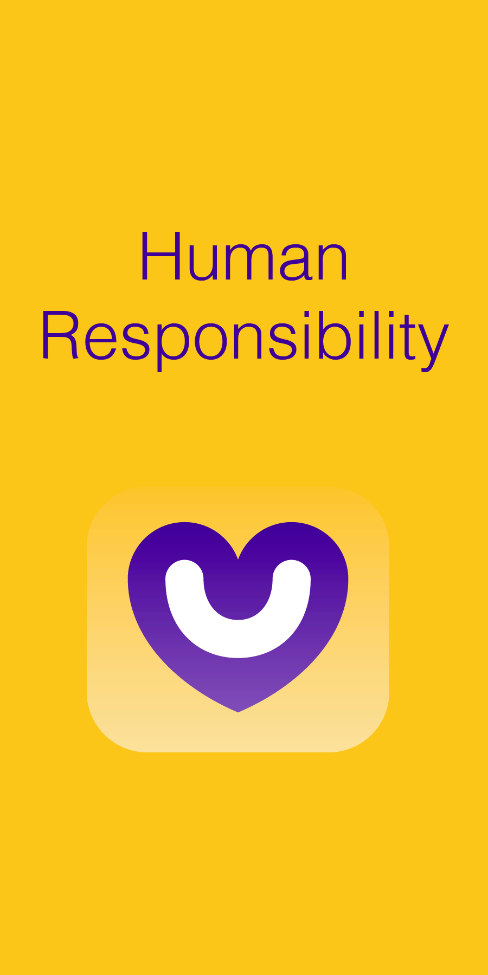 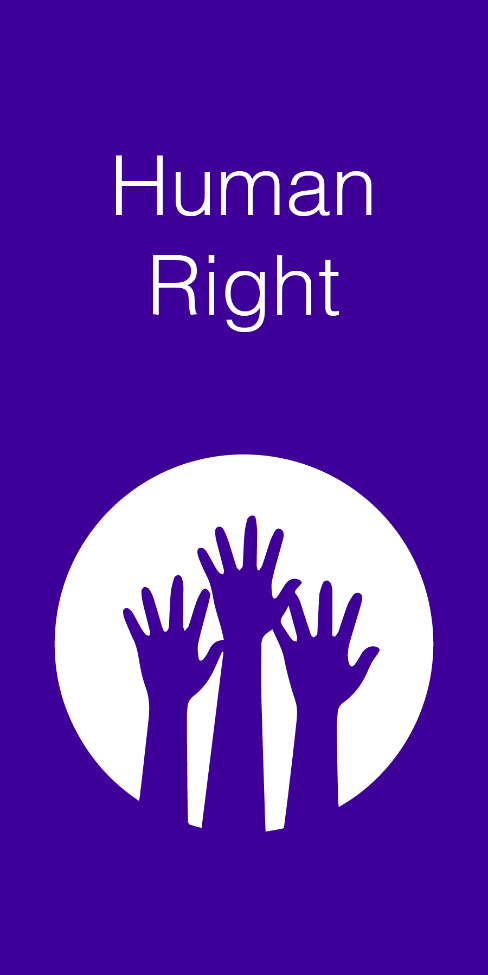 [Speaker Notes: To respect the name, identity and nationality of others.]
From rights…
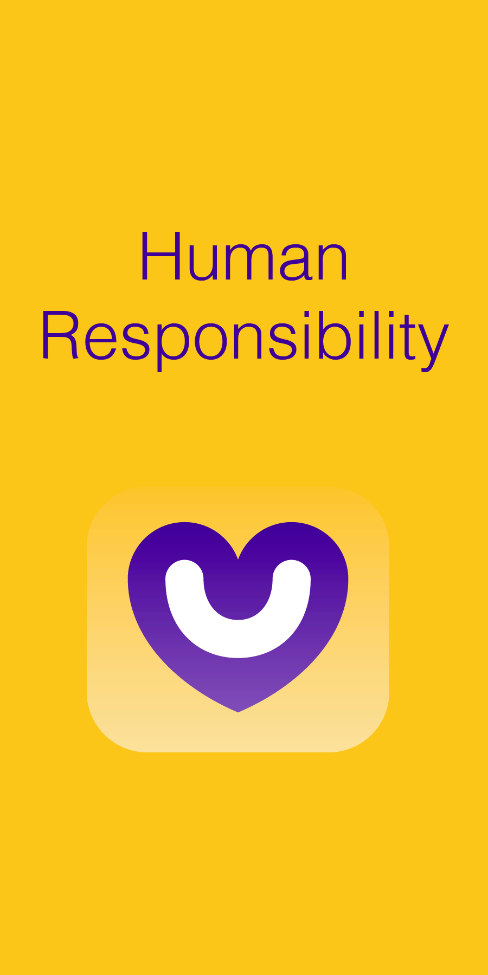 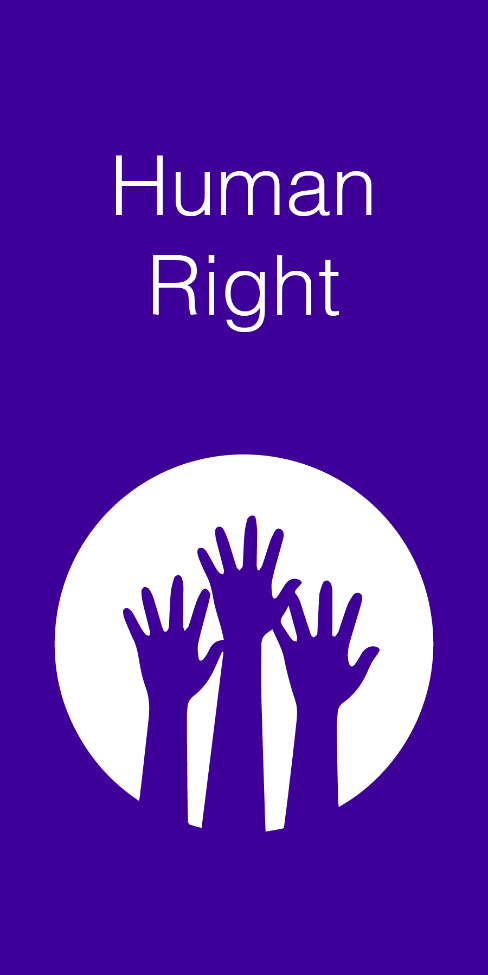 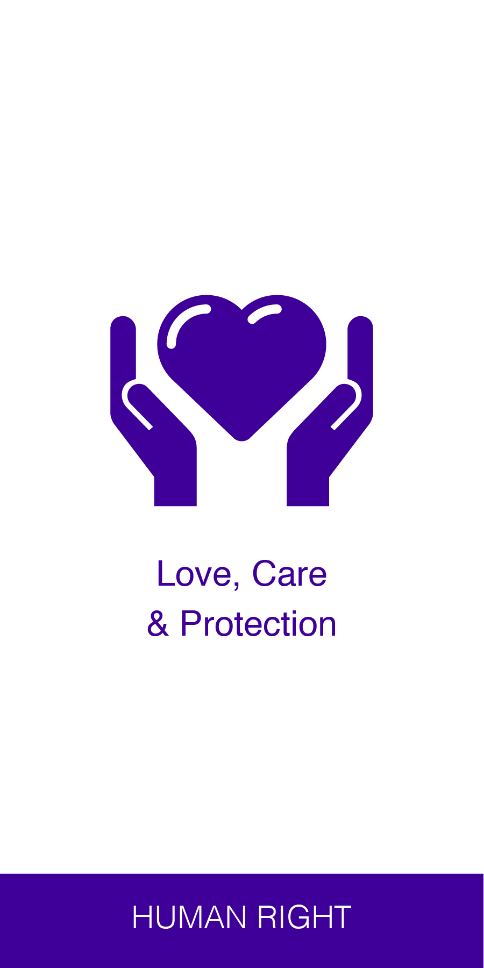 ?
[Speaker Notes: If you have a human right to love, care and protection, your human responsibility is?]
…to responsibilities
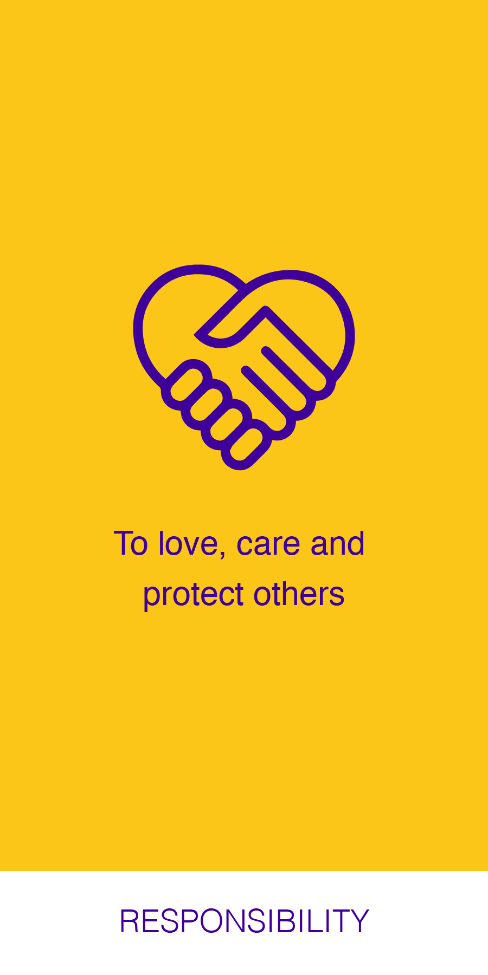 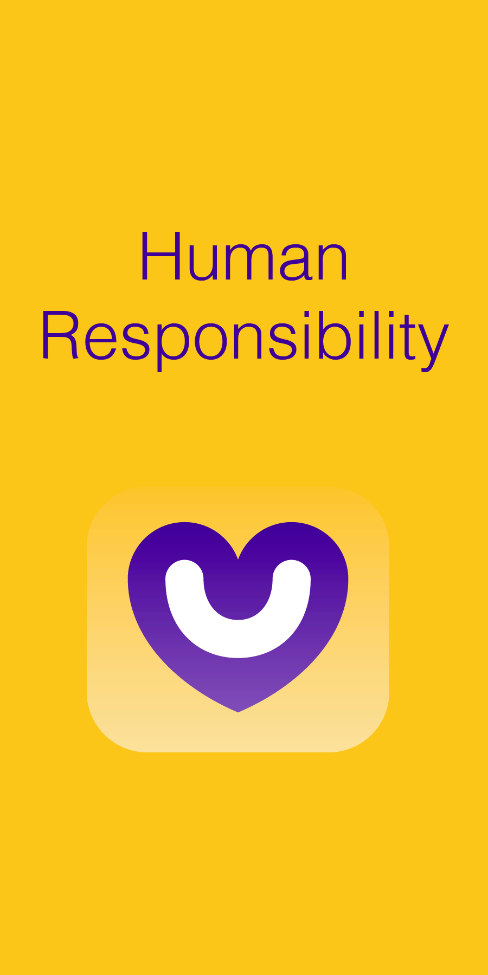 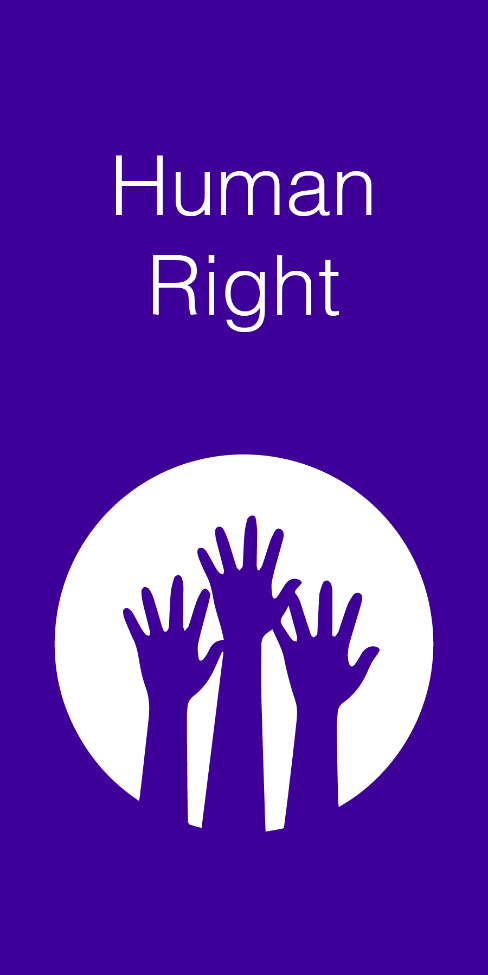 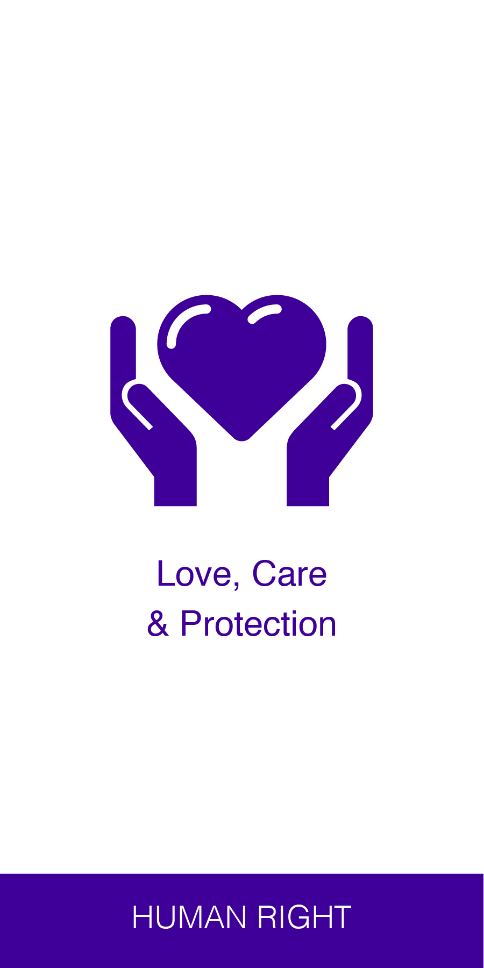 [Speaker Notes: To love, care and protect others.]
From rights…
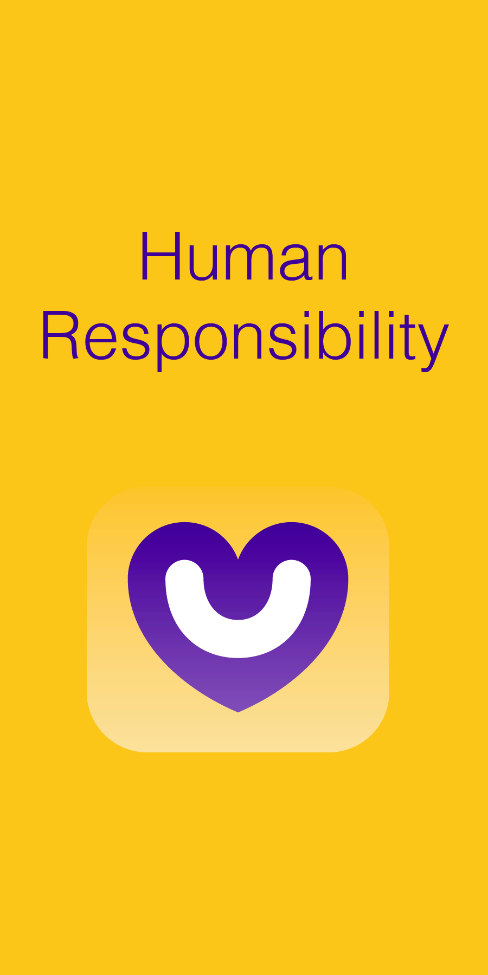 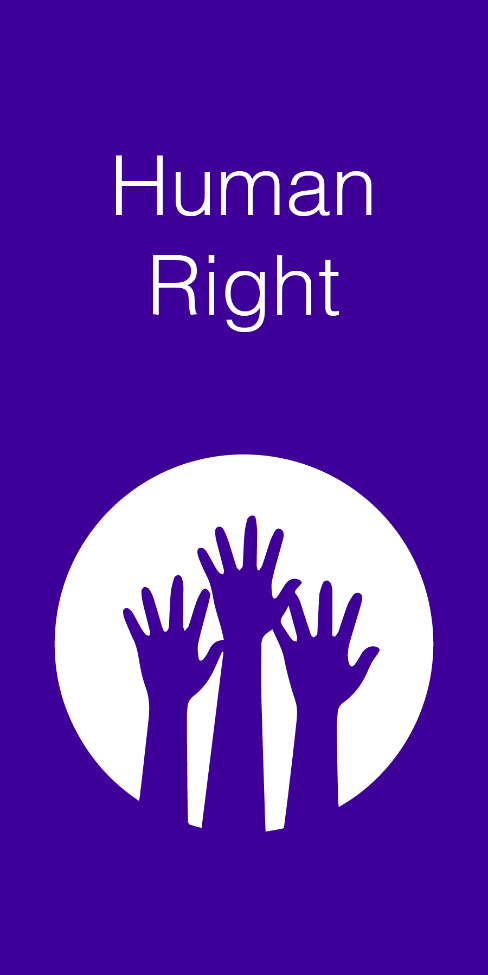 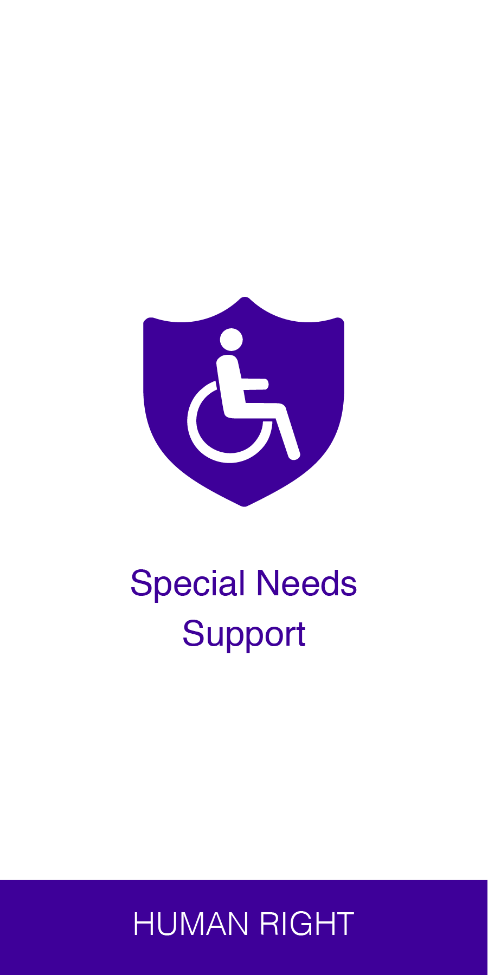 ?
[Speaker Notes: If you have a human right to special needs support, your human responsibility is?]
…to responsibilities
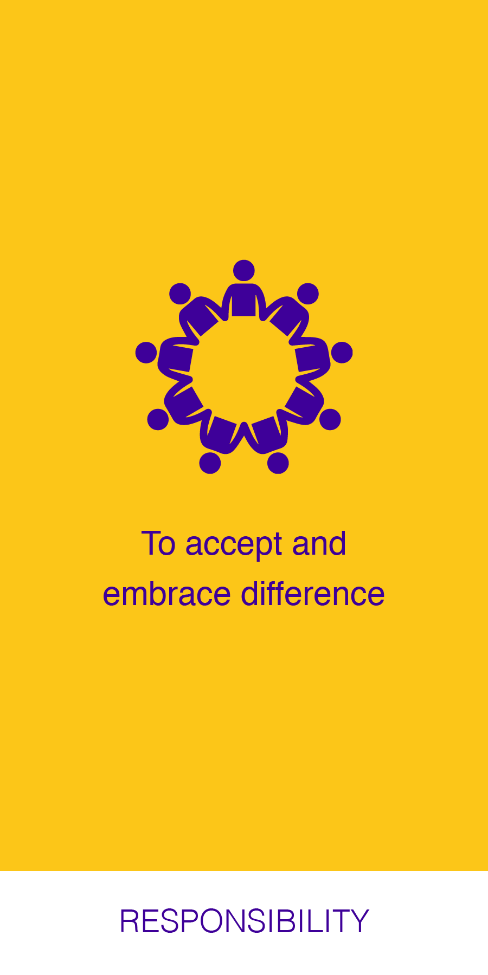 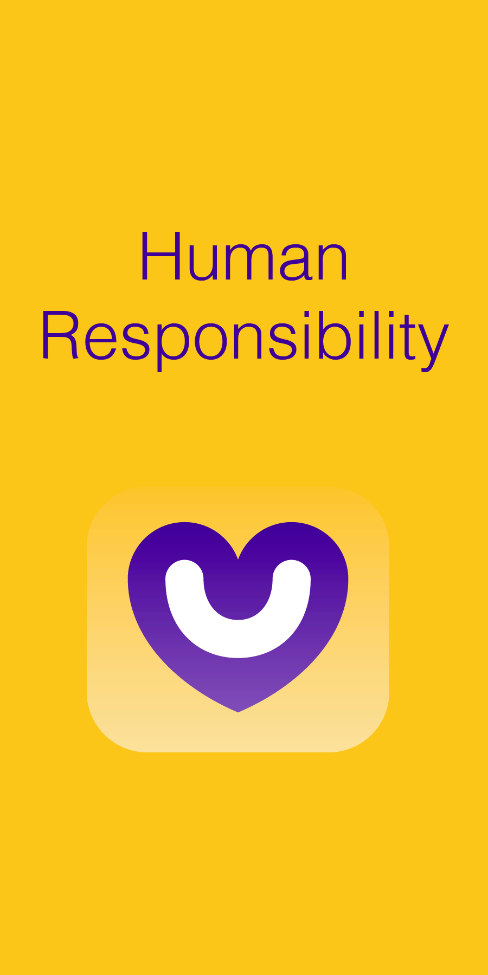 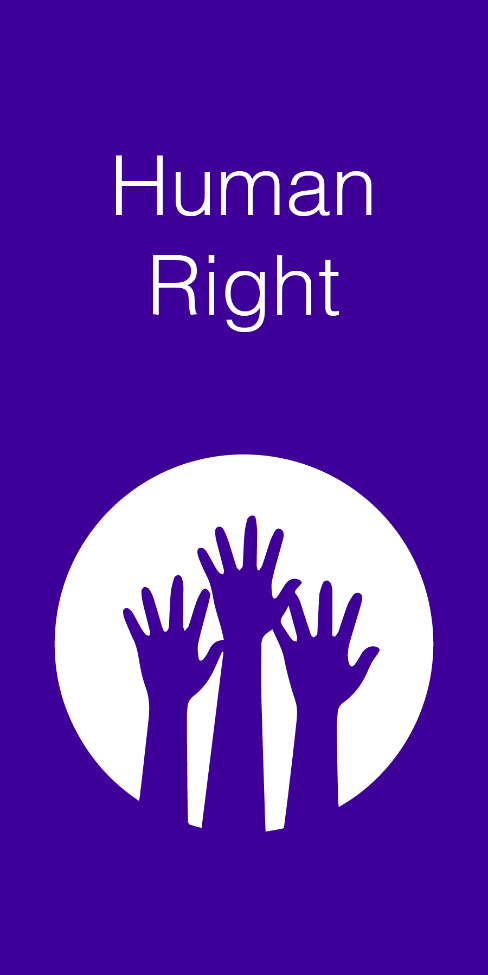 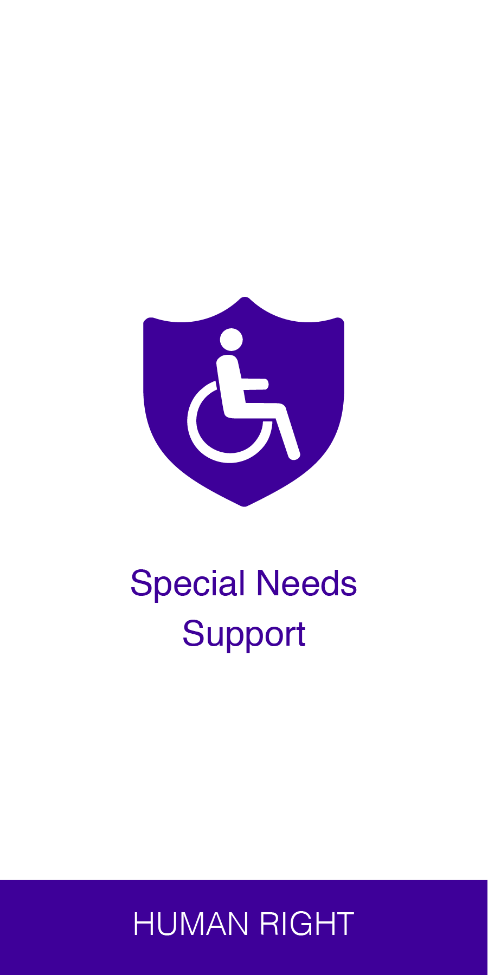 [Speaker Notes: To accept and embrace differences and diversity  in others.]
From rights…
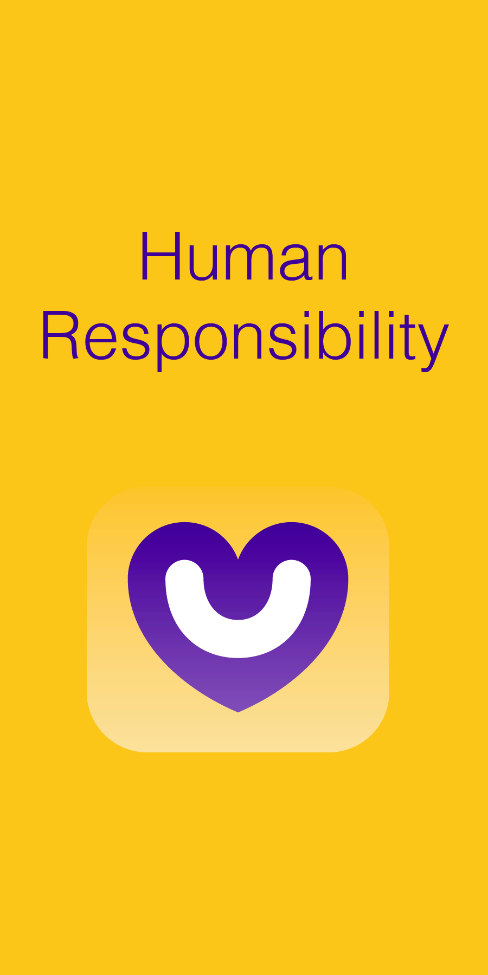 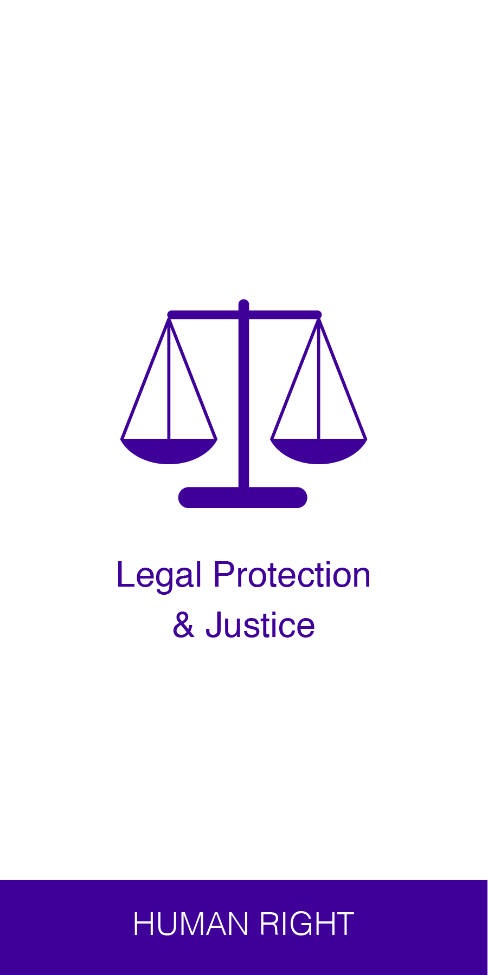 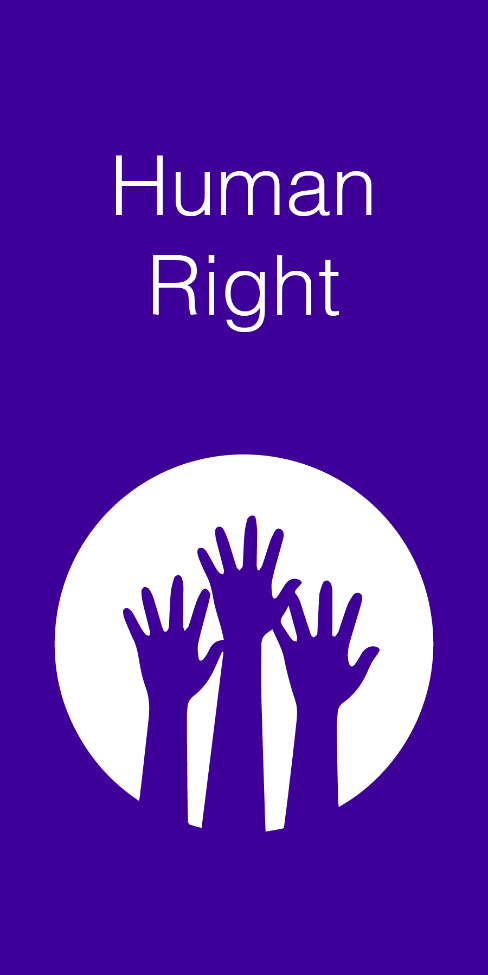 ?
[Speaker Notes: If you have a human right to legal protection and justice, your human responsibility is?]
…to responsibilities
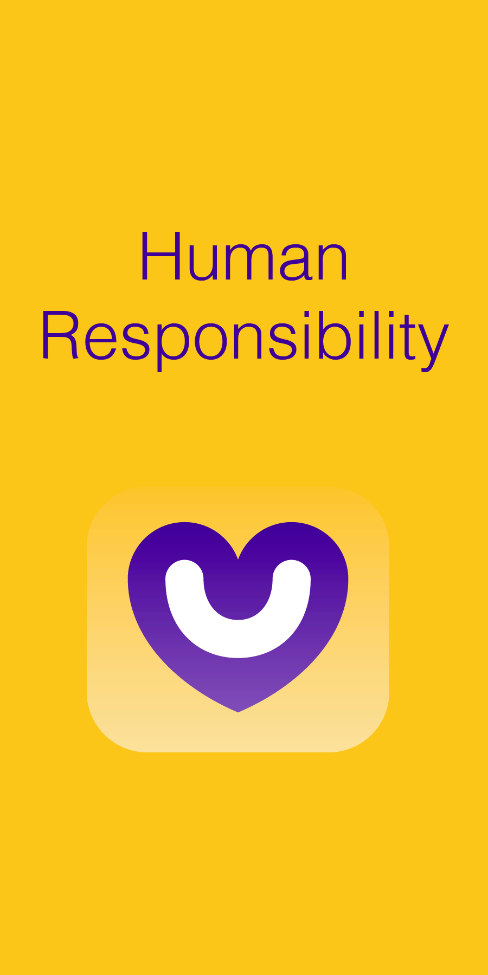 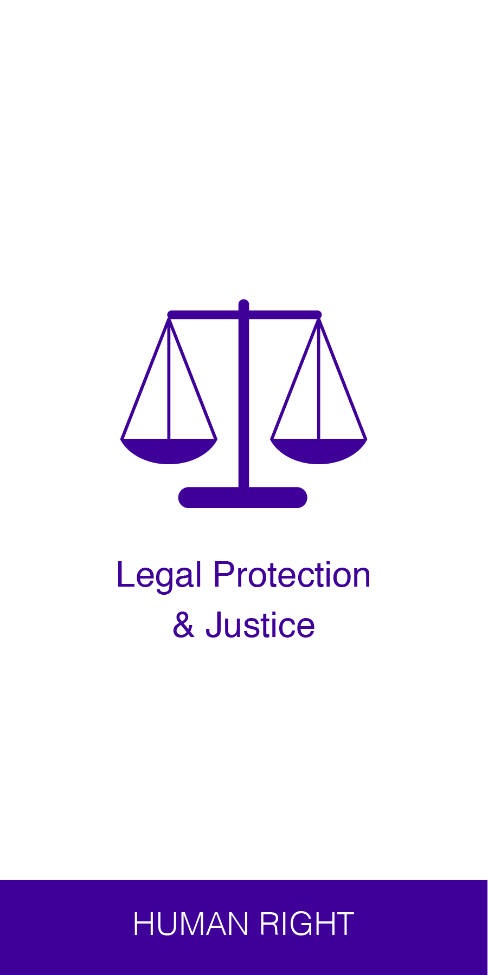 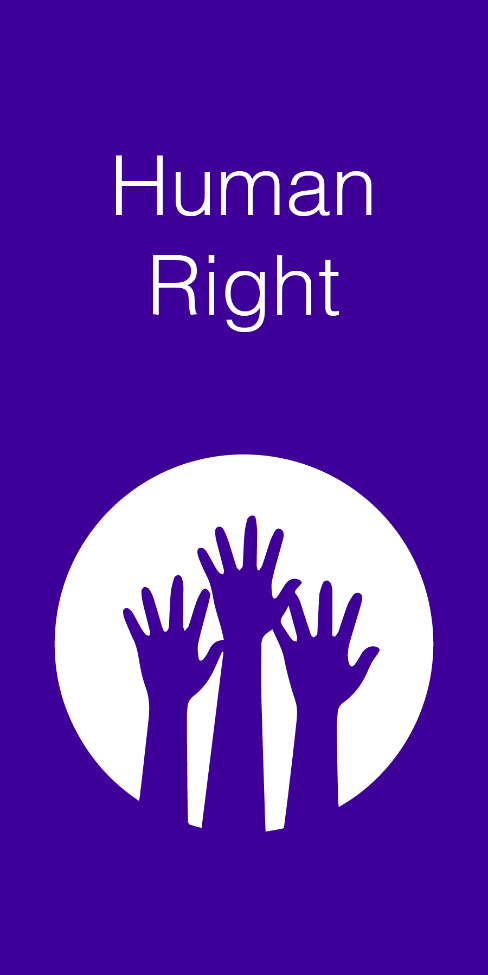 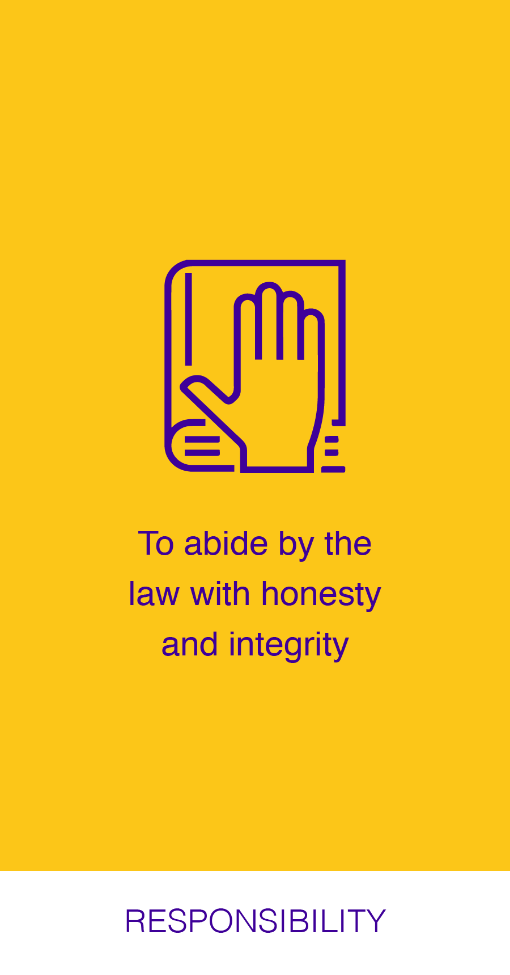 [Speaker Notes: To abide by the law with honesty and integrity.]
From rights…
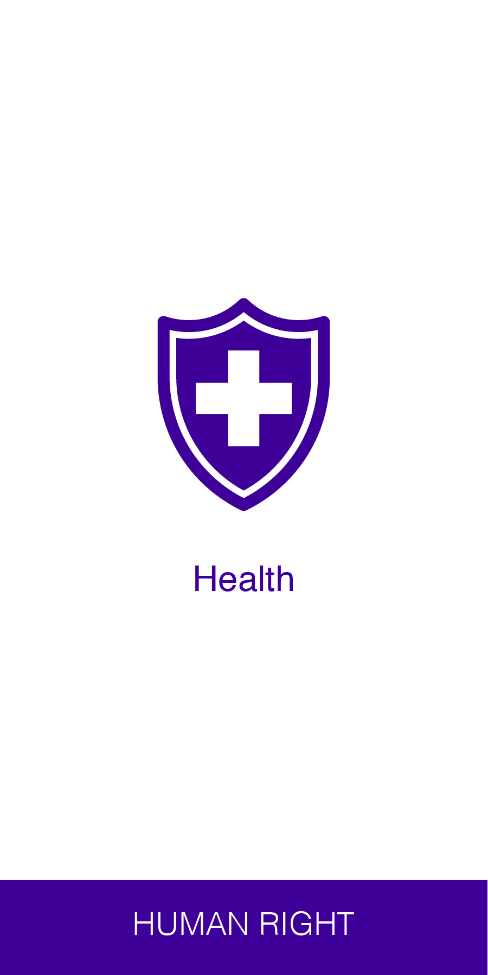 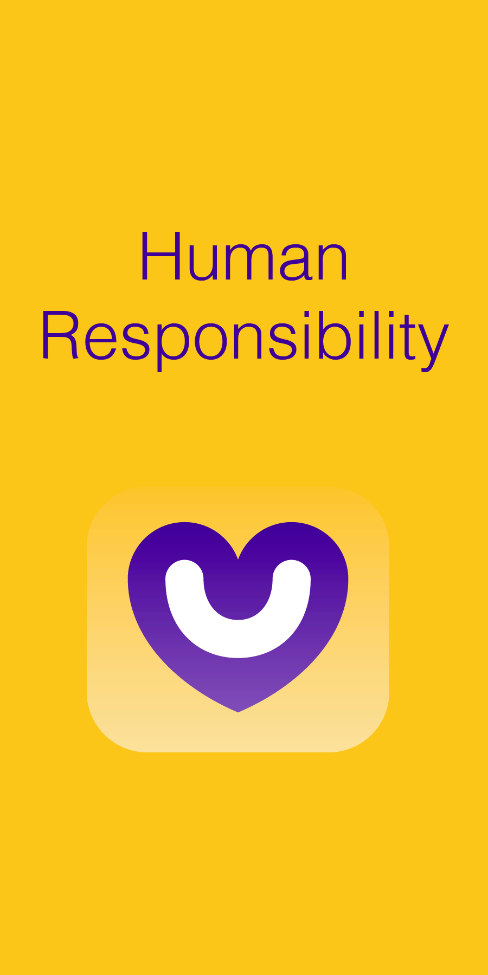 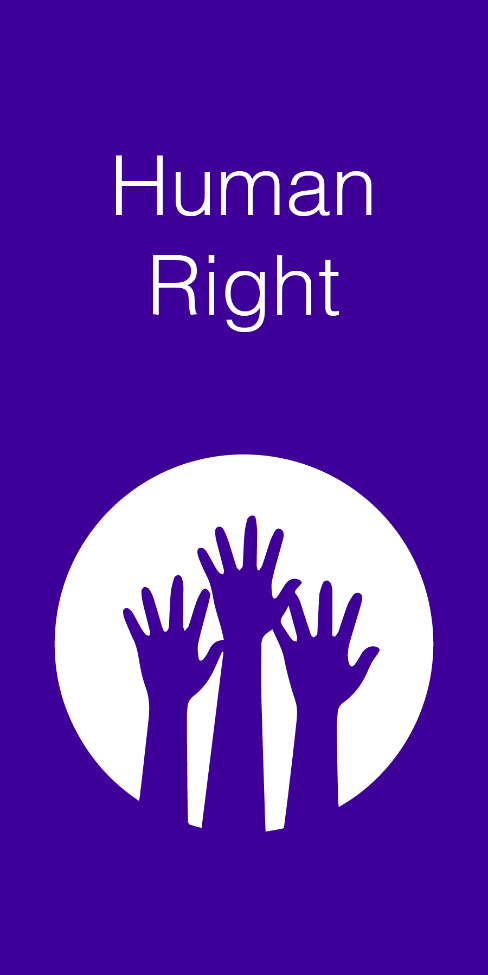 ?
[Speaker Notes: If you have a human right to health, your human responsibility is?]
…to responsibilities
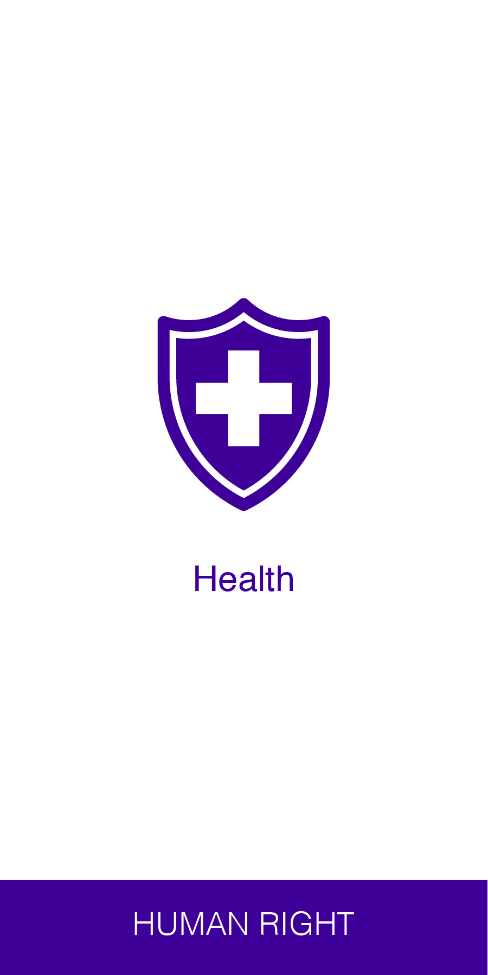 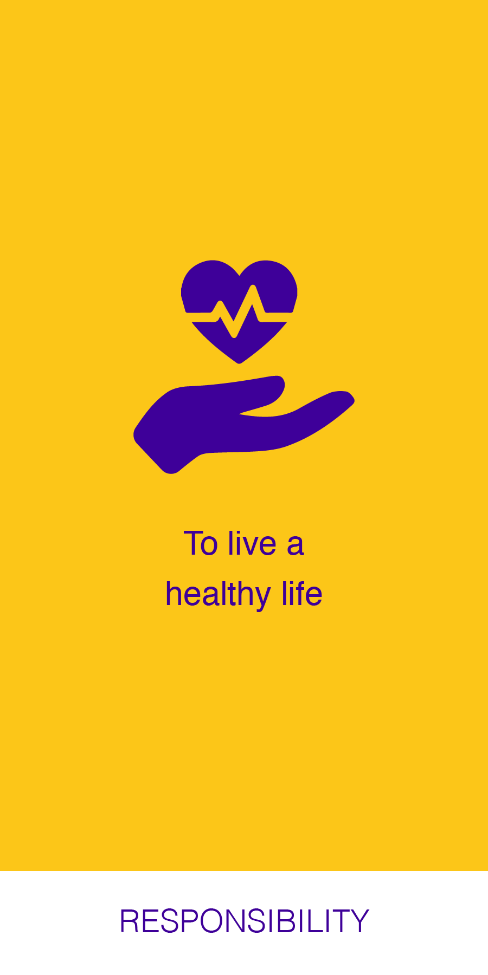 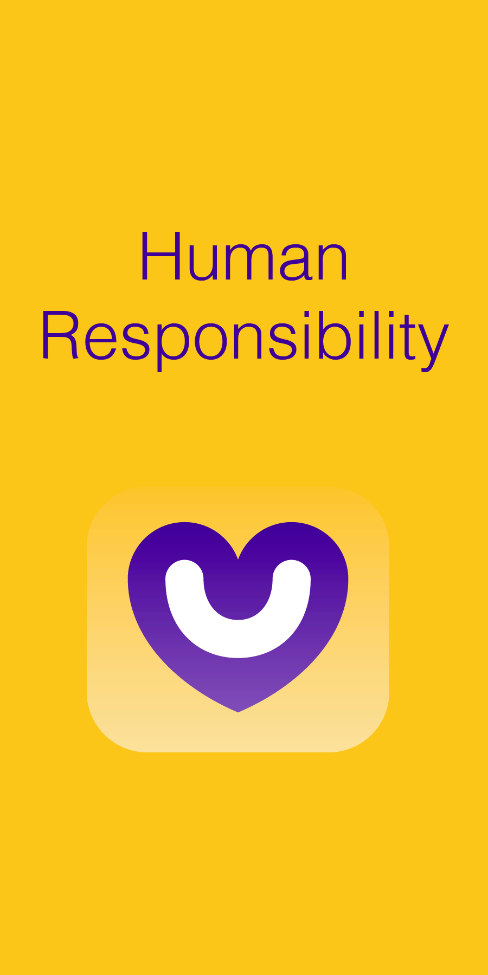 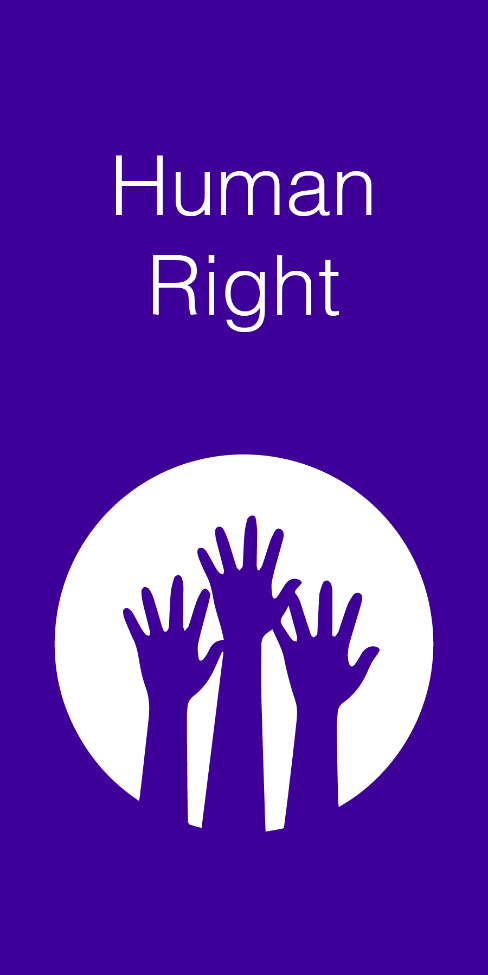 [Speaker Notes: To live a healthy life.]
From rights…
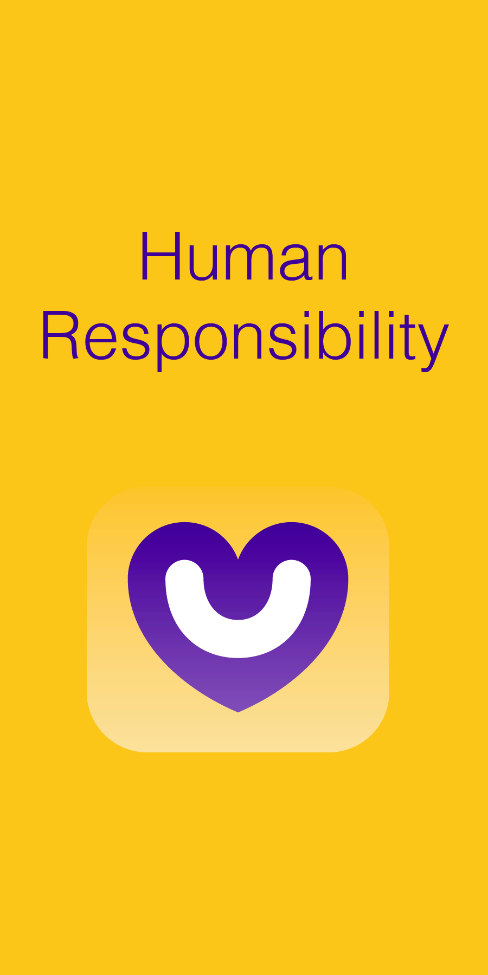 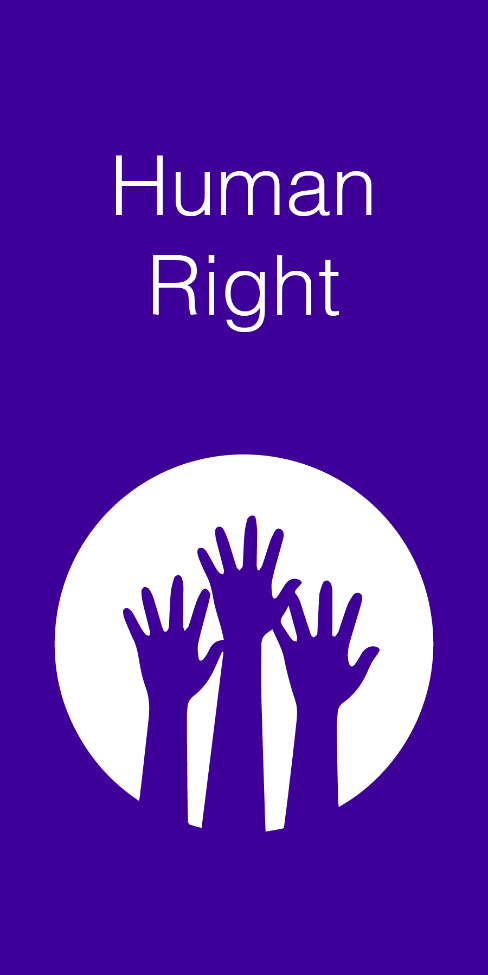 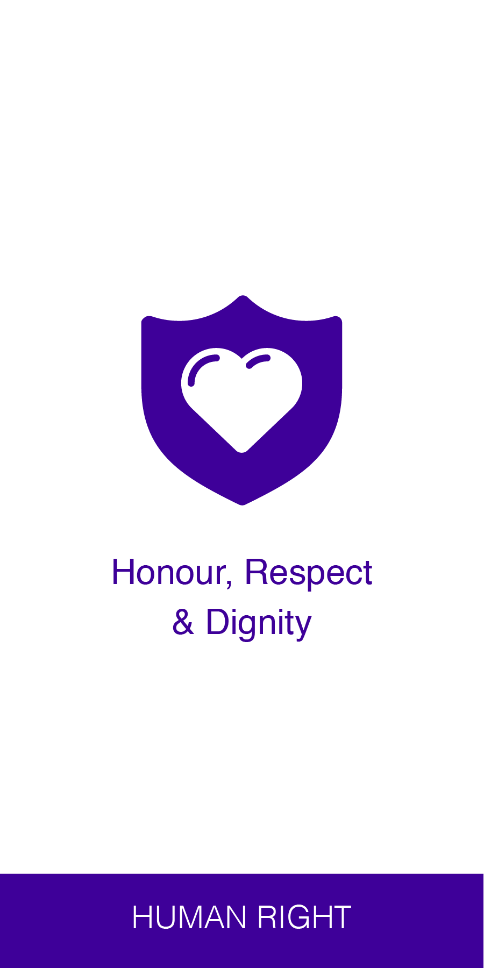 ?
[Speaker Notes: If you have a human right to honour, respect and dignity, your human responsibility is?]
…to responsibilities
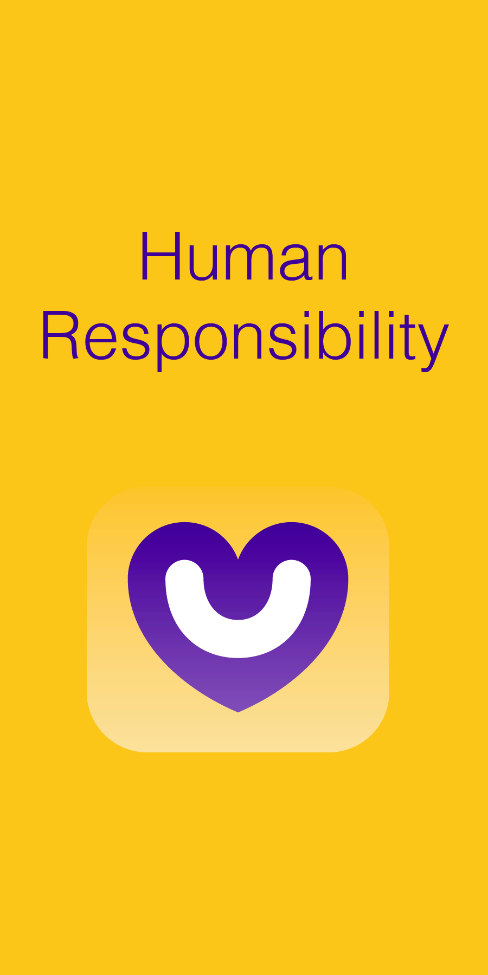 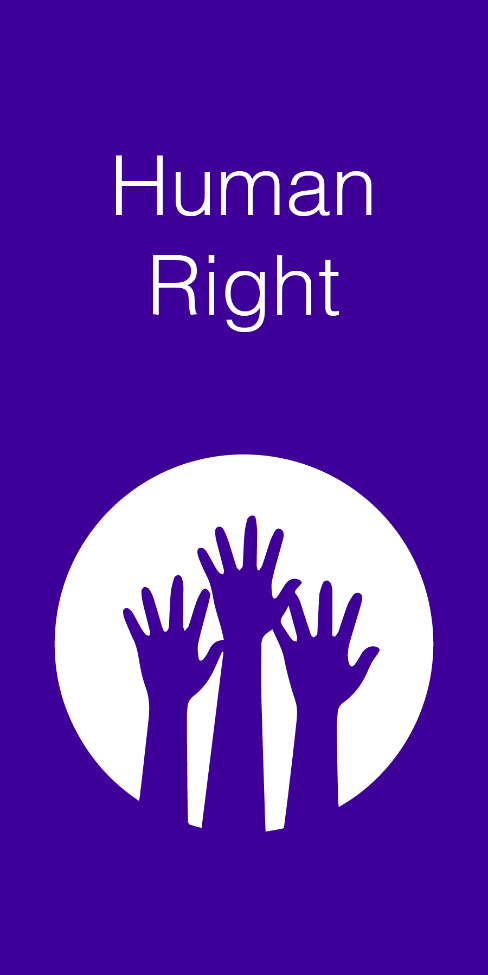 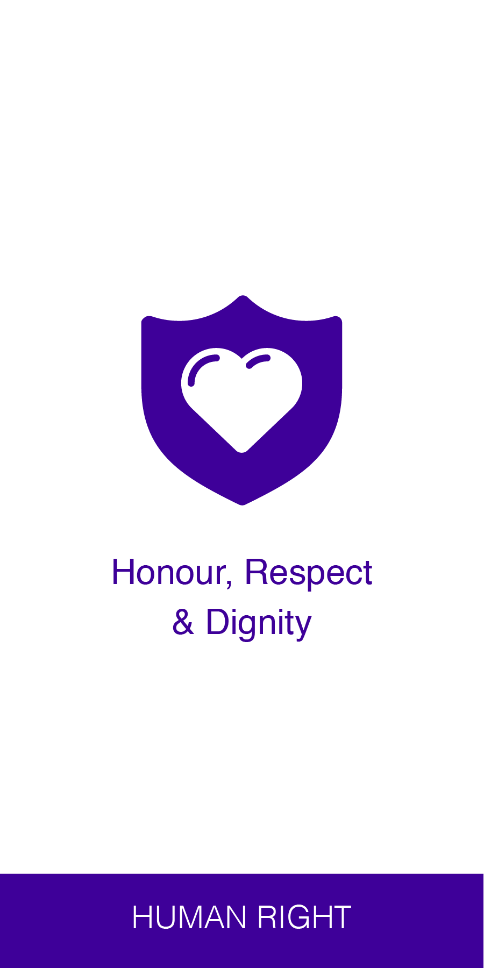 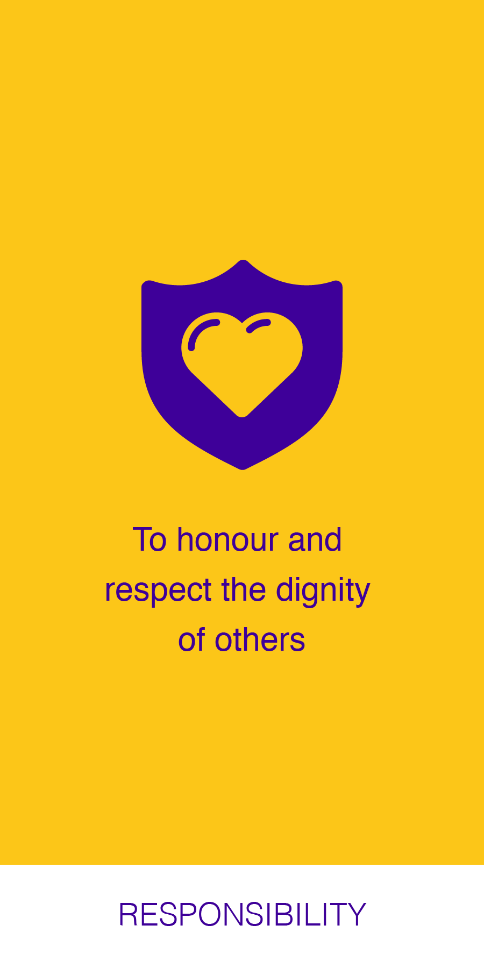 [Speaker Notes: To honour and respect the dignity of others.]
From rights…
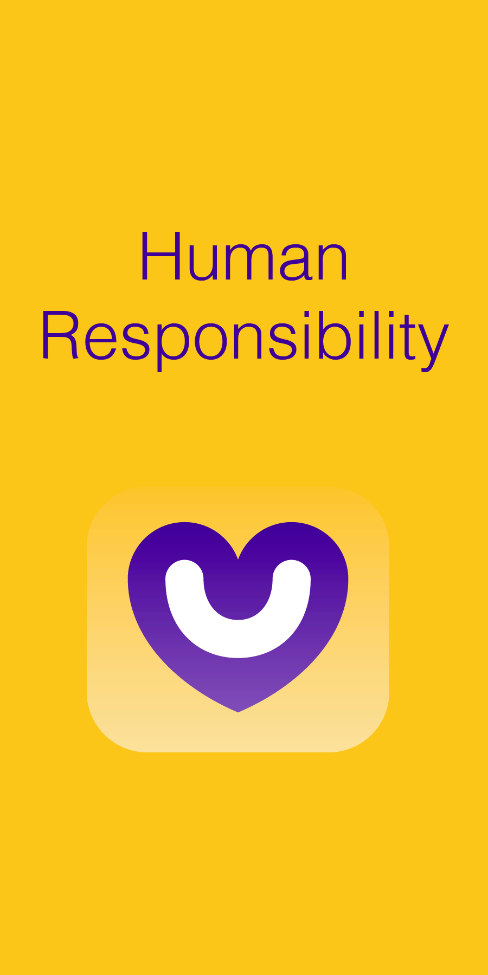 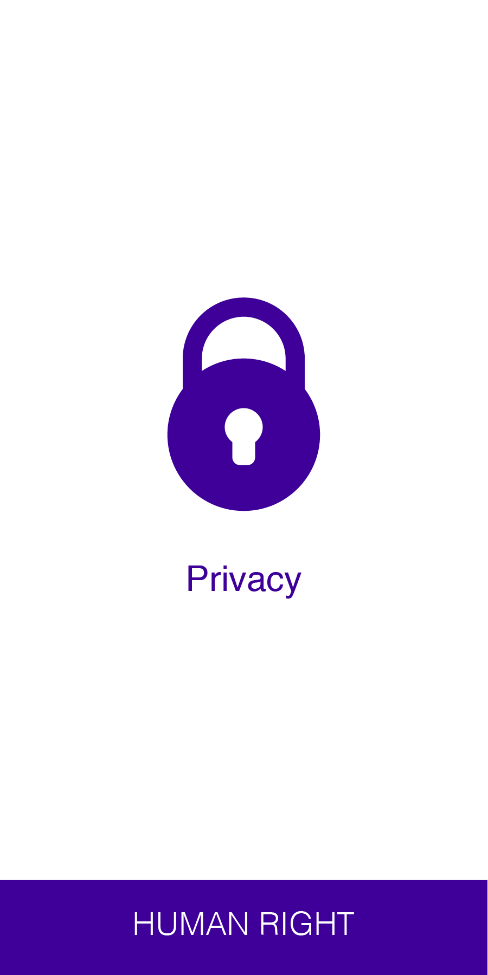 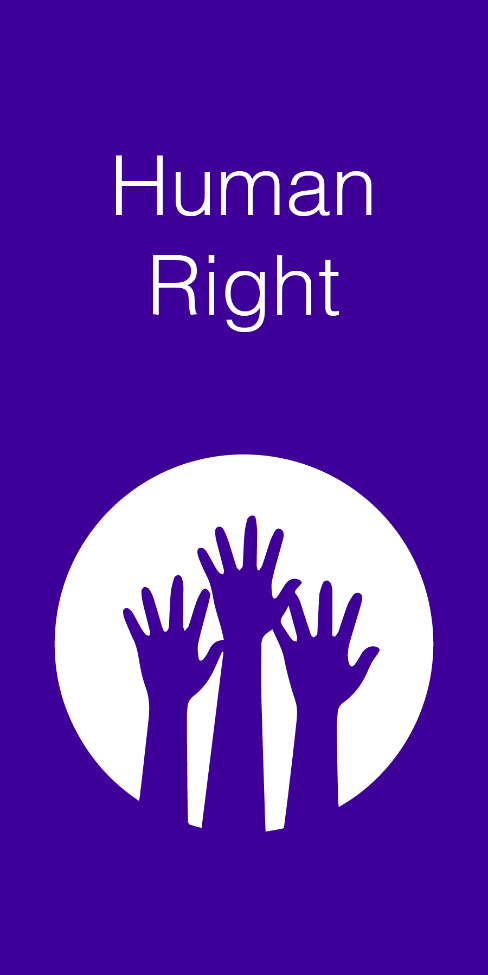 ?
[Speaker Notes: If you have a human right to privacy, your human responsibility is?]
…to responsibilities
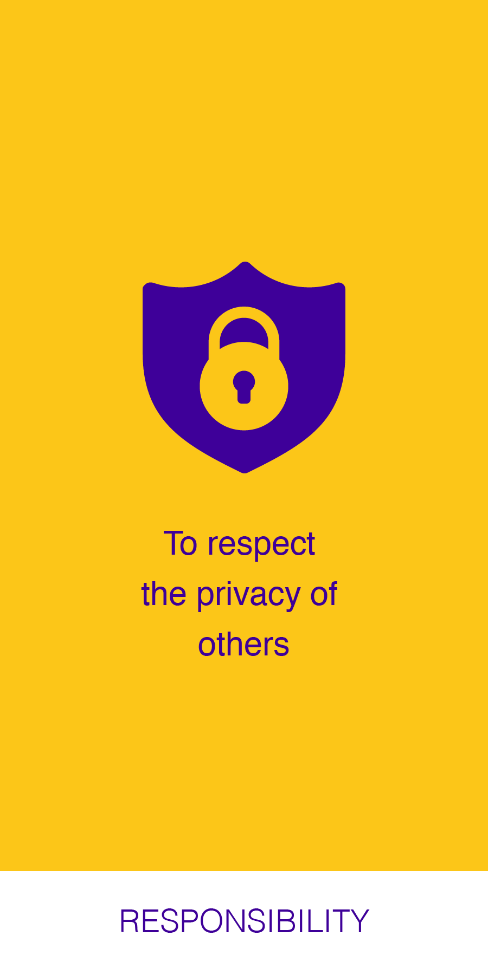 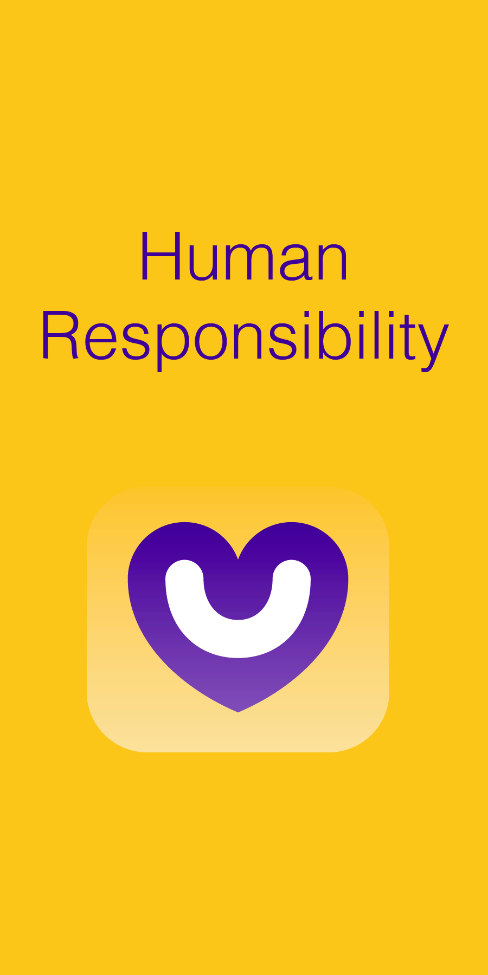 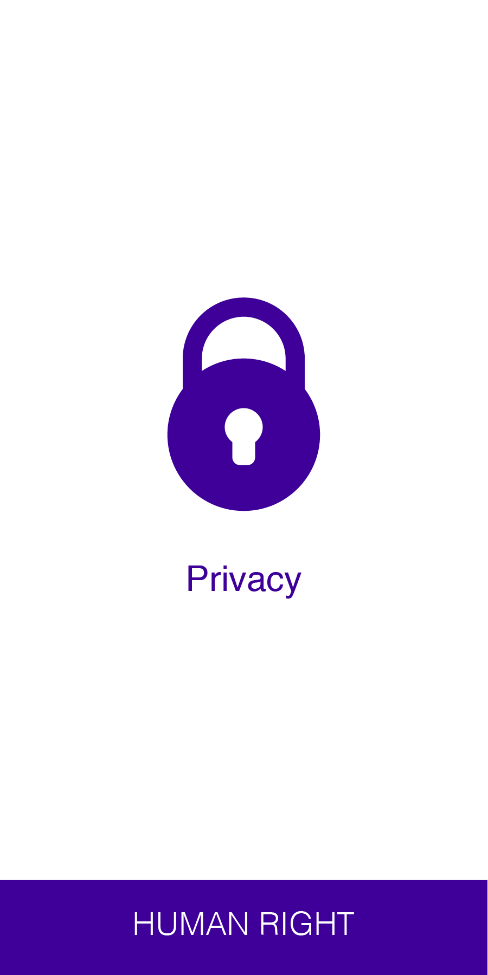 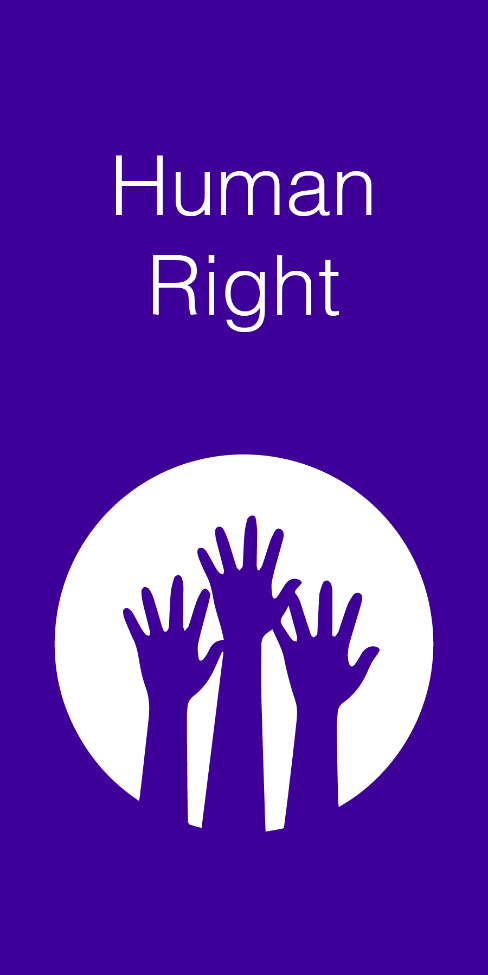 [Speaker Notes: To respect the privacy of others.]
From rights…
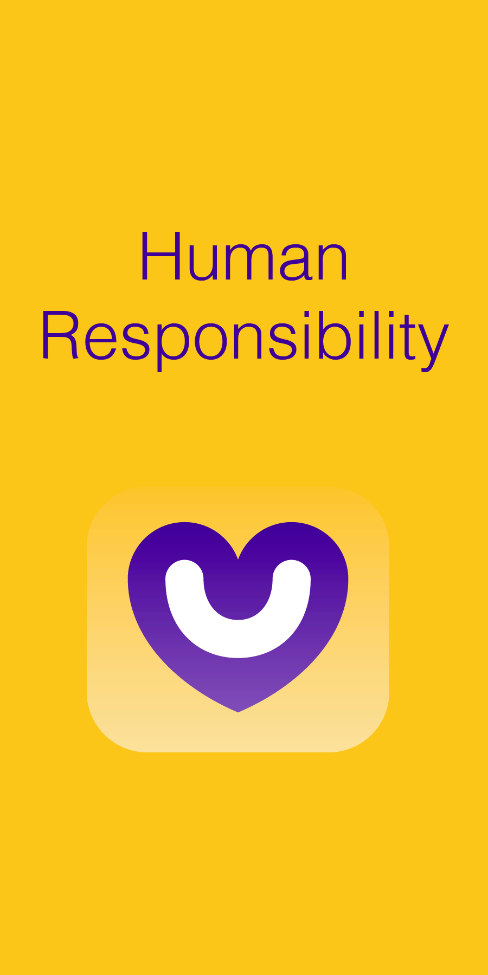 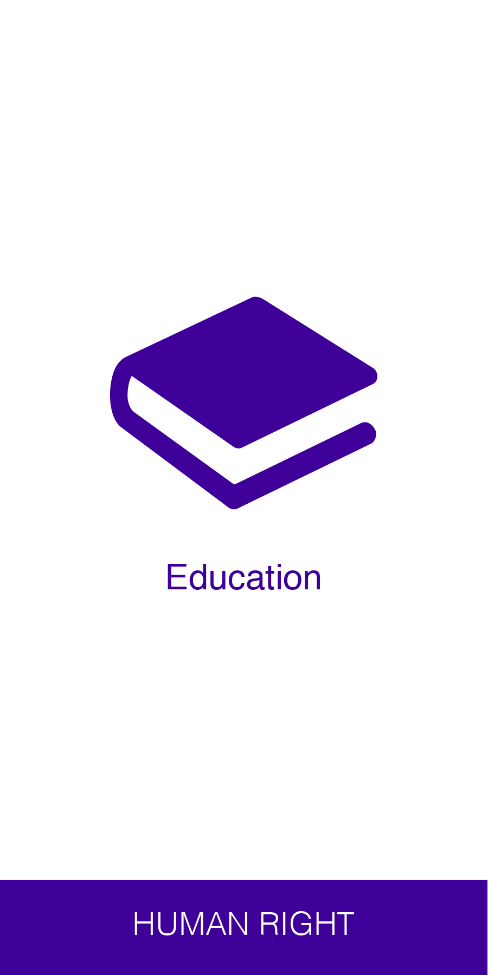 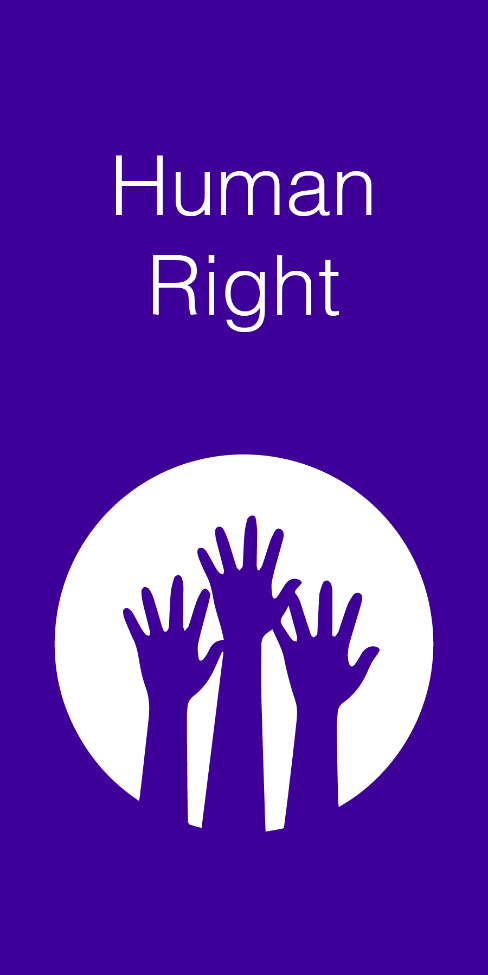 ?
[Speaker Notes: If you have a human right to education, your human responsibility is?]
…to responsibilities
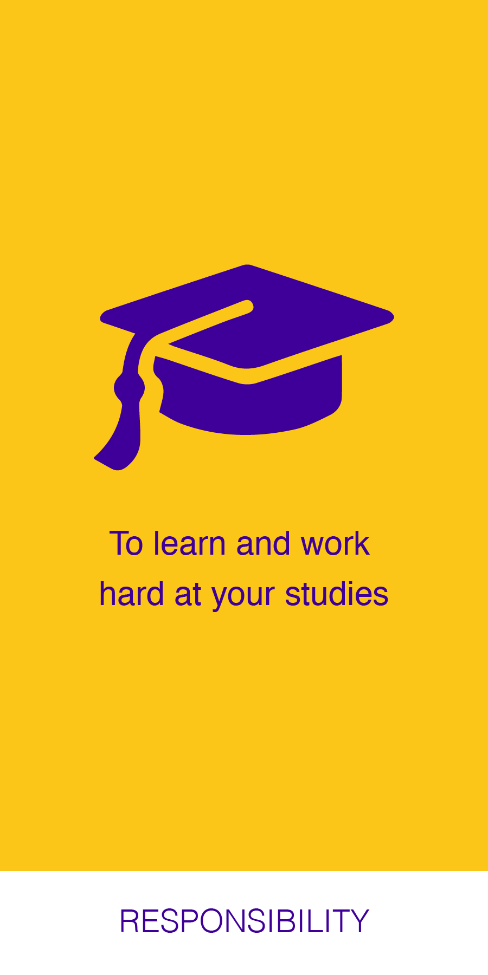 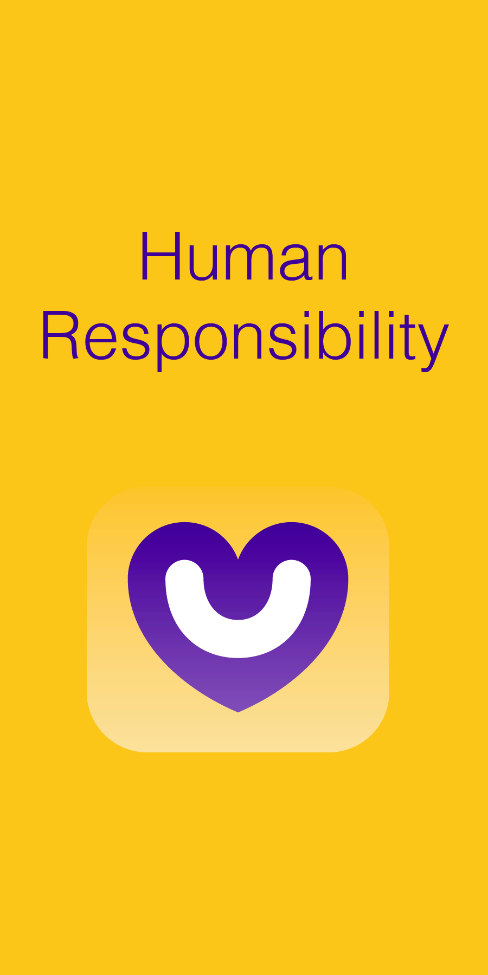 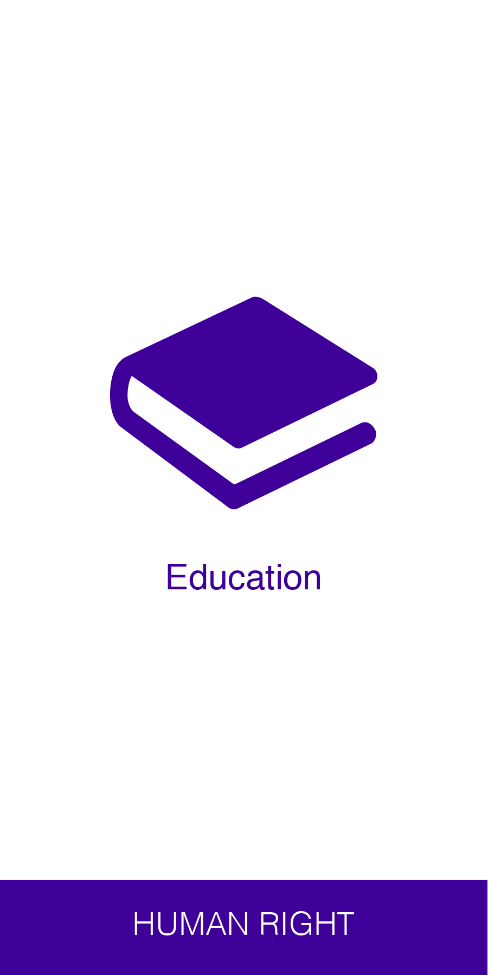 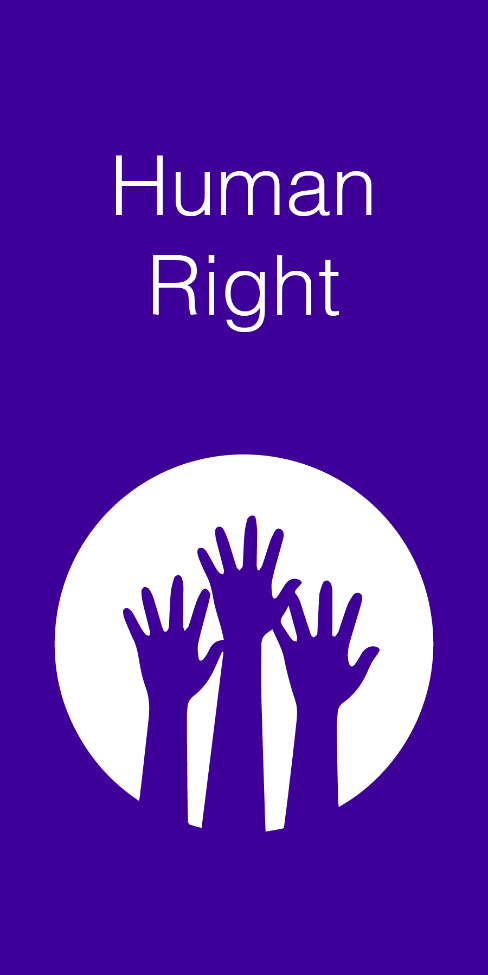 [Speaker Notes: To learn and work hard at your studies.]
From rights…
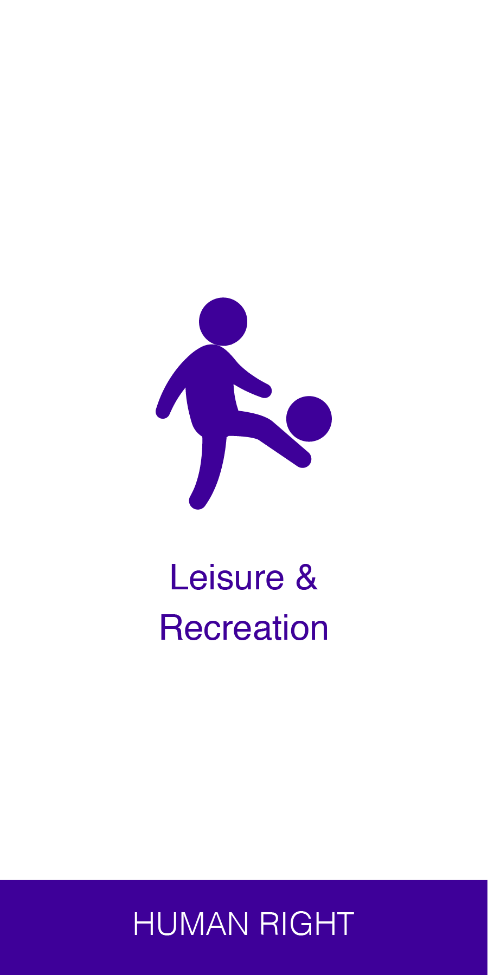 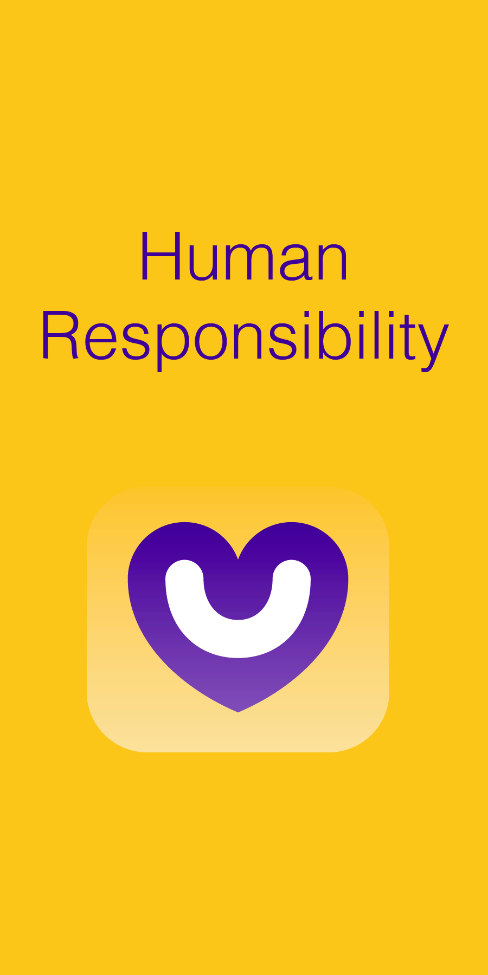 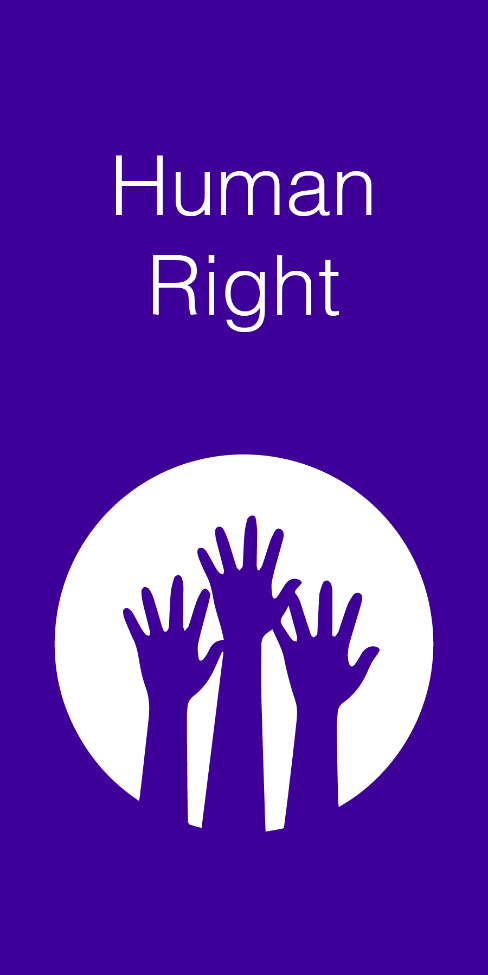 ?
[Speaker Notes: If you have a human right to leisure and recreation, your human responsibility is?]
…to responsibilities
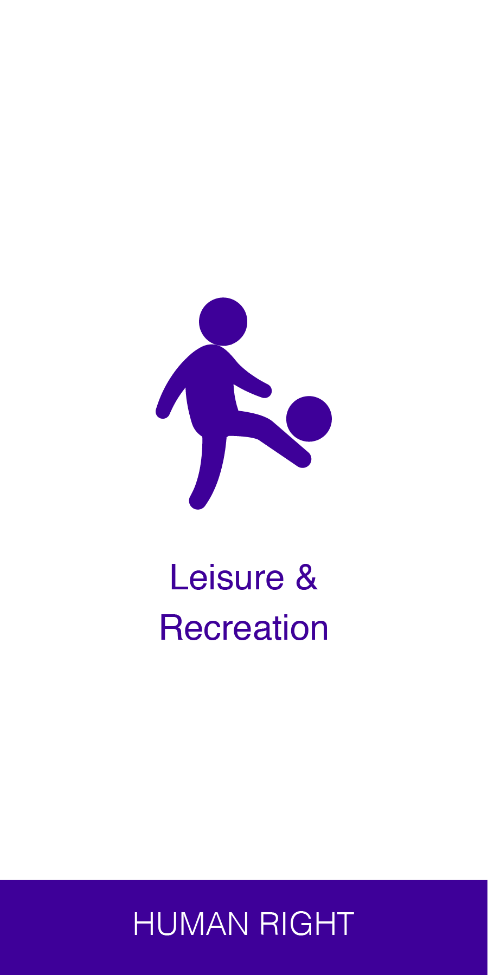 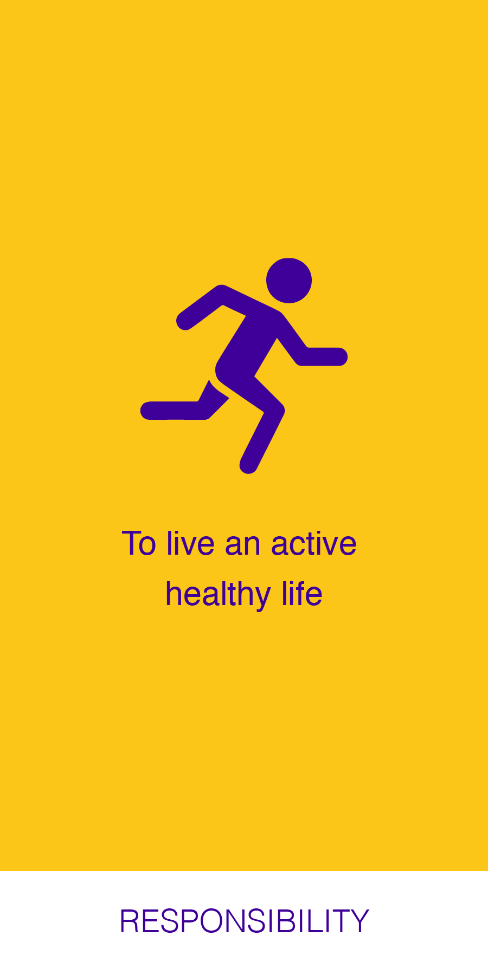 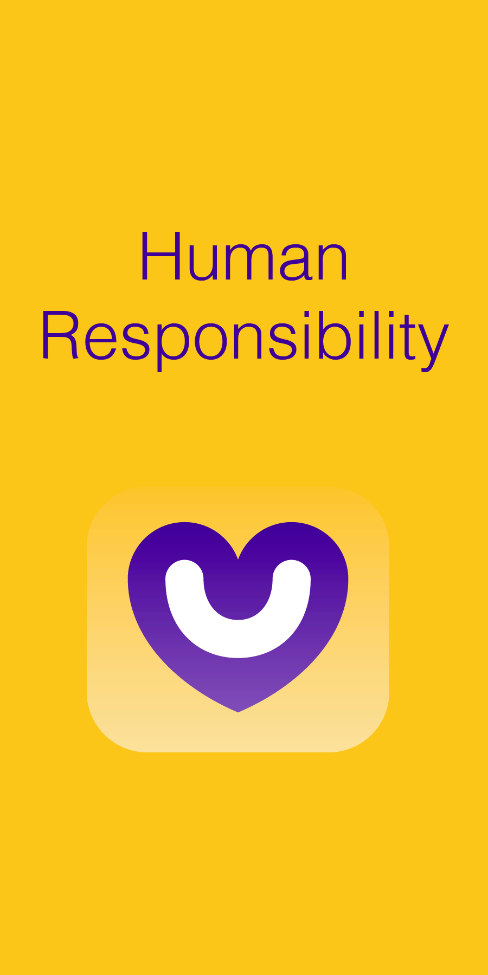 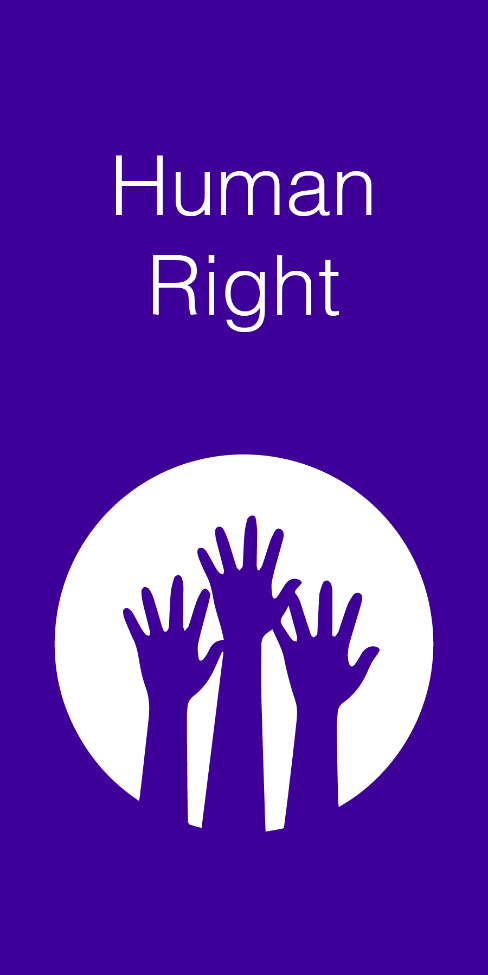 [Speaker Notes: To live an active and healthy life.]
From rights…
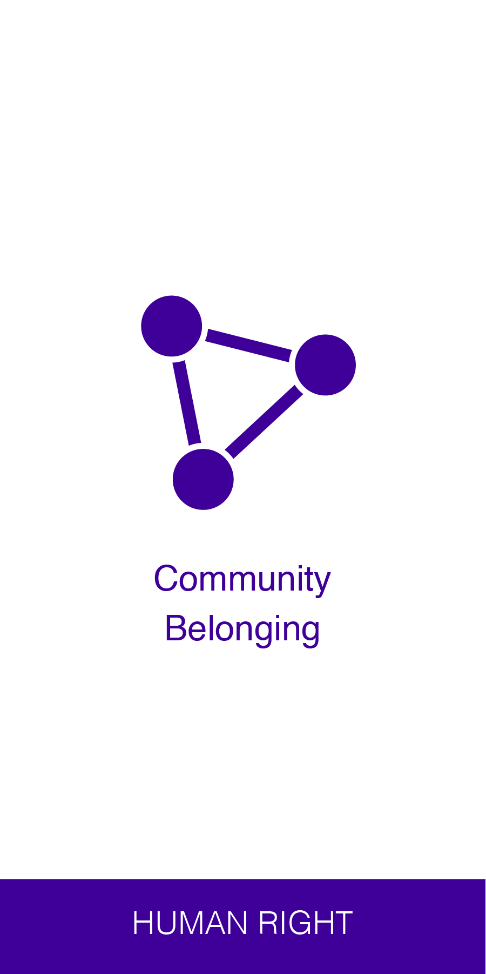 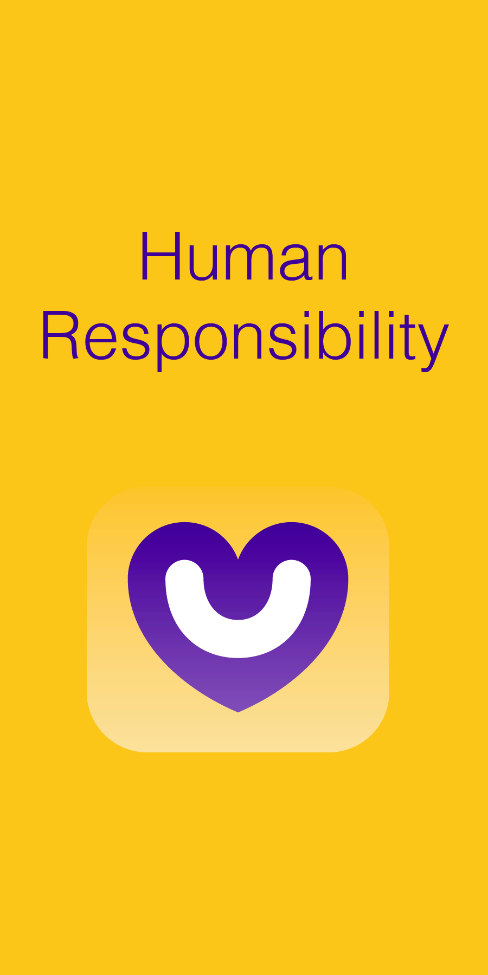 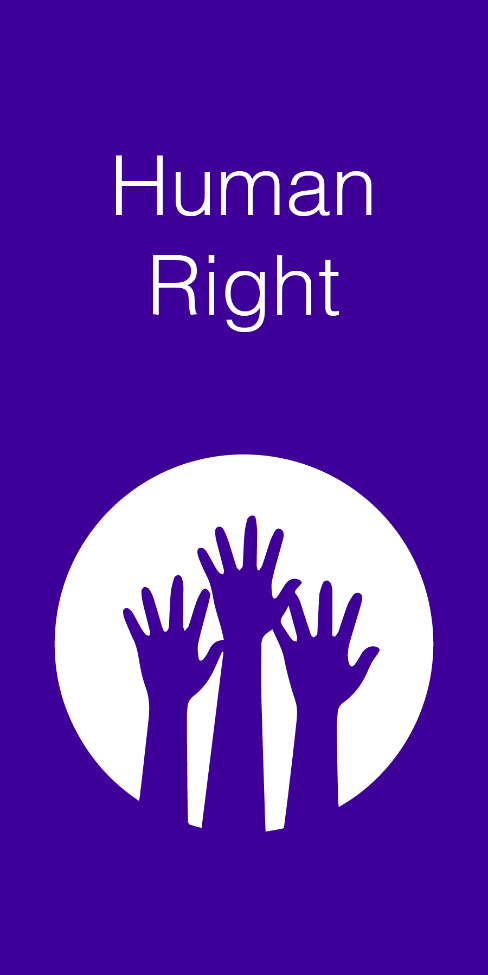 ?
[Speaker Notes: If you have a human right to community belonging, your human responsibility is?]
…to responsibilities
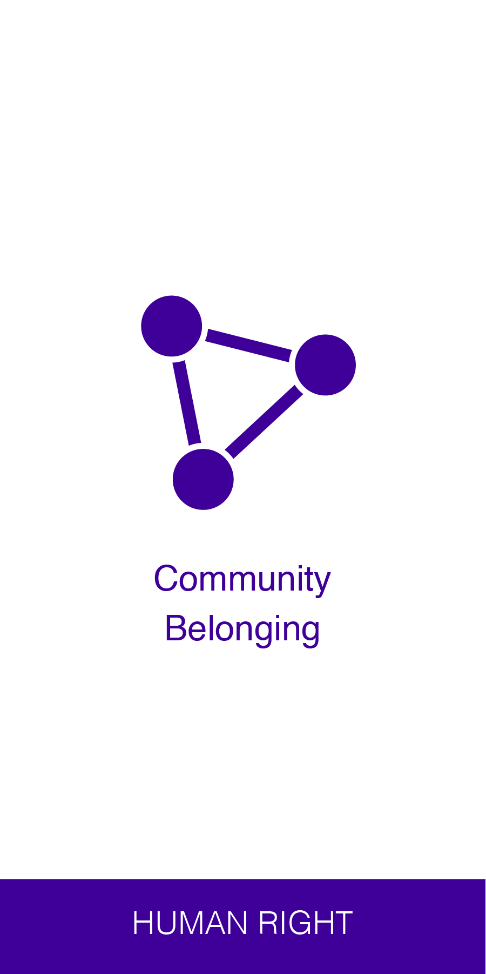 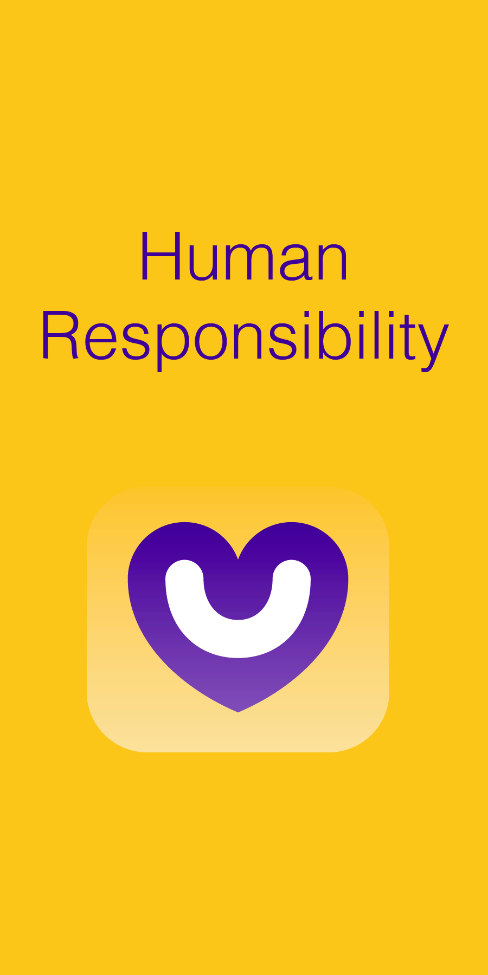 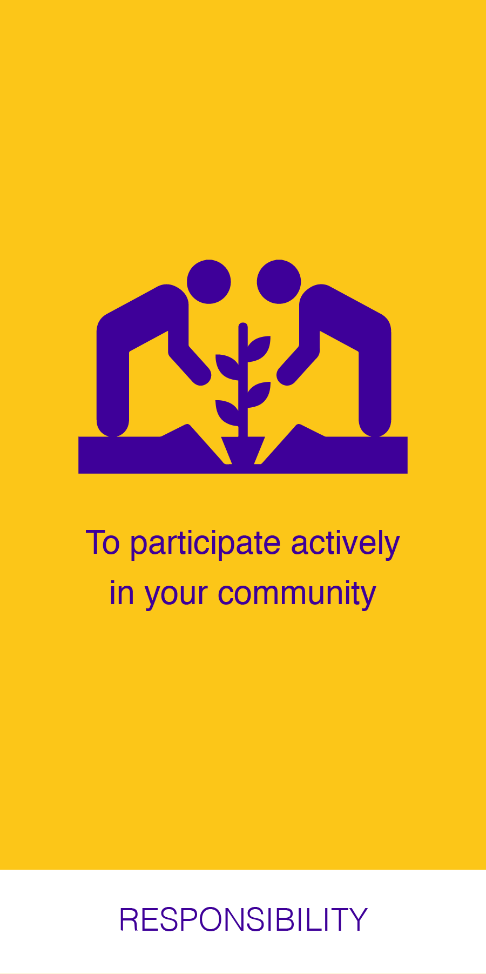 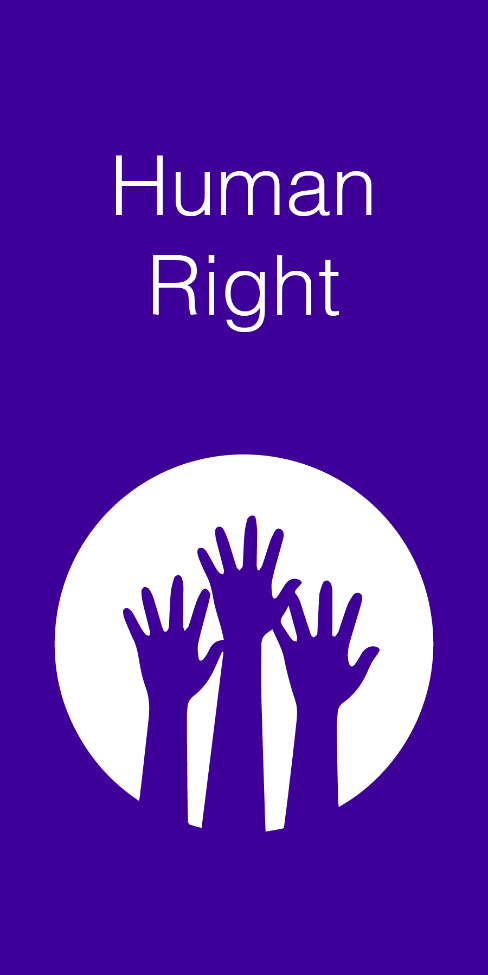 [Speaker Notes: To participate actively in your community.]
From rights…
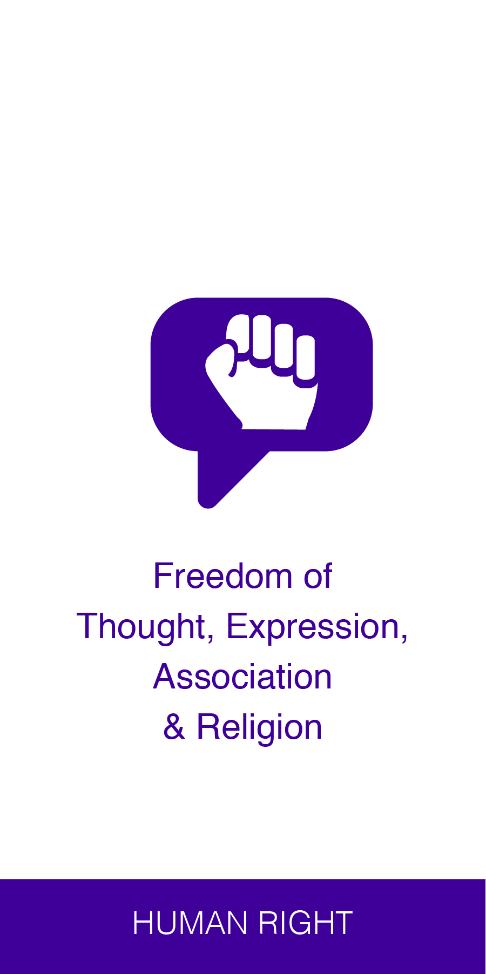 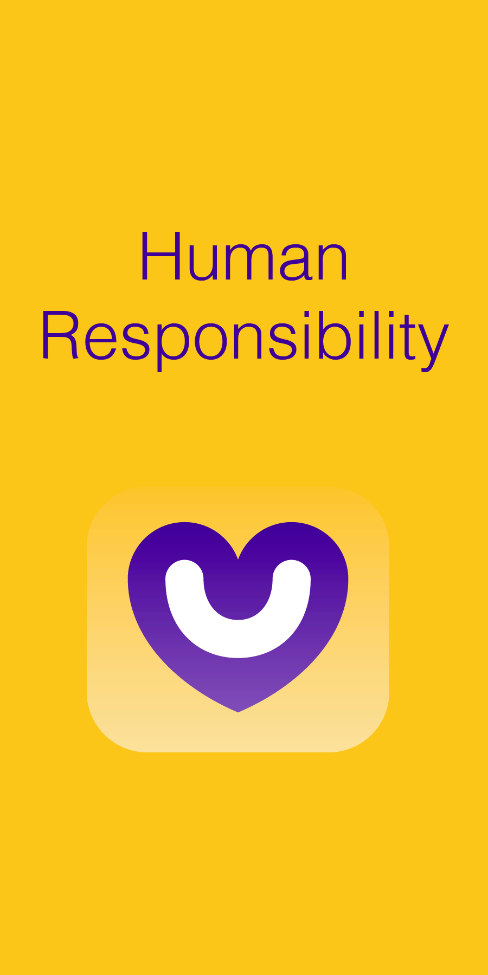 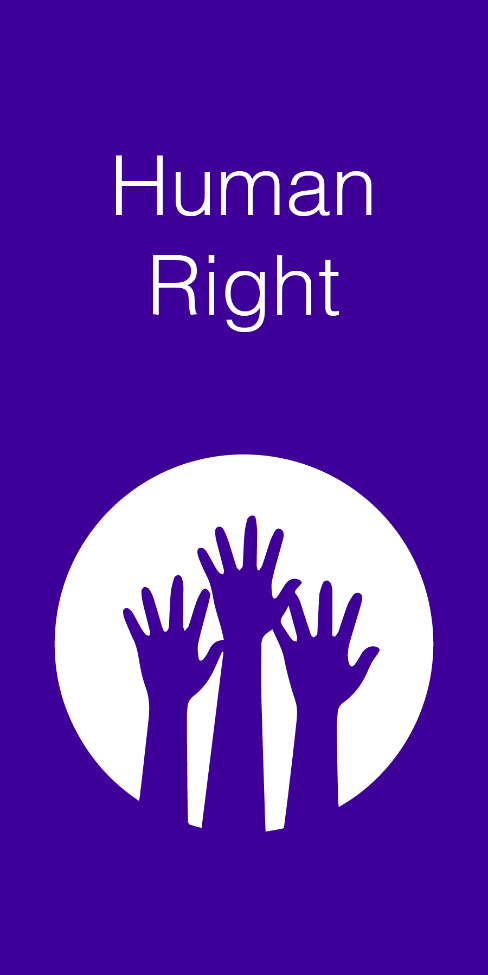 ?
[Speaker Notes: If you have a human right to freedom of thought, expression, association and religion, your human responsibility is?]
…to responsibilities
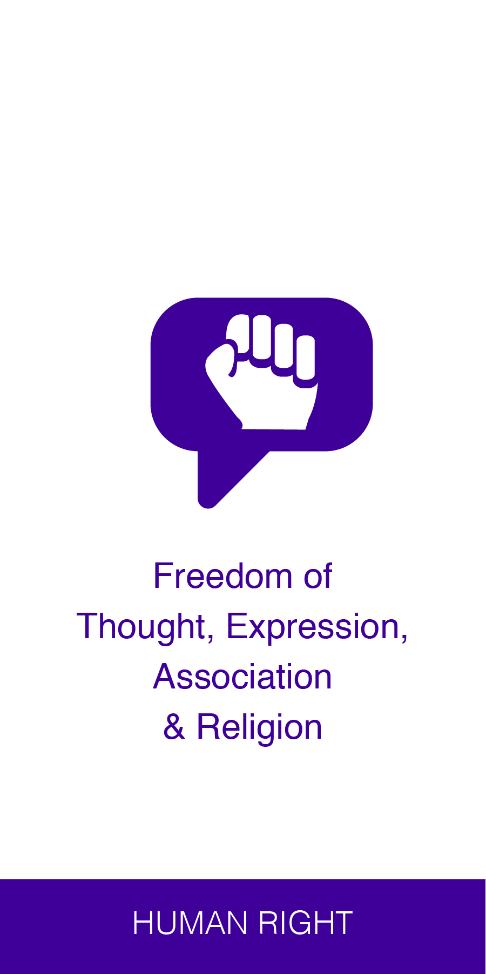 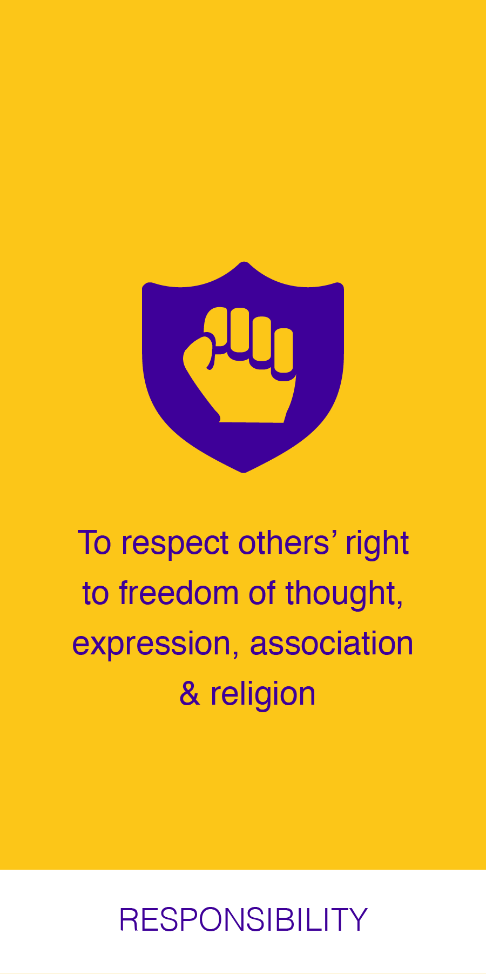 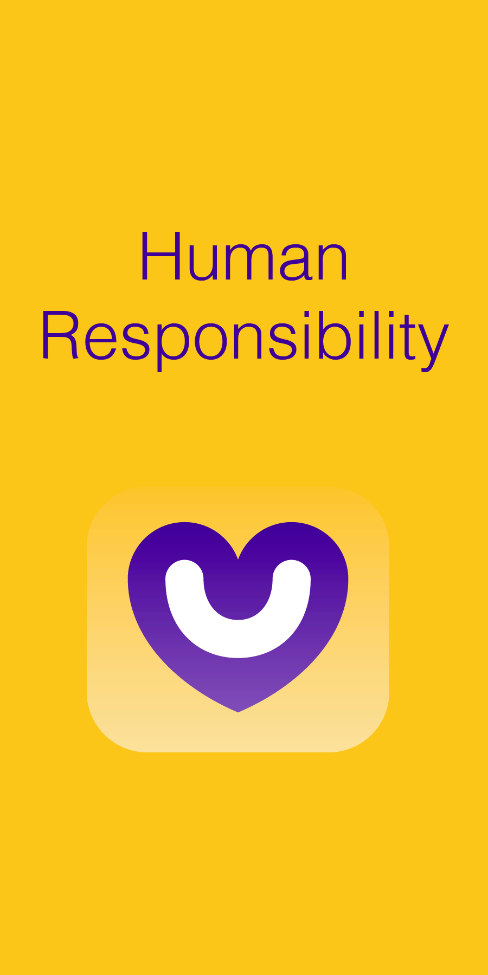 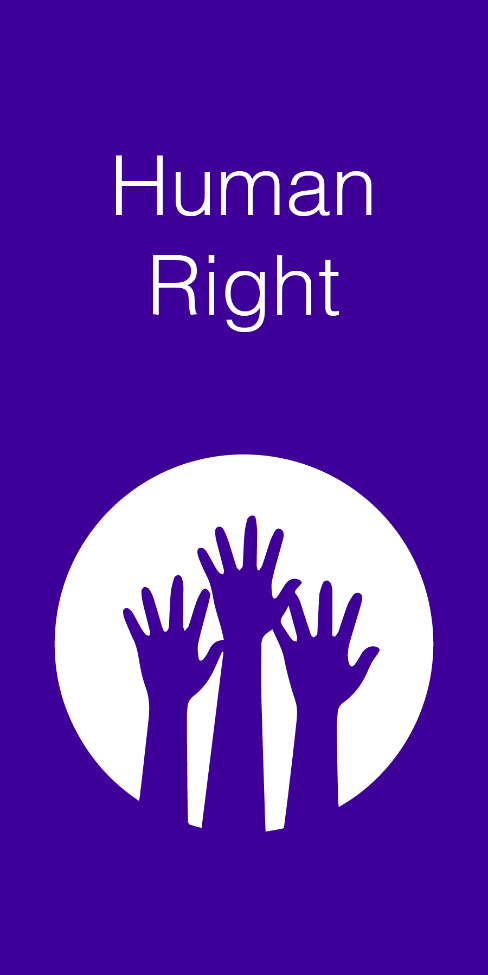 [Speaker Notes: To respect other’s right to freedom of thought, expression, association and religion.]
From rights…
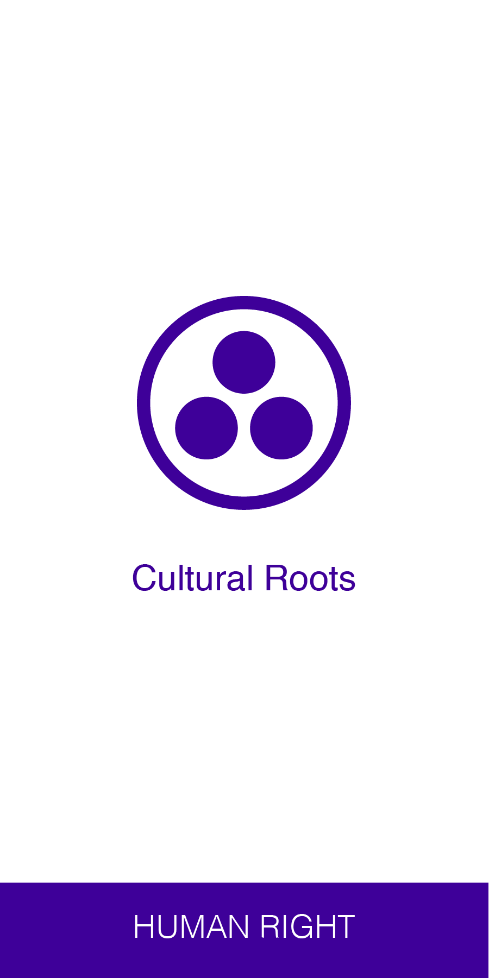 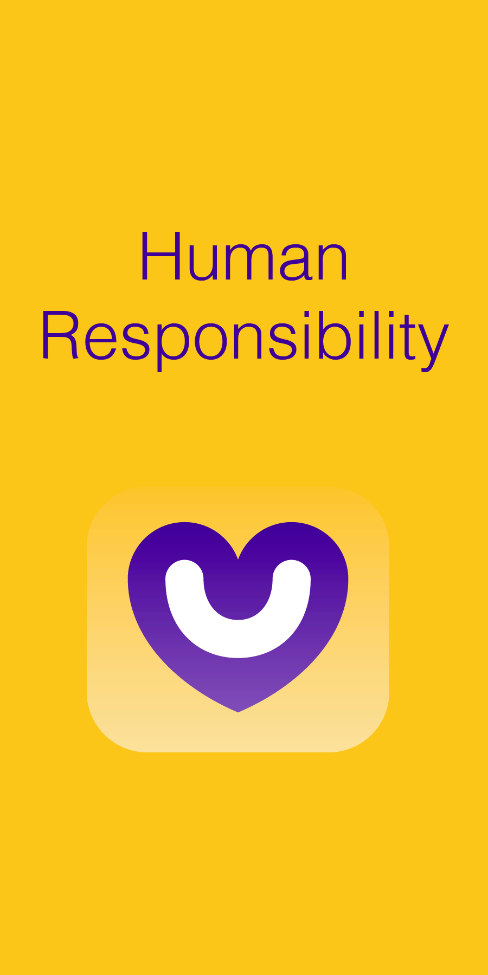 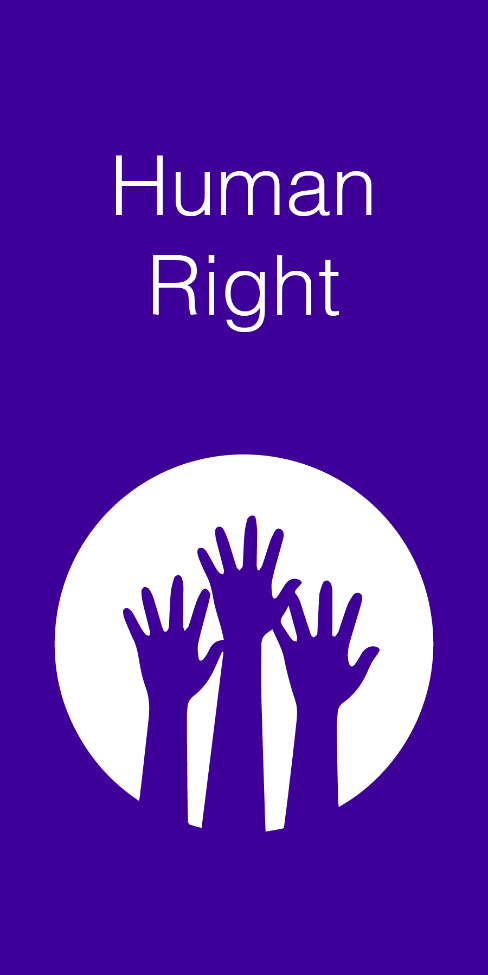 ?
[Speaker Notes: If you have a human right to cultural roots, your human responsibility is?]
…to responsibilities
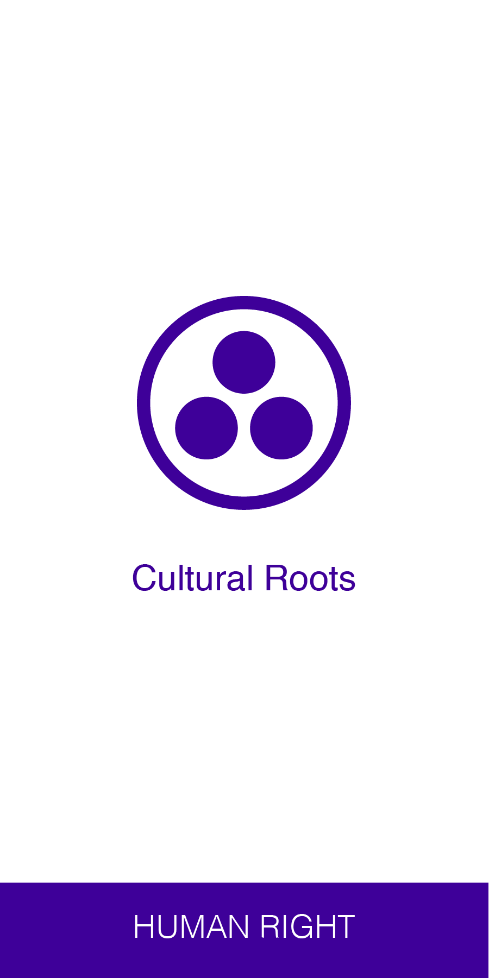 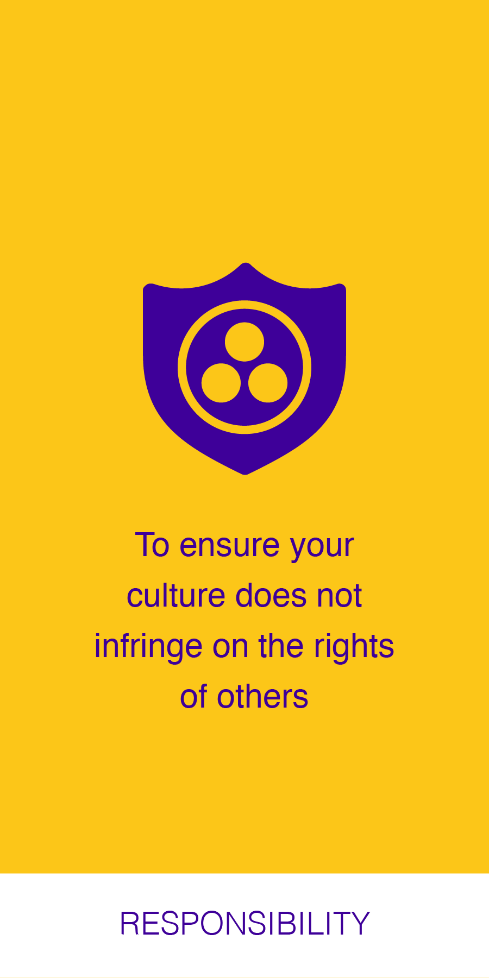 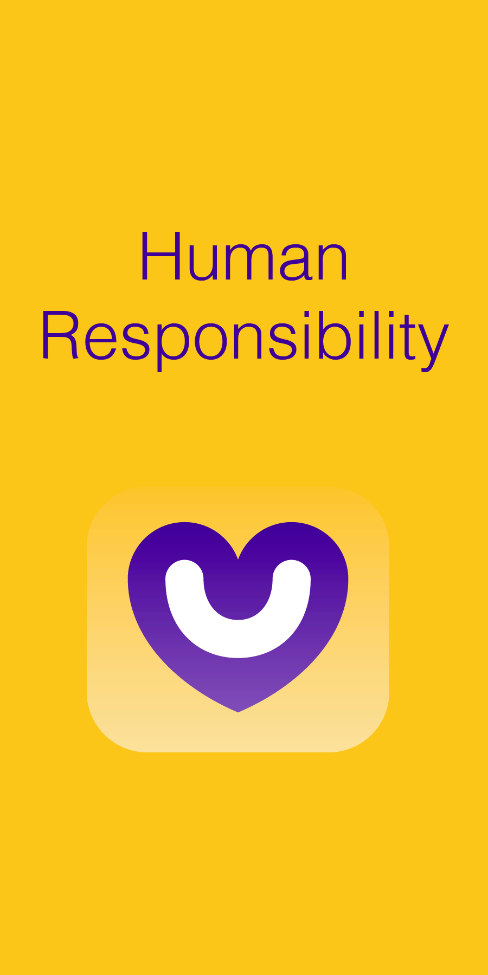 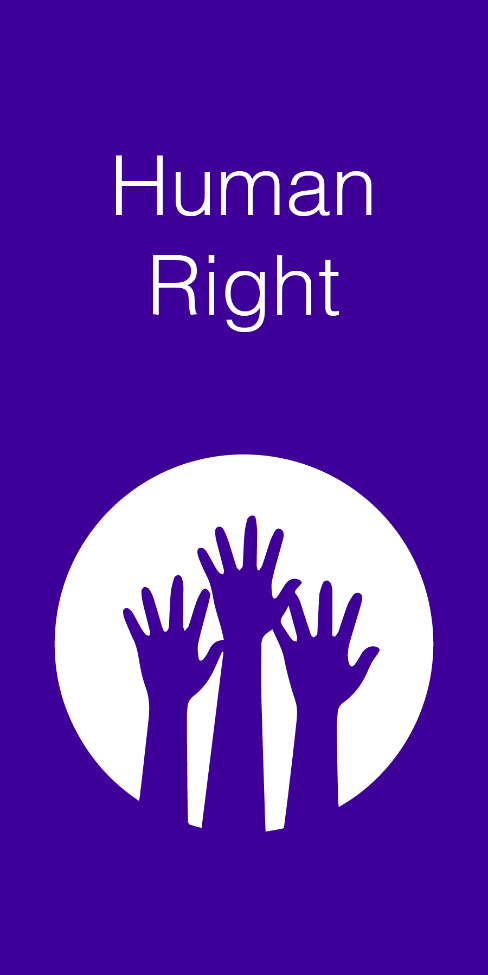 [Speaker Notes: The ensure your culture does not infringe on the rights of others.]
…to responsibilities
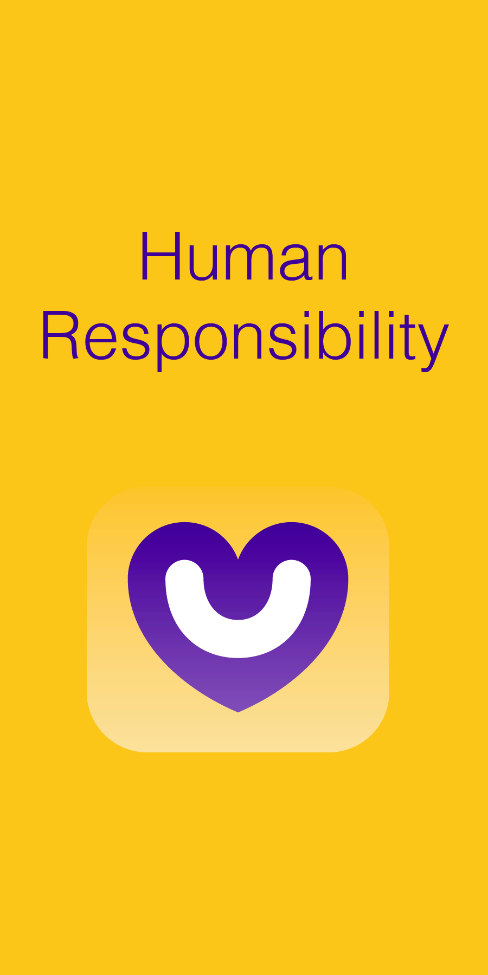 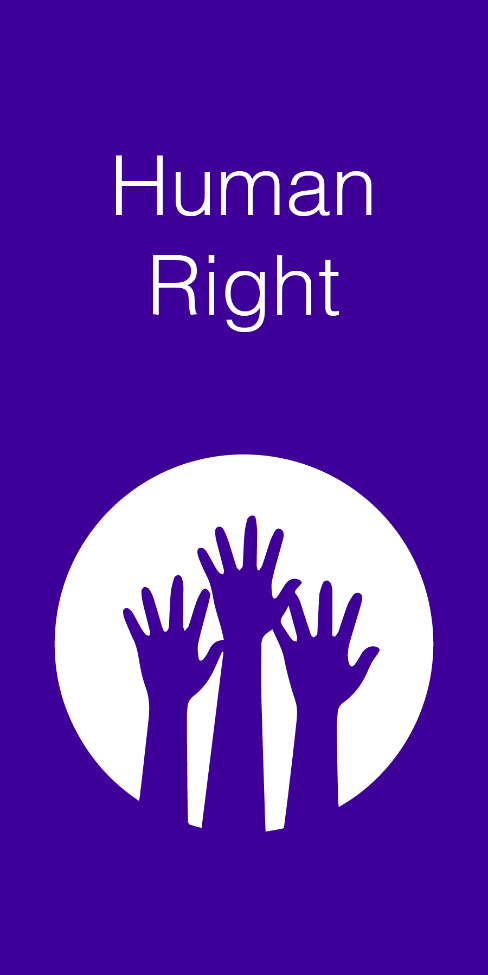 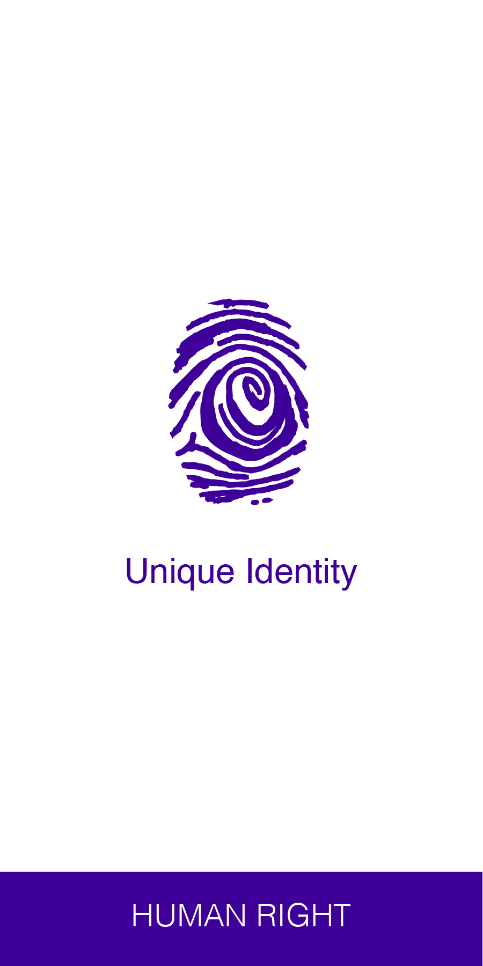 ?
[Speaker Notes: If you have a human right to a unique identity, your human responsibility is?]
From rights…
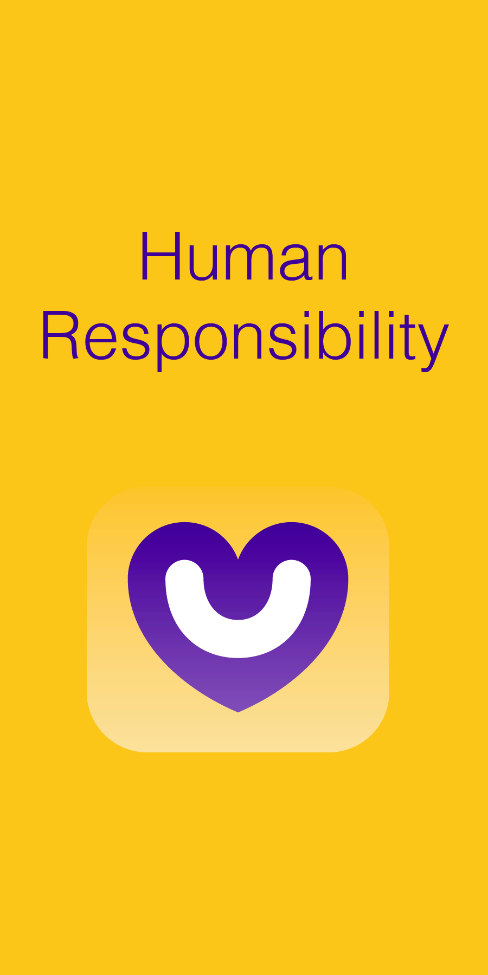 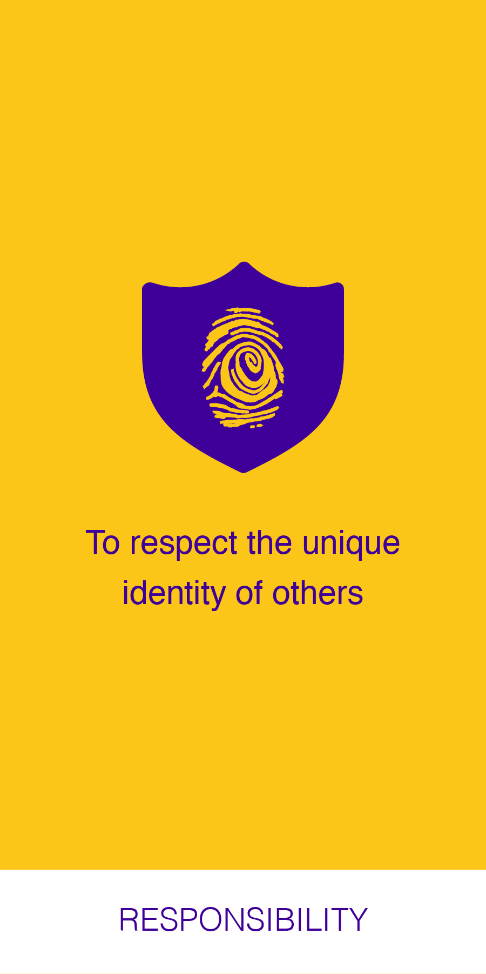 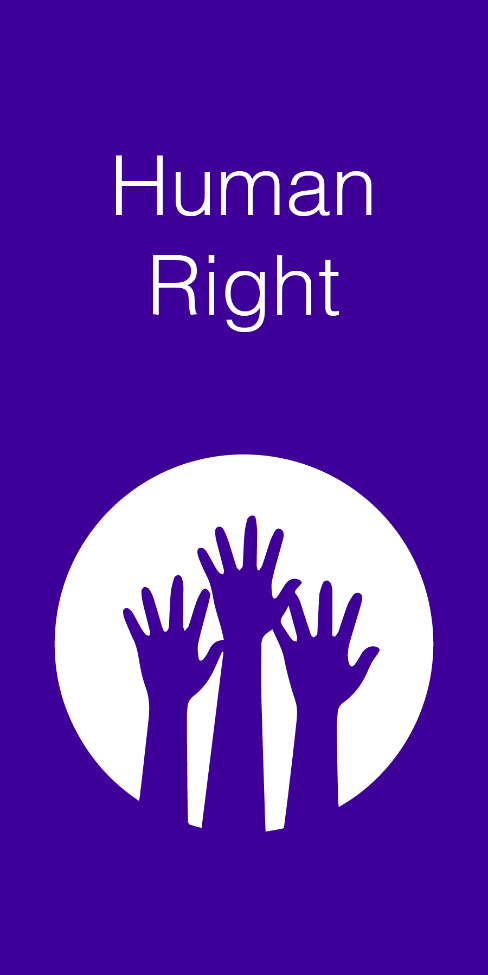 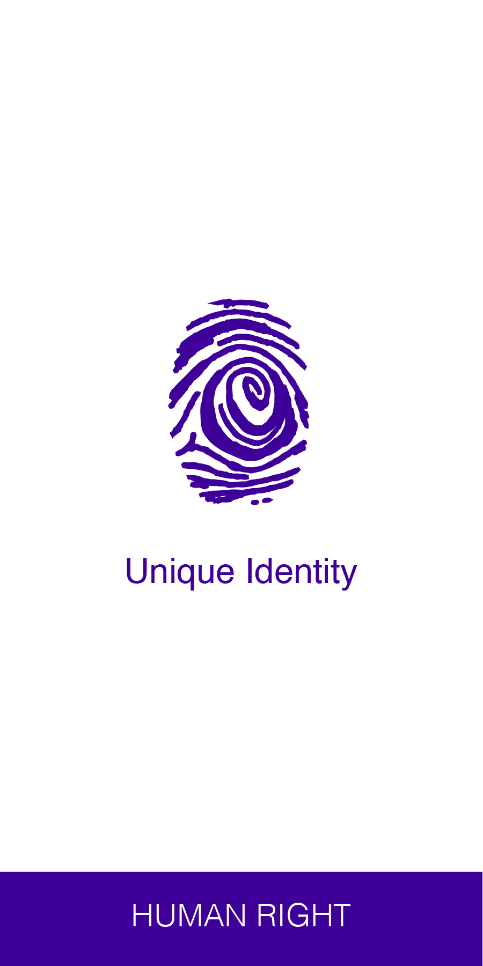 [Speaker Notes: To respect the unique identity of others.]
From rights…
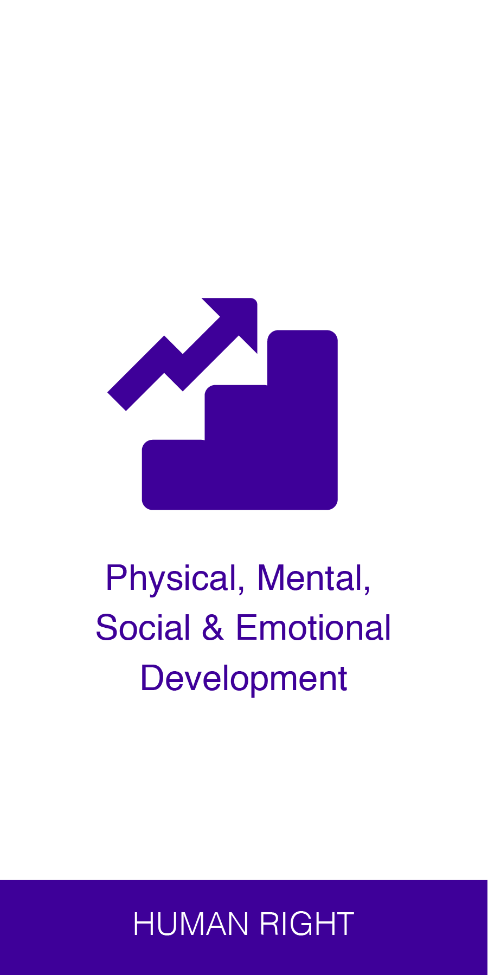 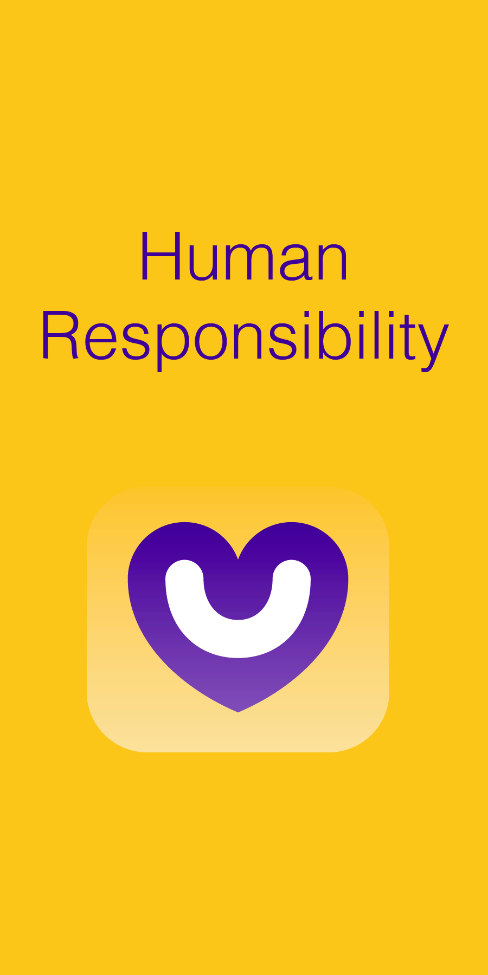 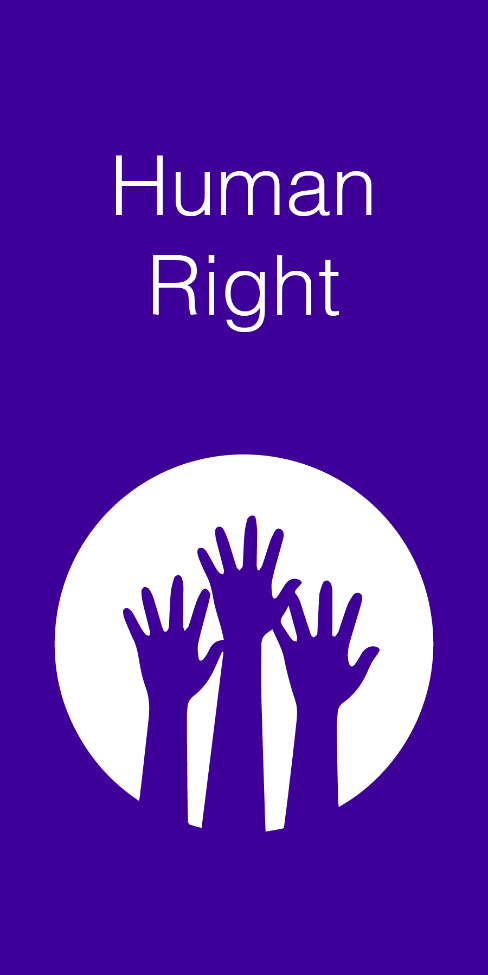 ?
[Speaker Notes: If you have a human right to physical, mental, social and emotional development, your human responsibility is?]
…to responsibilities
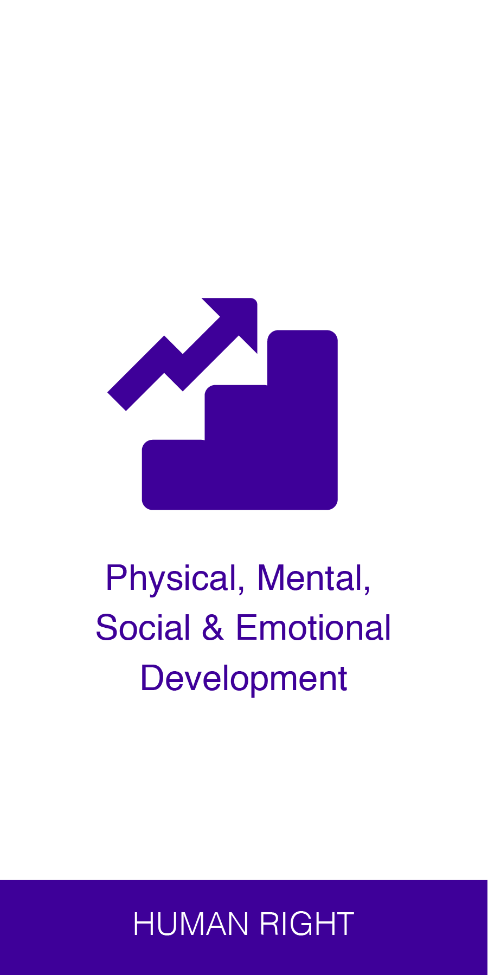 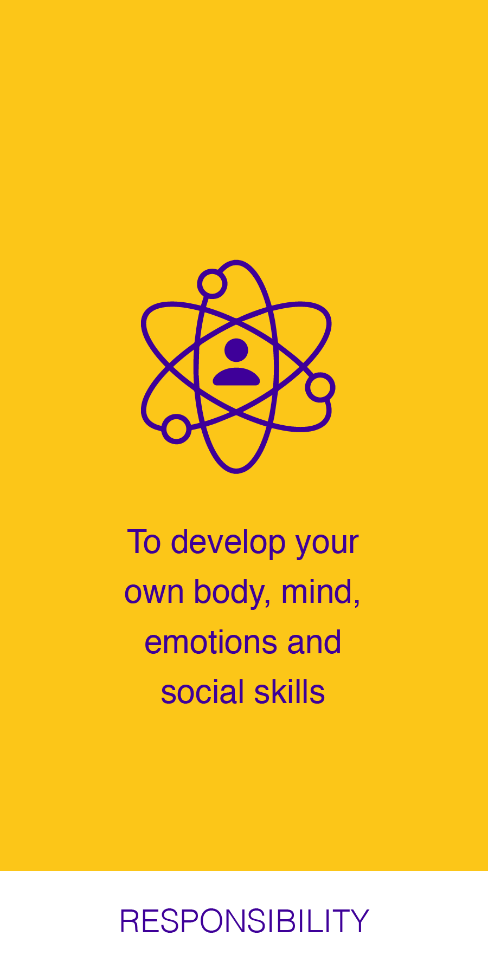 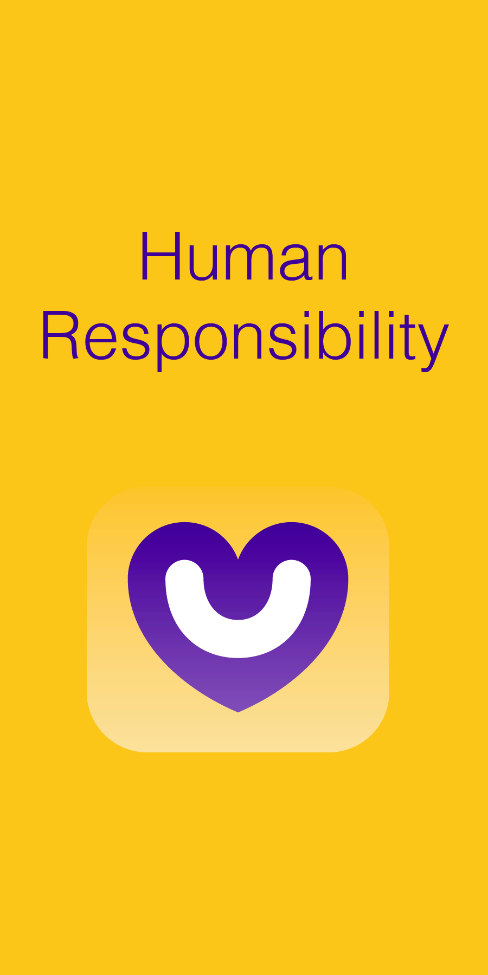 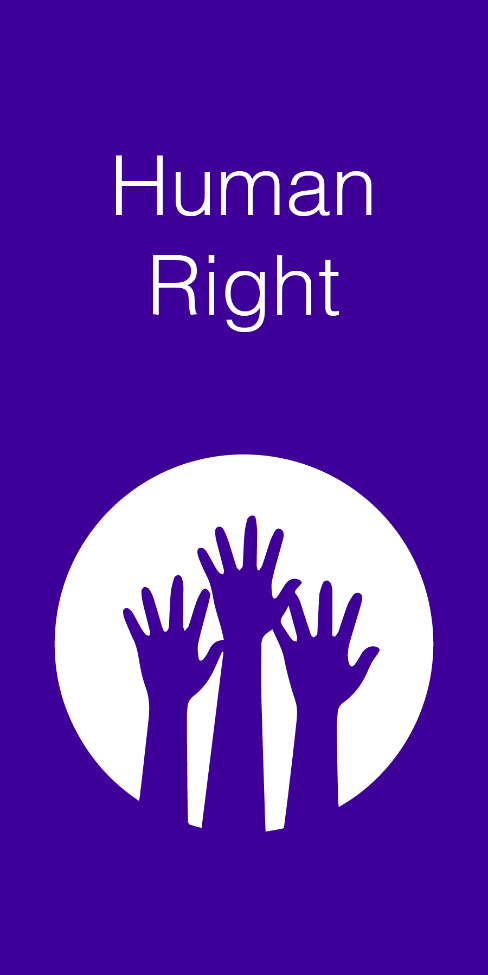 [Speaker Notes: To develop your own body, mind, emotions and social skills.]
From rights…
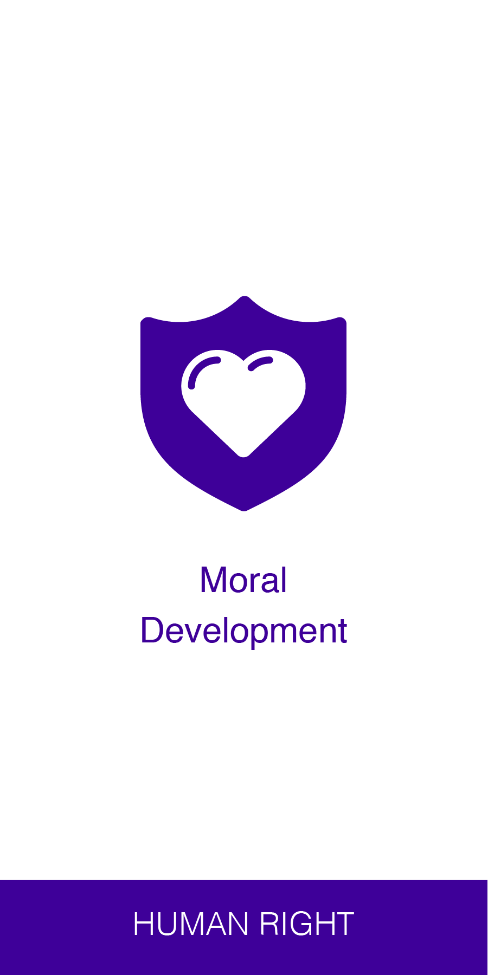 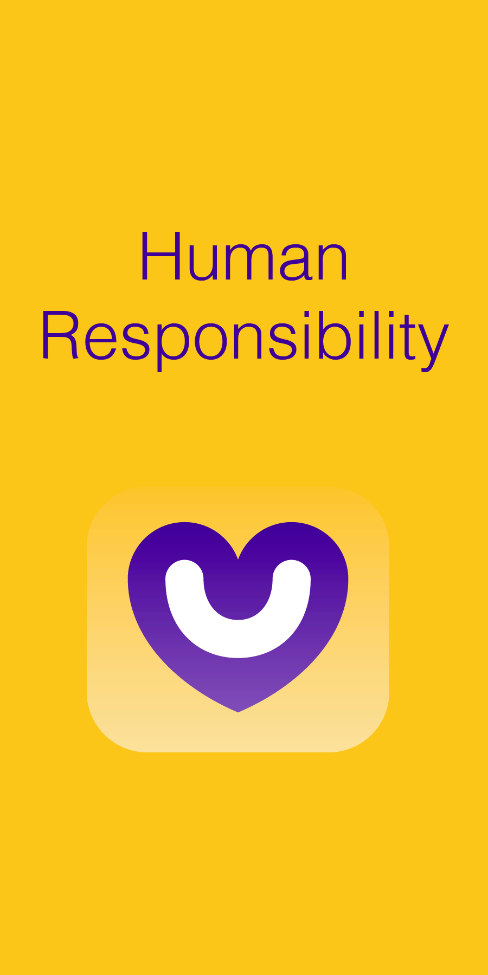 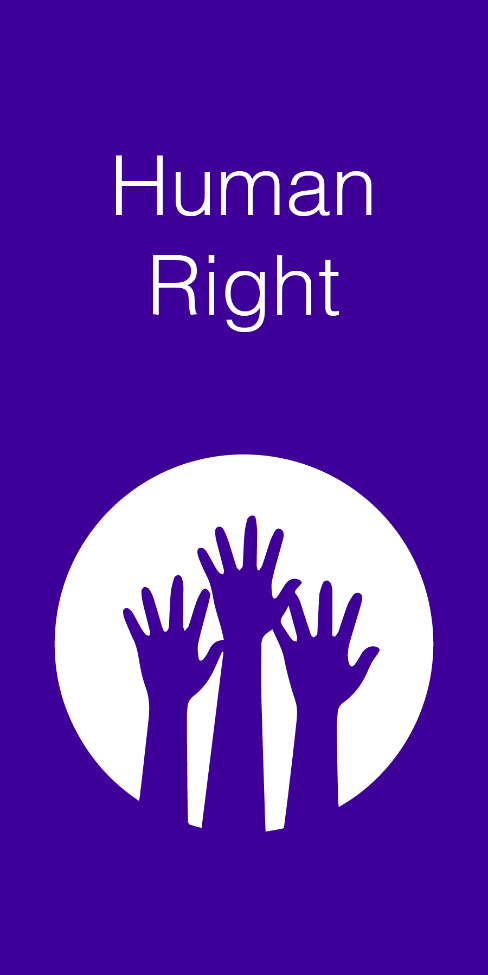 ?
[Speaker Notes: If you have a human right to moral development, your human responsibility is?]
…to responsibilities
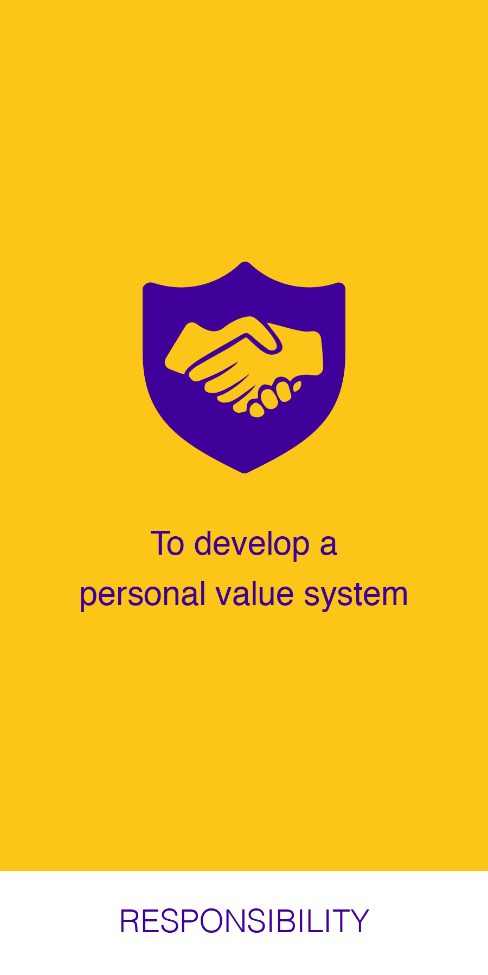 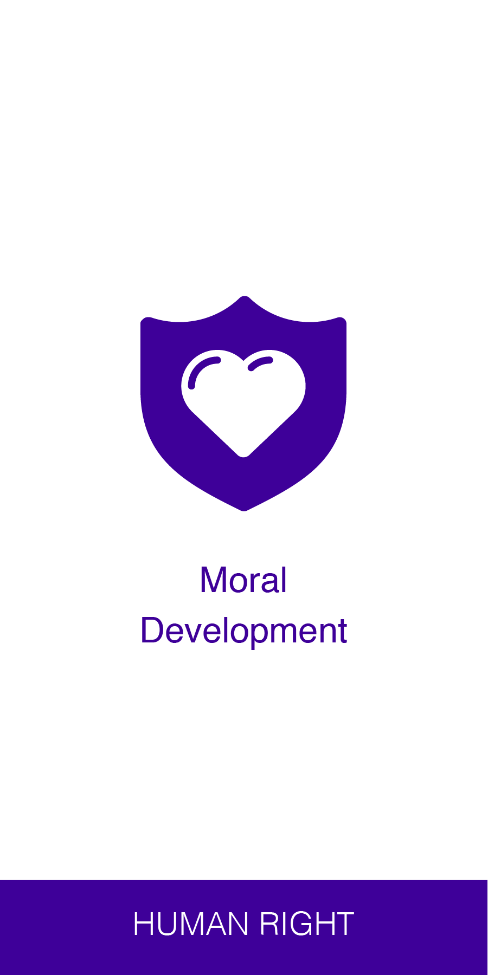 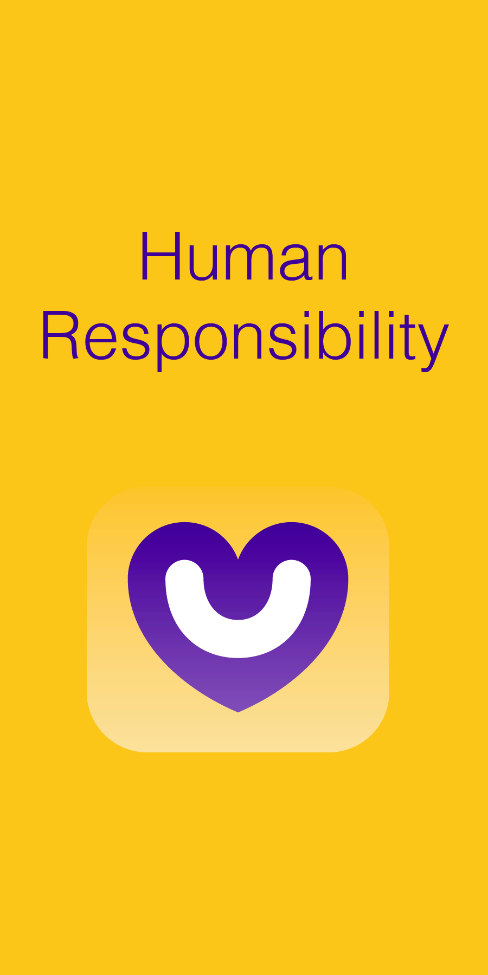 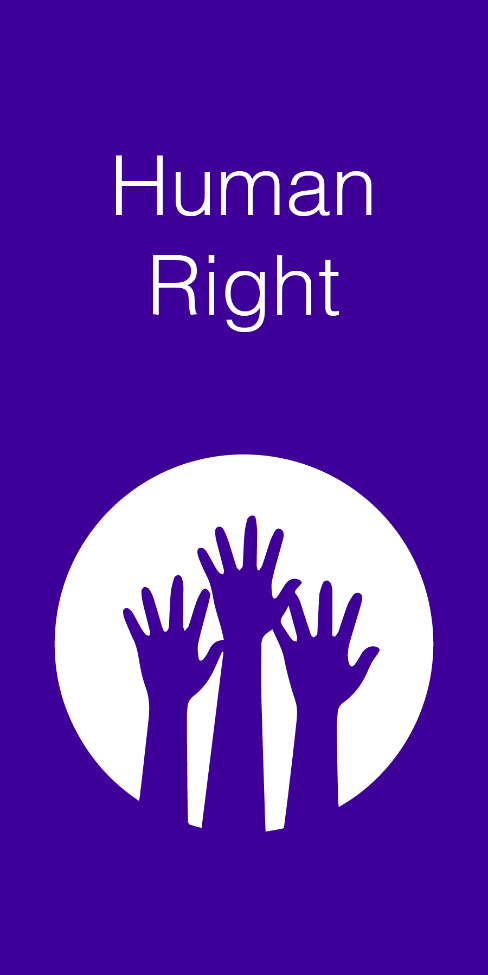 [Speaker Notes: To develop a personal value system that doesn’t infringe on the rights of others.]
From rights…
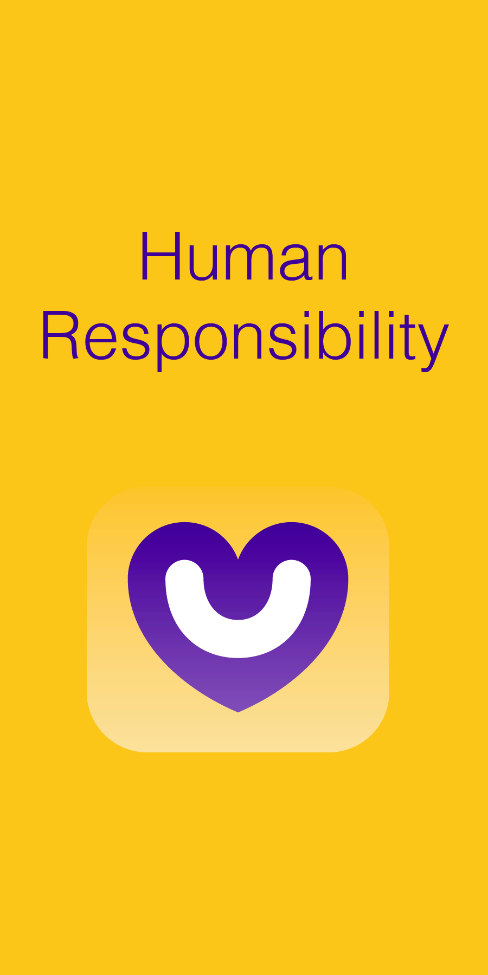 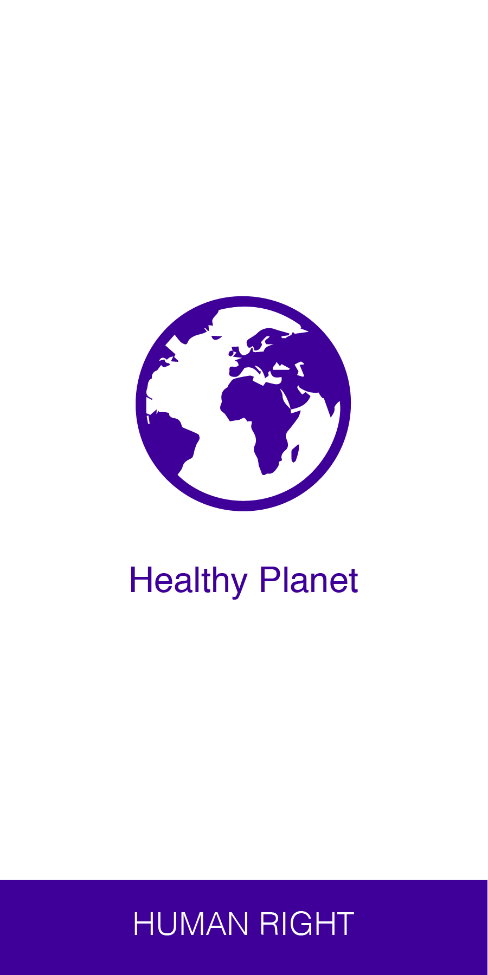 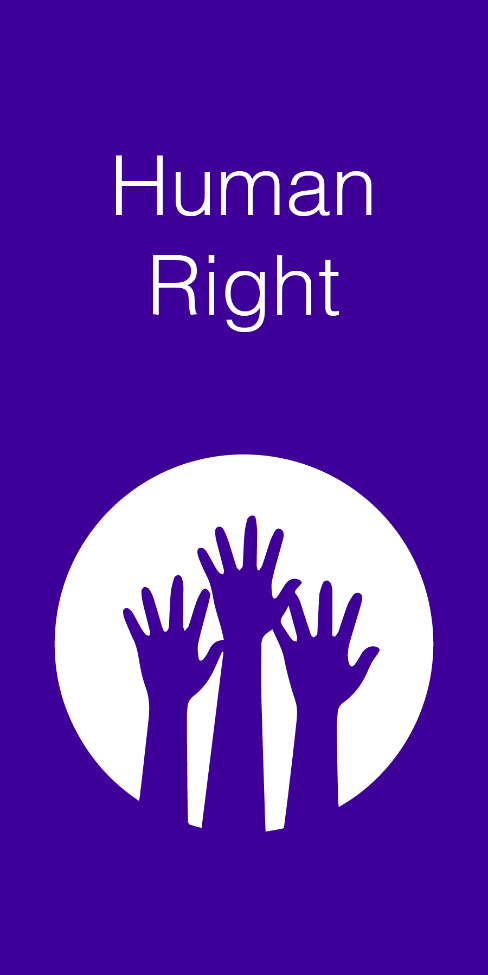 ?
[Speaker Notes: If you have a human right to a healthy planet, your human responsibility is?]
…to responsibilities
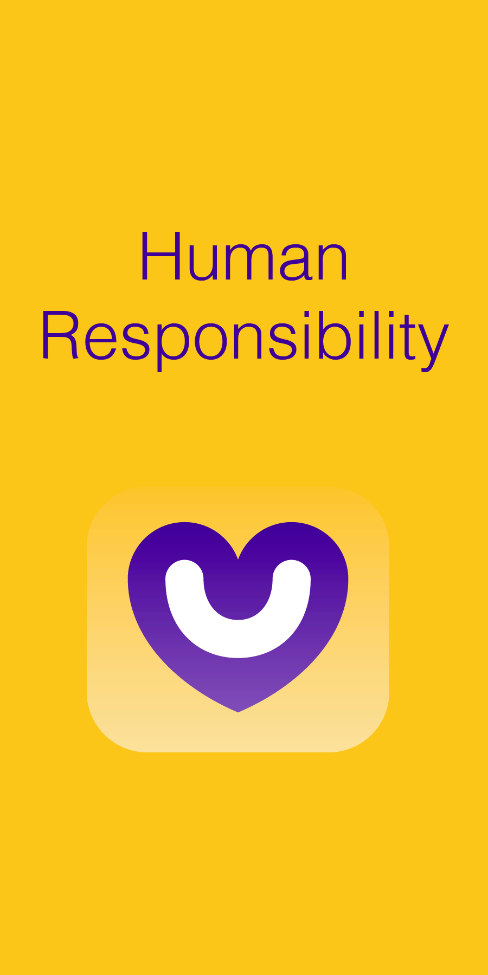 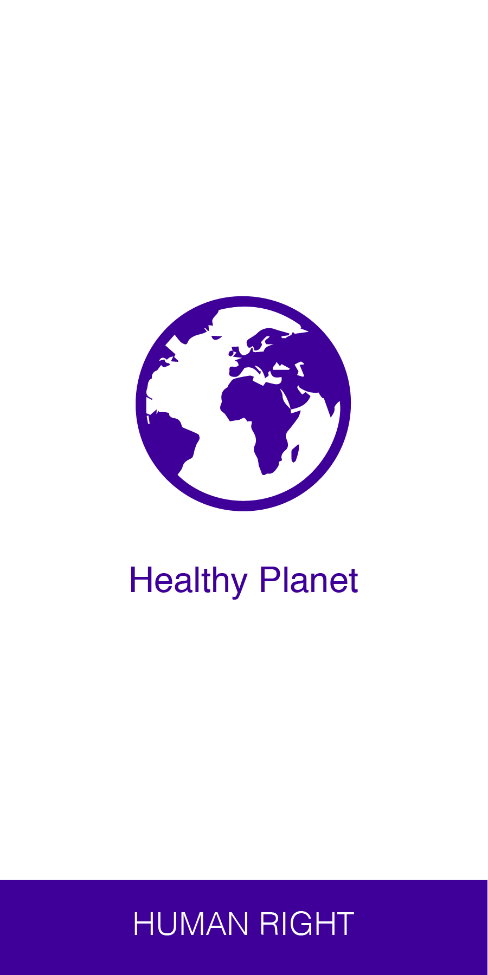 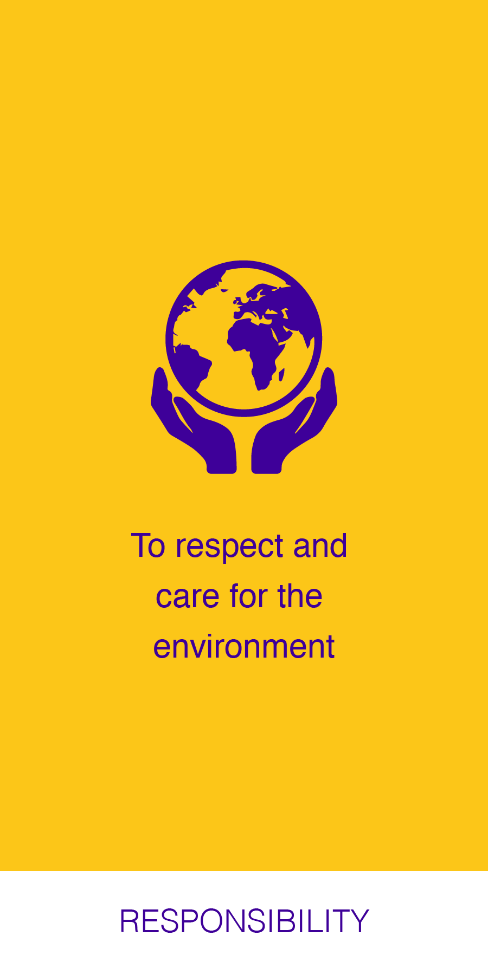 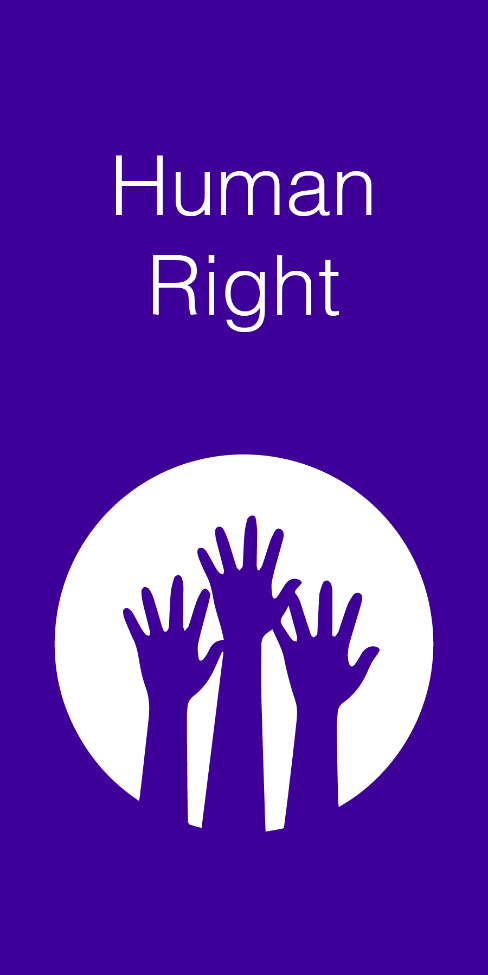 [Speaker Notes: To respect and care for the environment.]
From rights…
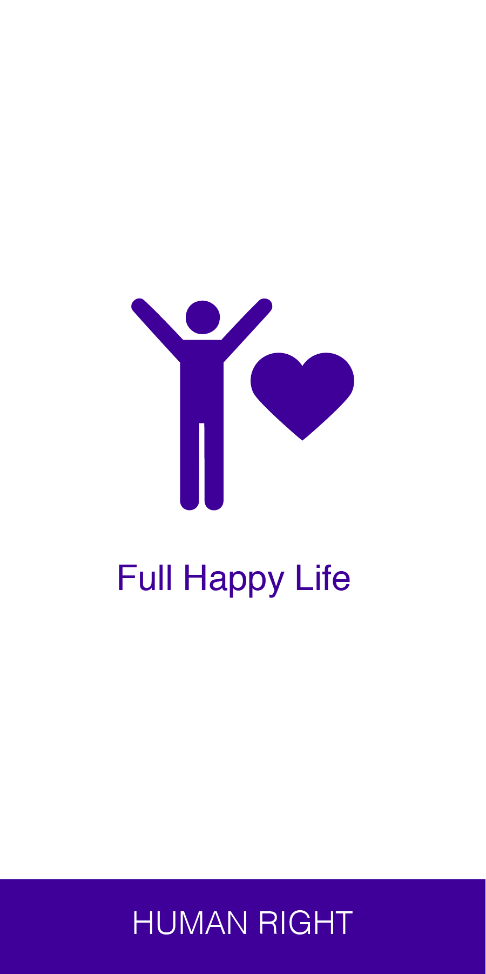 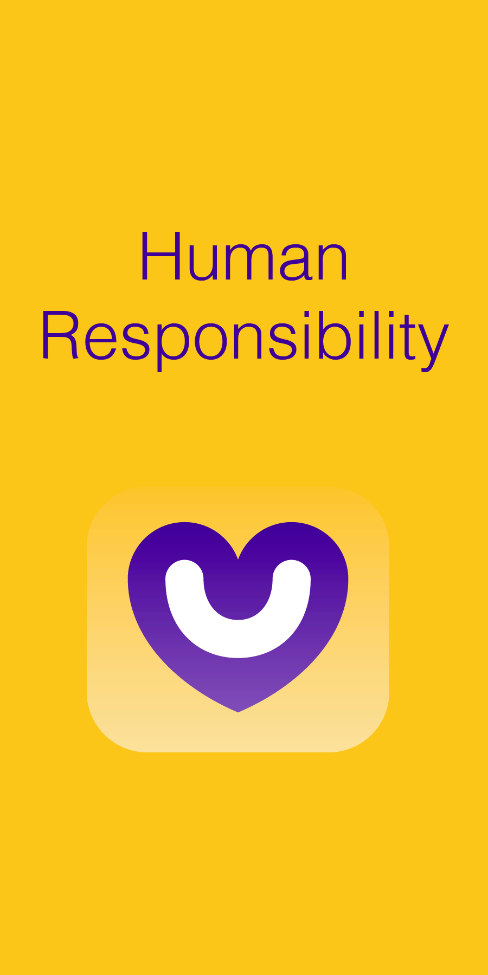 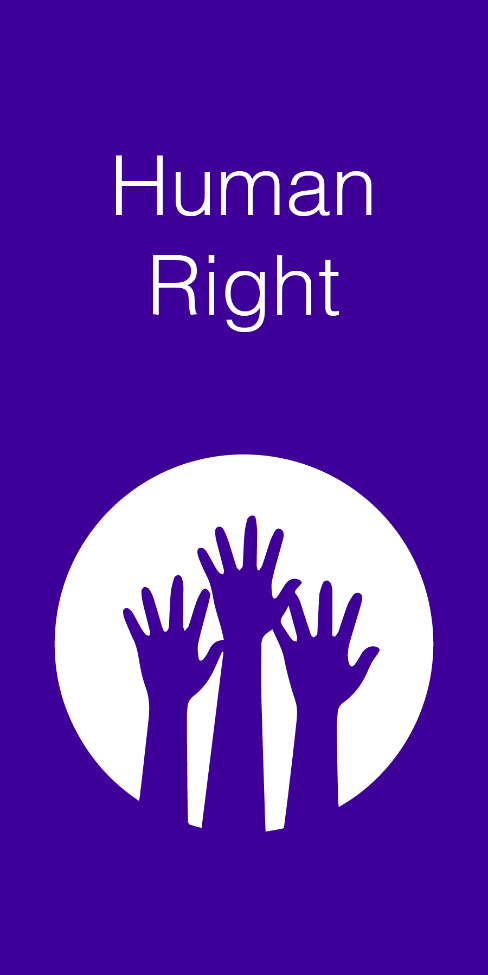 ?
[Speaker Notes: If you have a human right to live a full and happy life, your human responsibility is?]
…to responsibilities
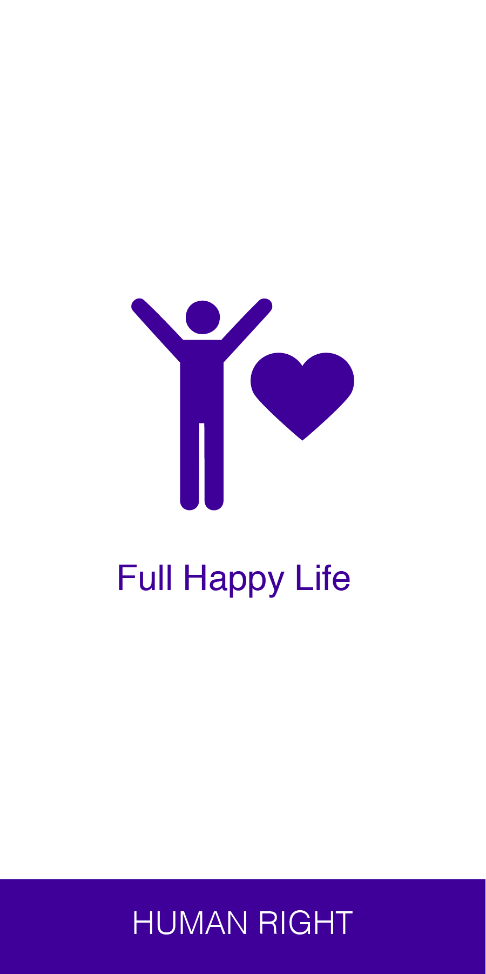 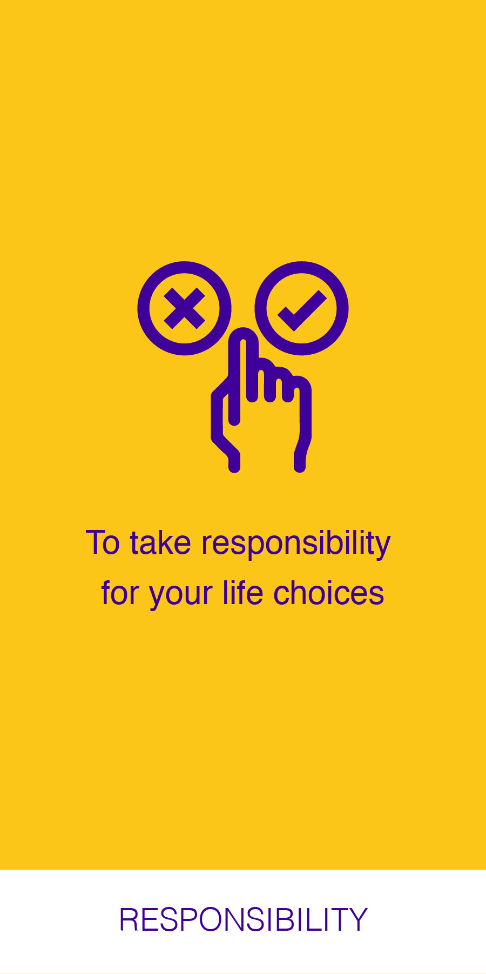 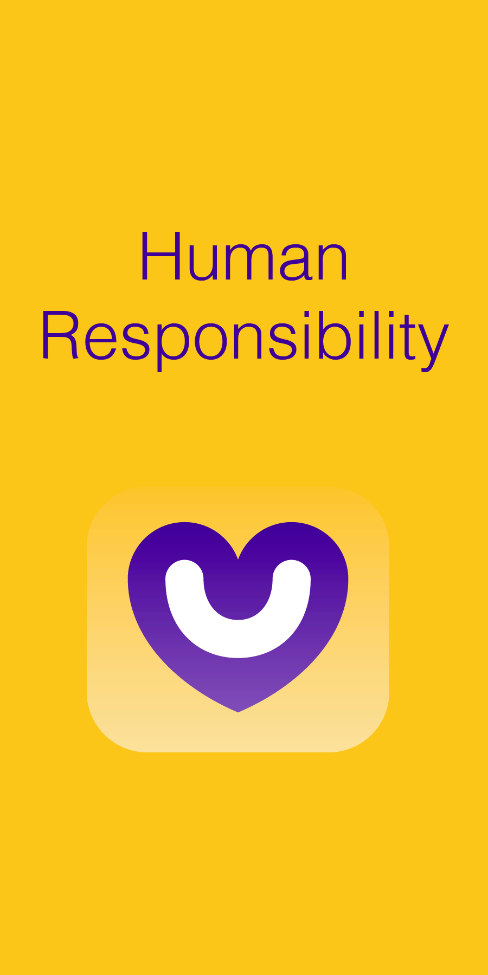 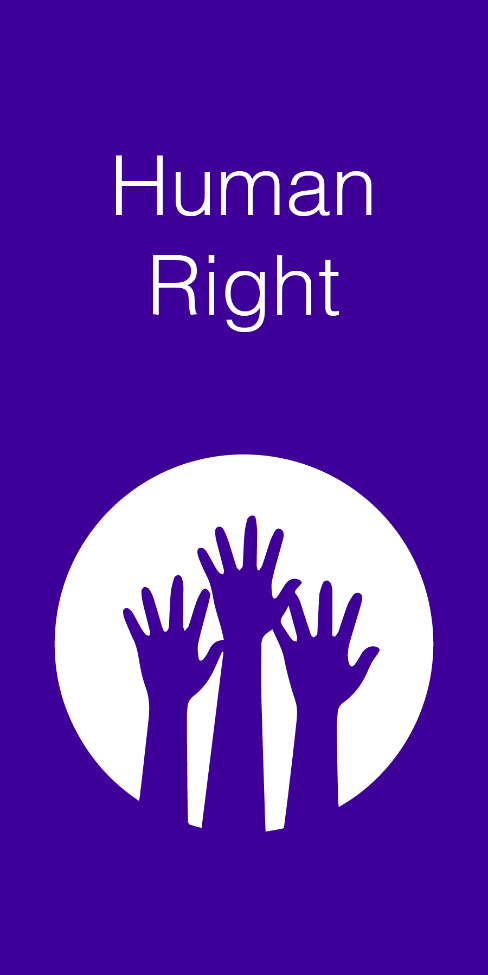 [Speaker Notes: To take responsibility for your life choices.]
Defining our values
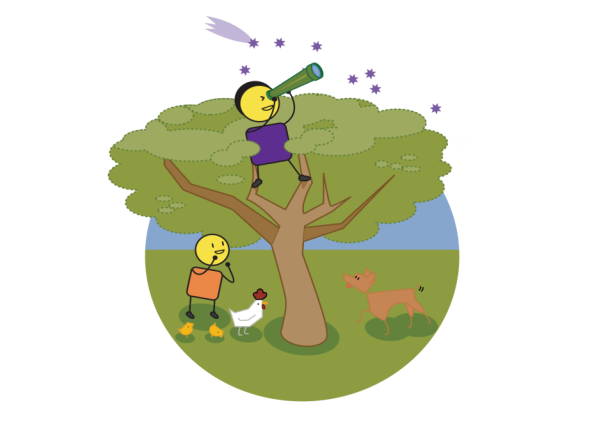 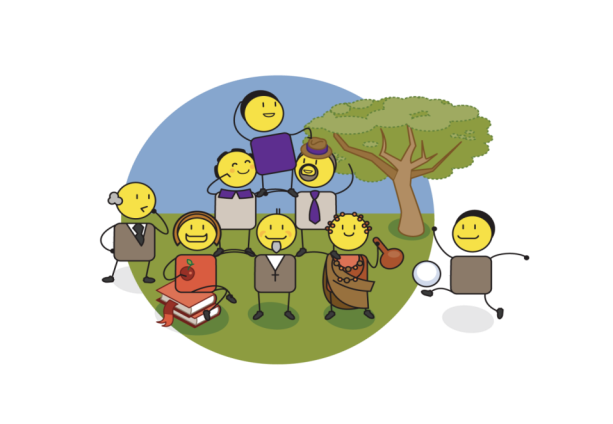 Values, or what we believe in, drive our day-to-day behaviour. What values will we need to believe in to ensure we achieve our child protection vision?
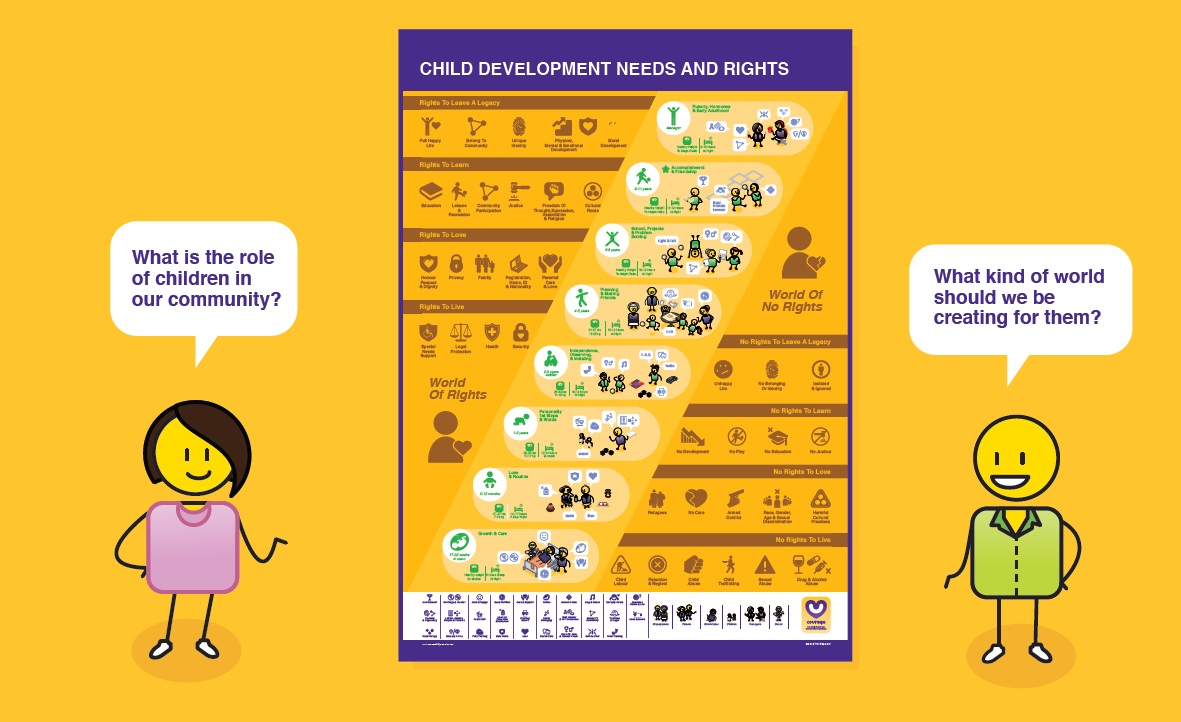 CHILD PROTECTION VISION
CHILD PROTECTION VALUES
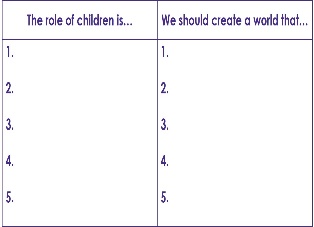 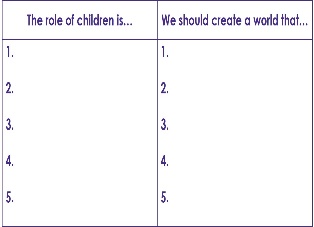 [Speaker Notes: Now that you have spent some timing thinking about rights and responsibilities, we need to think about the values that will help you to achieve your child protection vison. Start with your vision statement and then think of 3 to 5 values that will help to deliver it. Ask yourself, “to achieve this vision, what will we need to believe in?” Write these values down as these should guide your behaviours, actions and choices moving forward.]
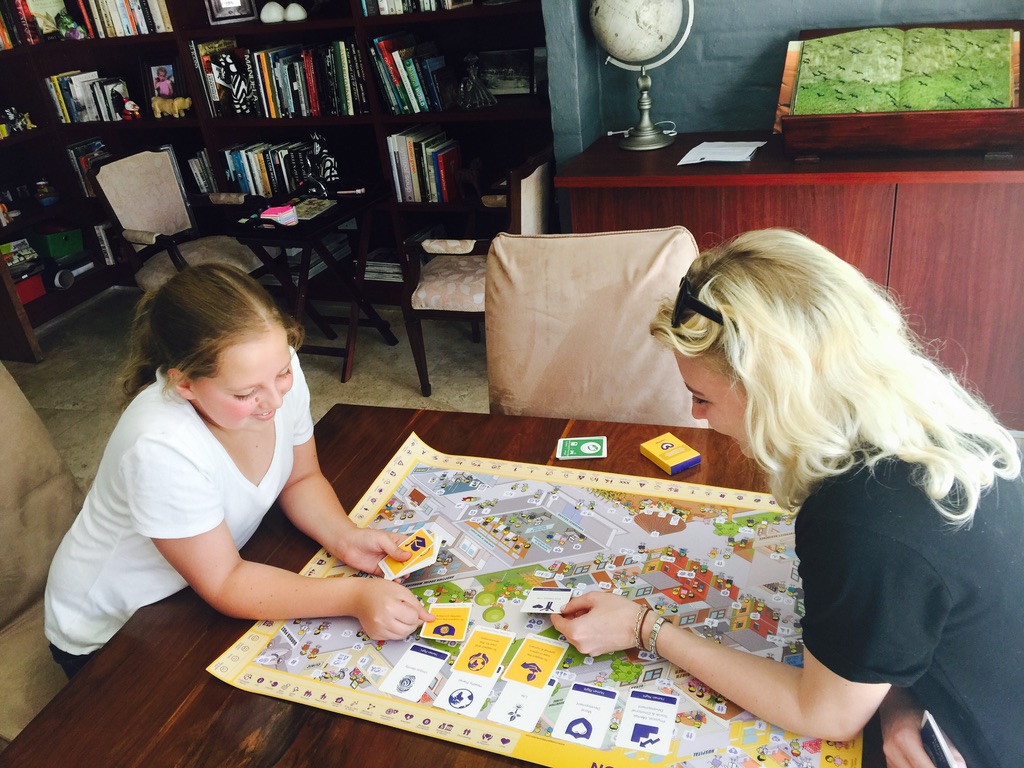 If these are our rights, what are our personal  responsibilities?
[Speaker Notes: Here we can see workshop participants matching children’s rights to responsibilities. You can also use the cards to do role play or other creative approaches to bringing the rights and responsibilities to life.]
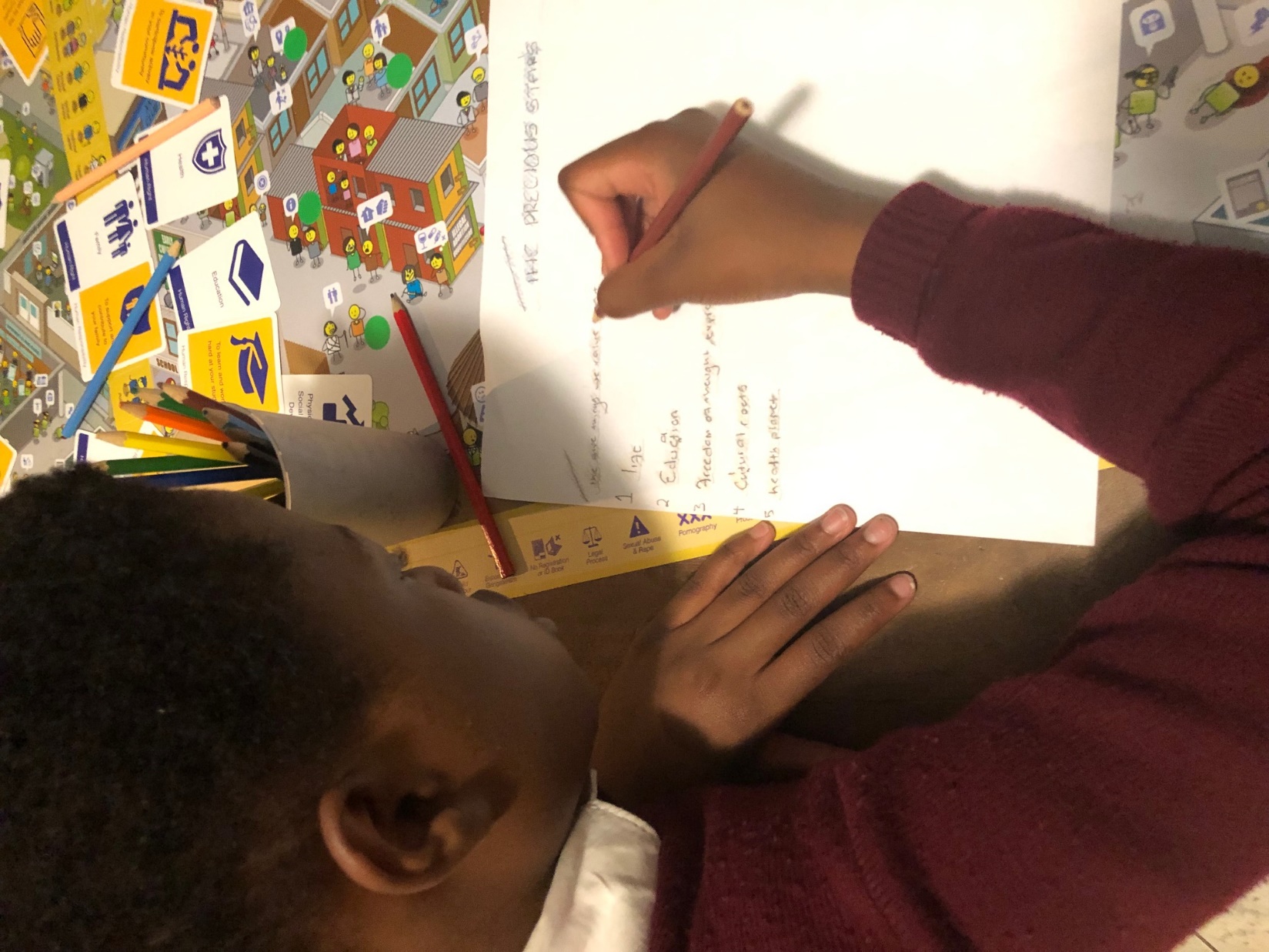 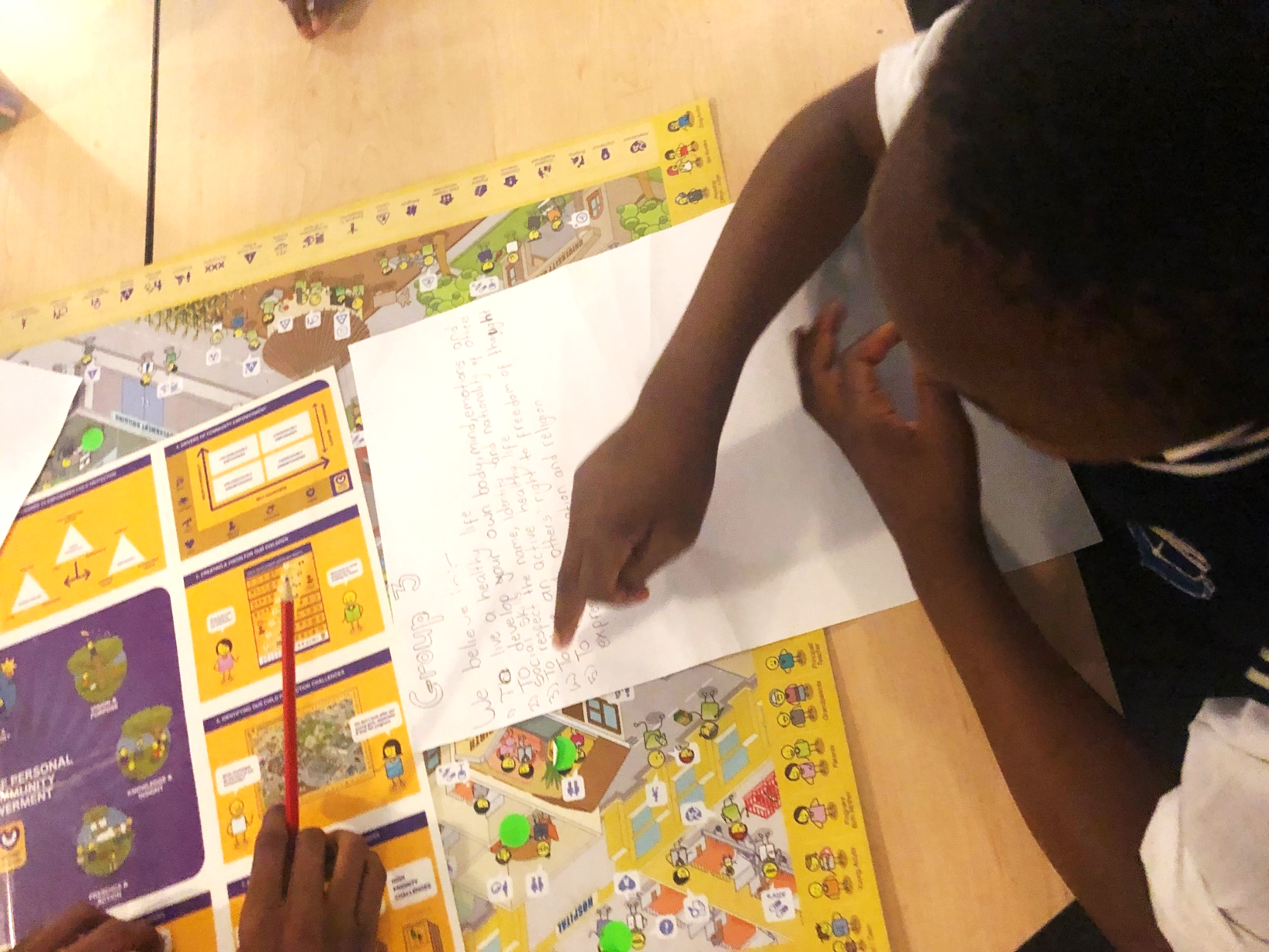 [Speaker Notes: In these pictures, some school children are defining the values that will help them to achieve their defined vision for themselves and the world they would like to live in.]
stay strong
take
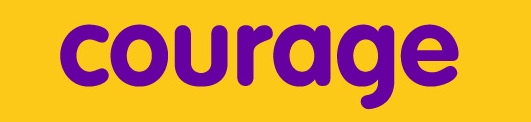 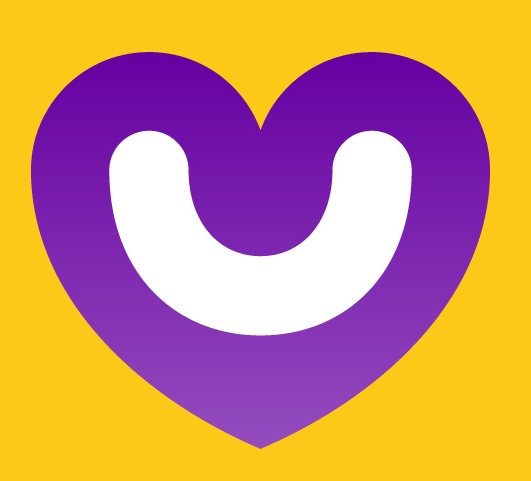 www.couragechildprotection.com
[Speaker Notes: Thanks for watching. 
For more information visit Courage Child Protection dot com
Be sure to like this video and subscribe to our Courage Channel. 
Stay strong and take courage.]